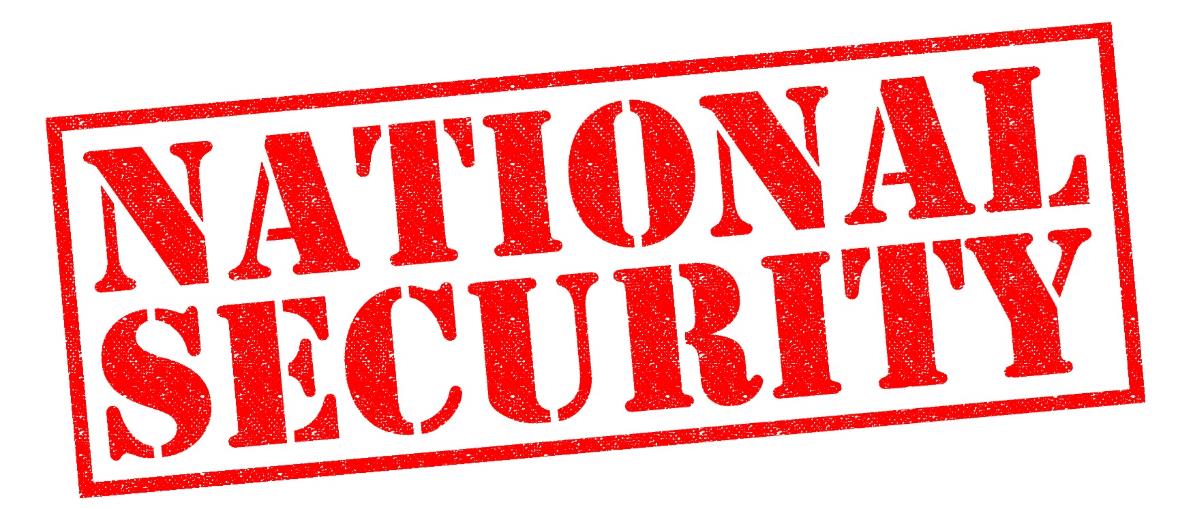 ביטחון לאומי בעידן של תמורות ושינויים: יסודות ומושגים
שיעור מס' 2 [המערכת הגלובלית]
ספטמבר 2020
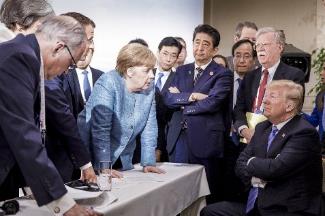 4
3
2
1
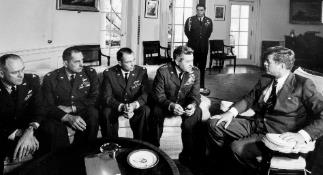 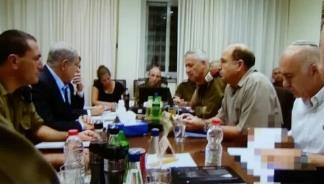 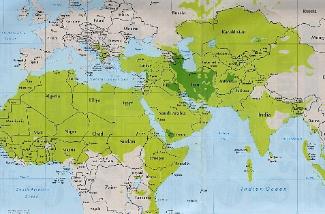 חשיבה וקבלת החלטות
המערכת האזורית
המערכת הגלובלית
מבוא ומושגי יסוד
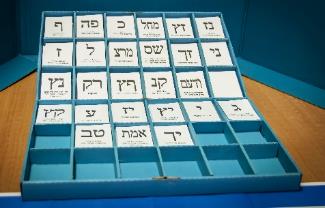 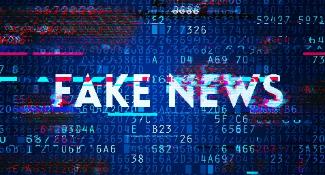 8
7
6
5
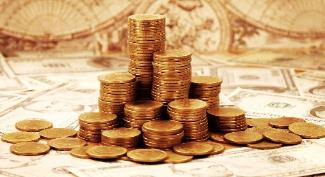 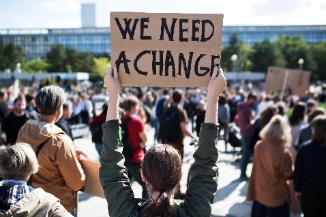 משטר
חברות בנות זמננו
כלכלה פוליטית
בטל"מ בעידן פוסט-אמת
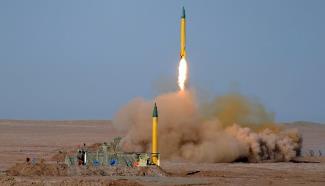 12
11
10
9
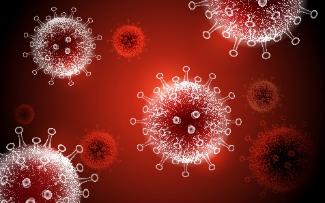 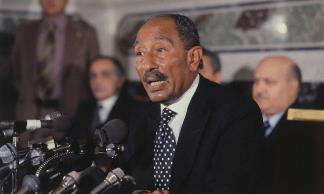 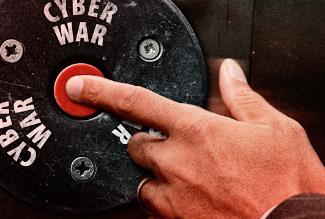 משבר הקורונה
הגנה לאומית (2)
הגנה לאומית (1)
מדינאות ודיפלומטיה
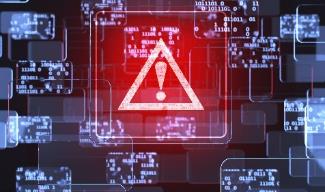 13
בטל"מ במאה ה-21
2
1
המערכת האזורית
המערכת הגלובלית
אתגרי
ביטחון לאומי
(בטל"מ)
איומים והזדמנויות
דפוסי חשיבה
המערכת הלאומית
4
3
המערכת הגלובלית – 30 שנה לקץ ההיסטוריה | דיסציפלינות ותיאוריות
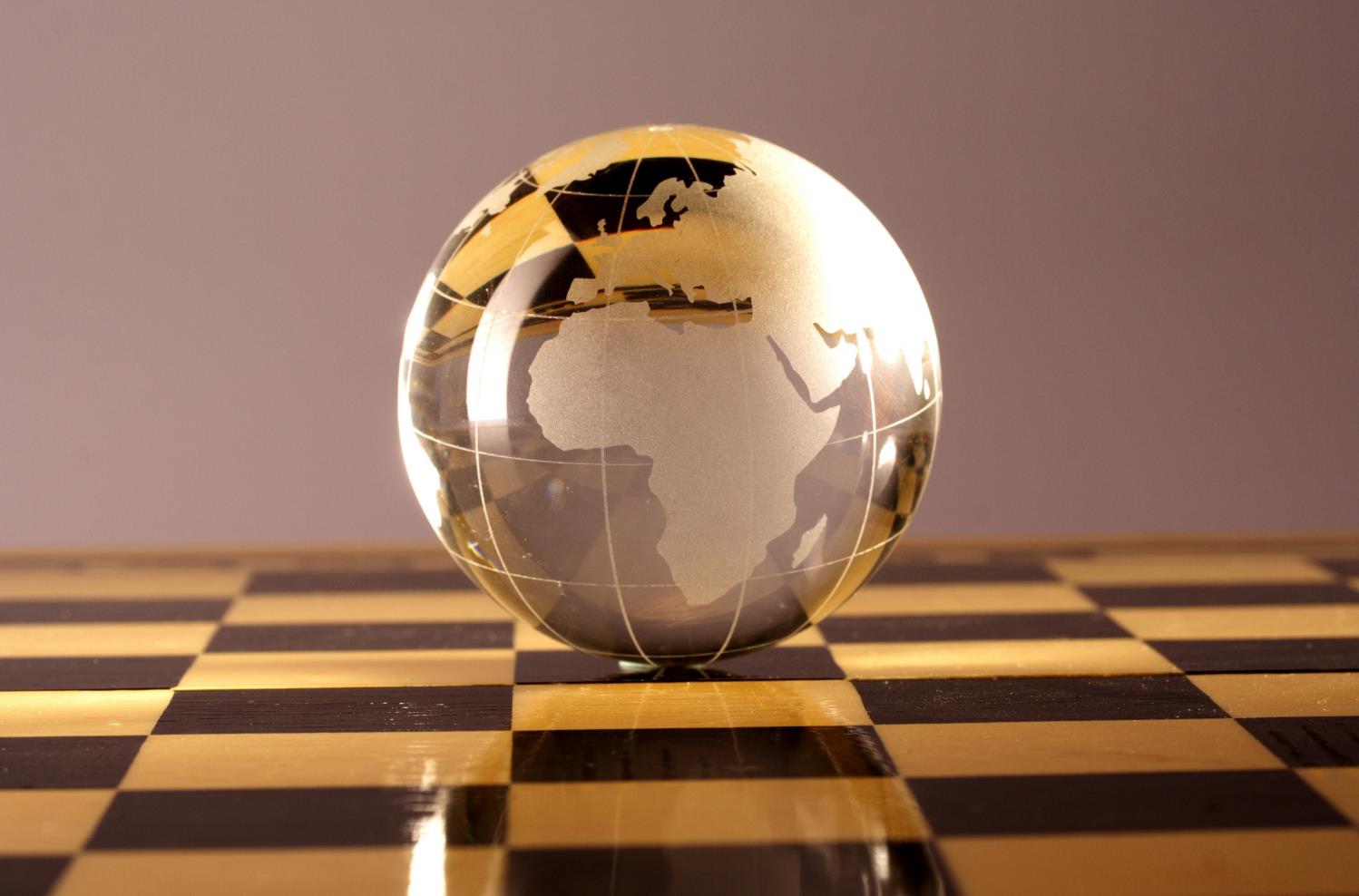 המערכת הגלובלית – השלכות משבר הקורונה
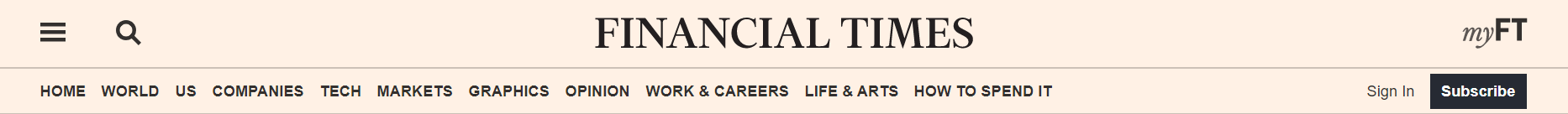 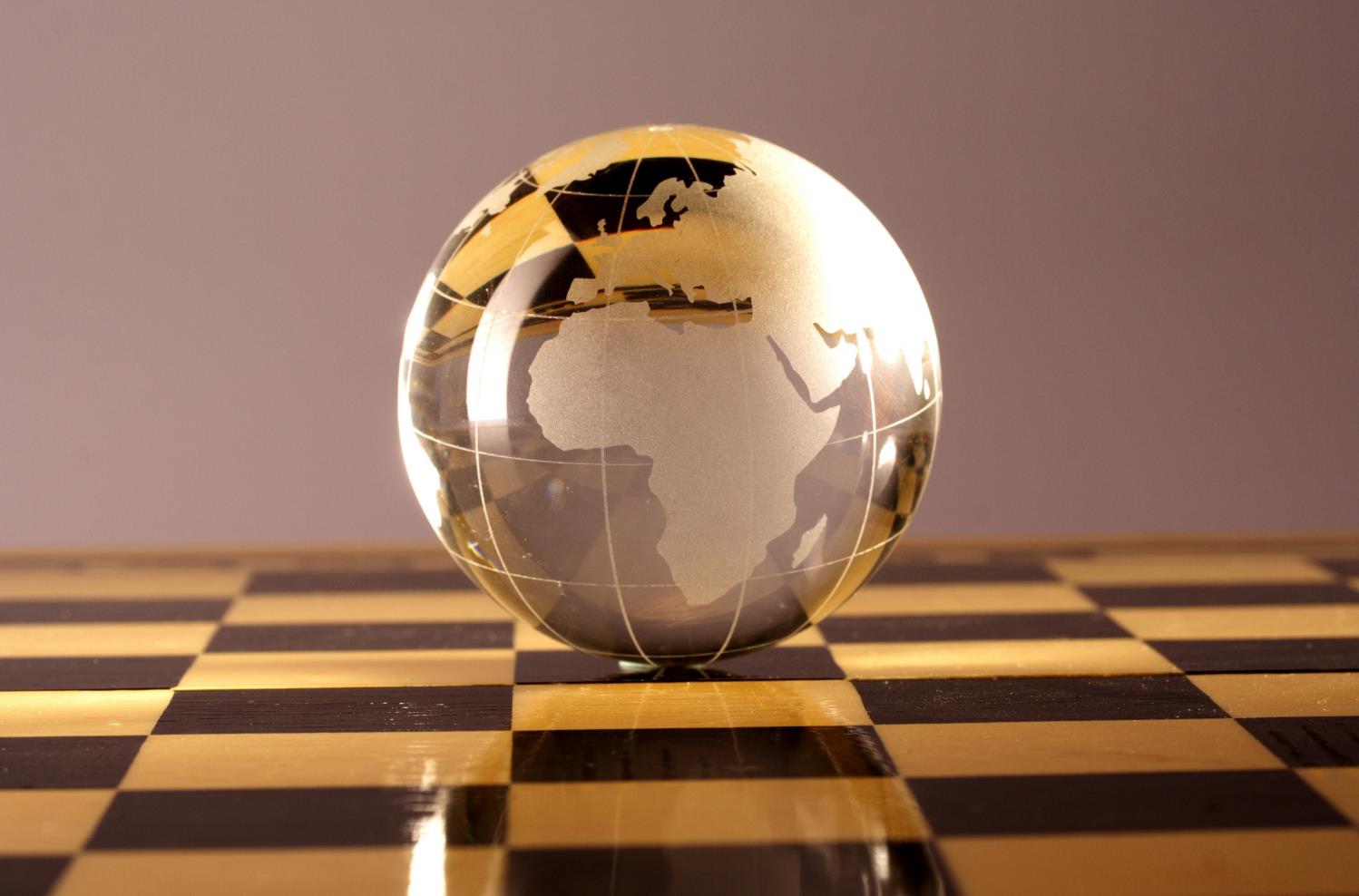 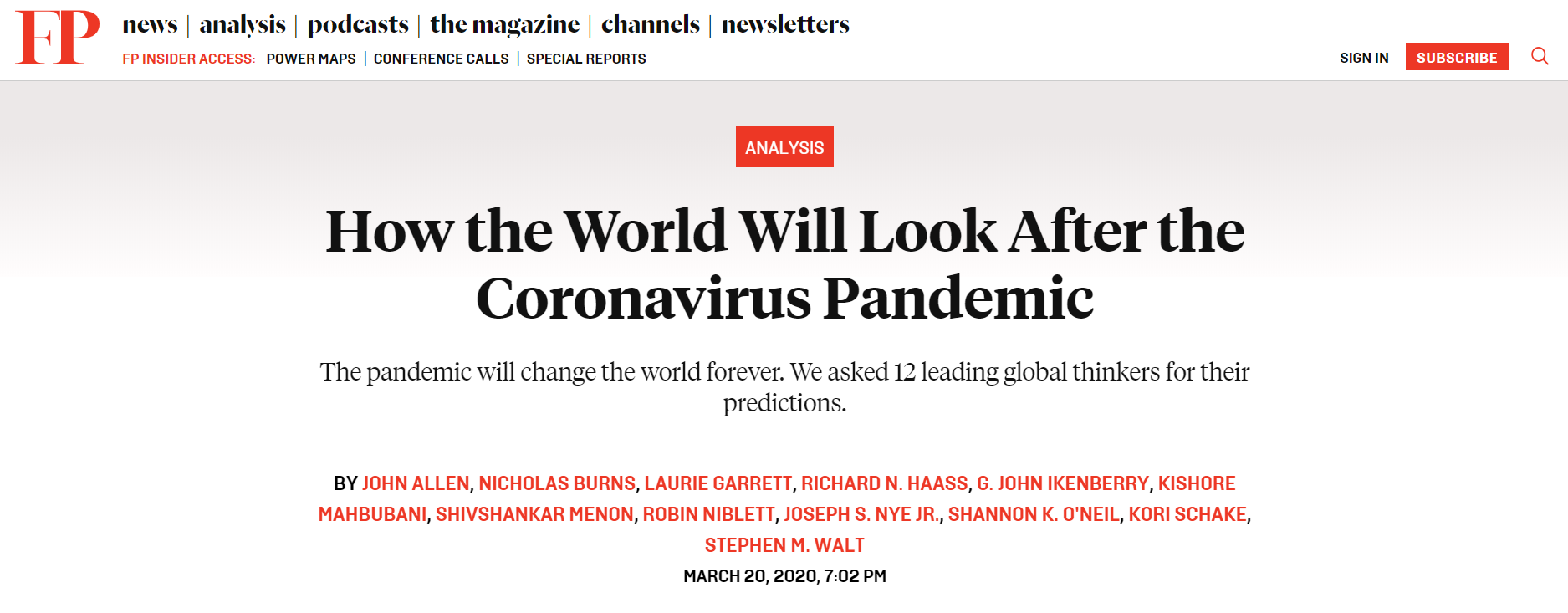 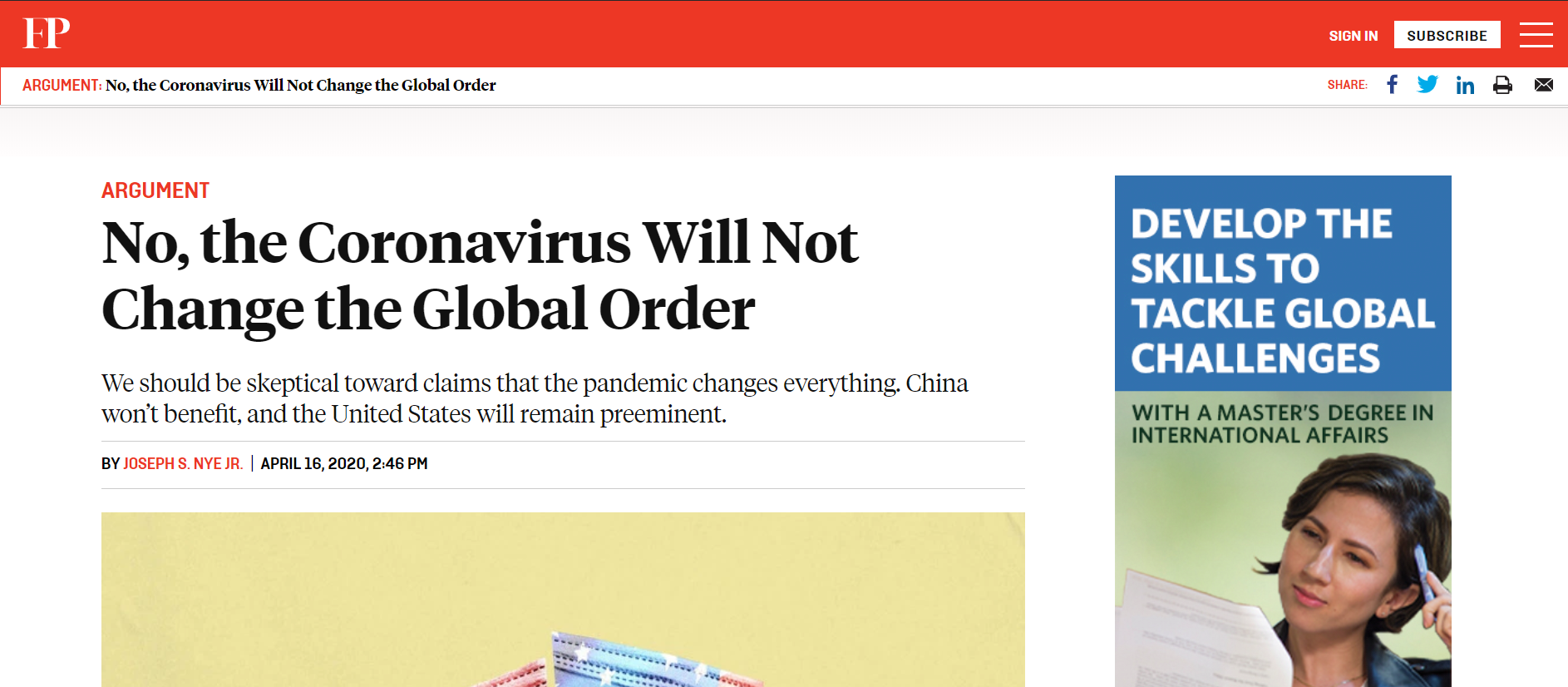 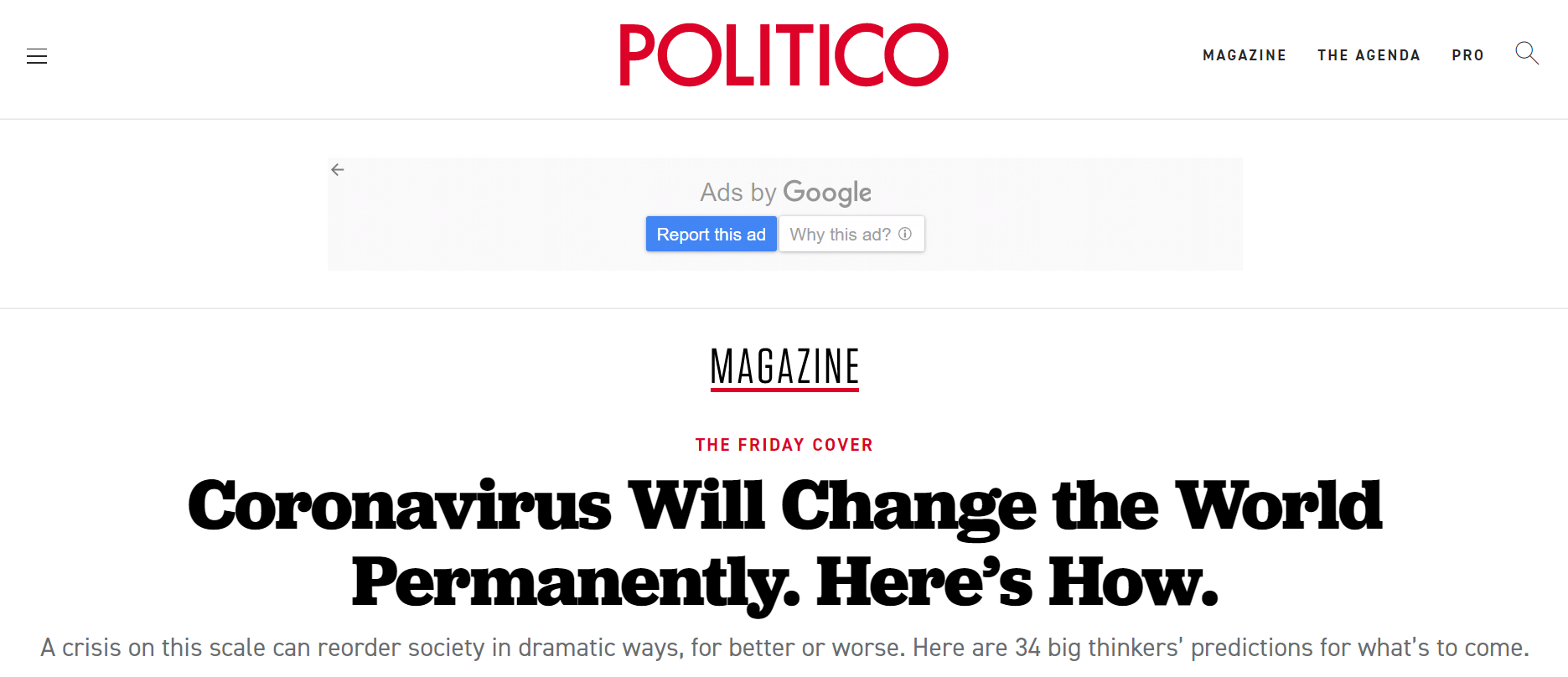 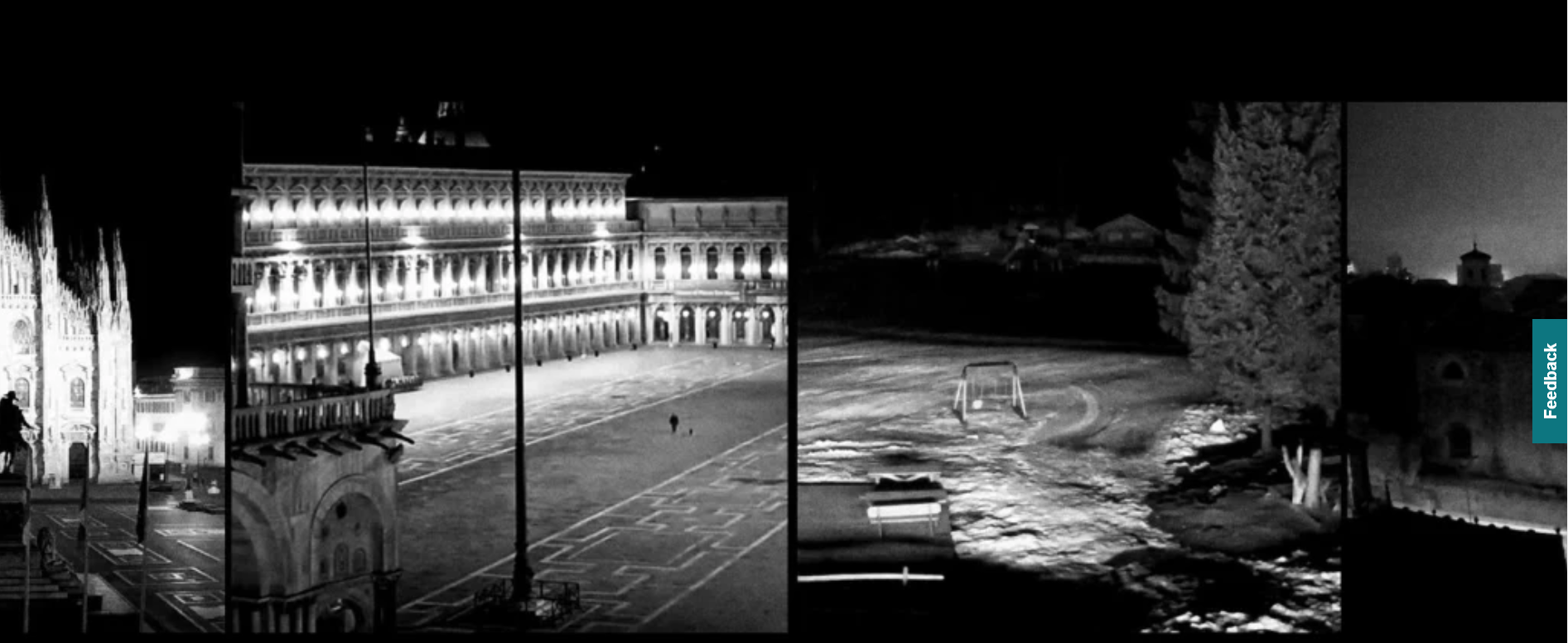 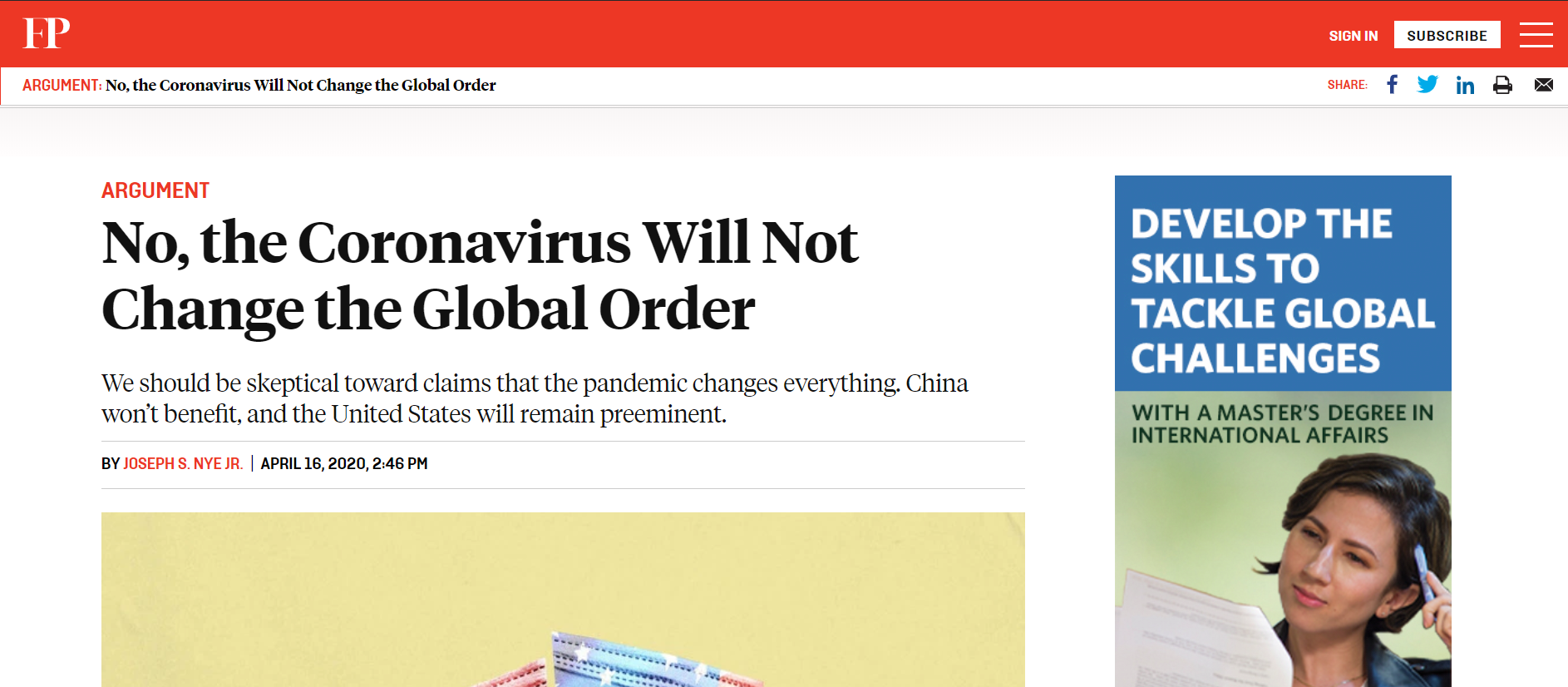 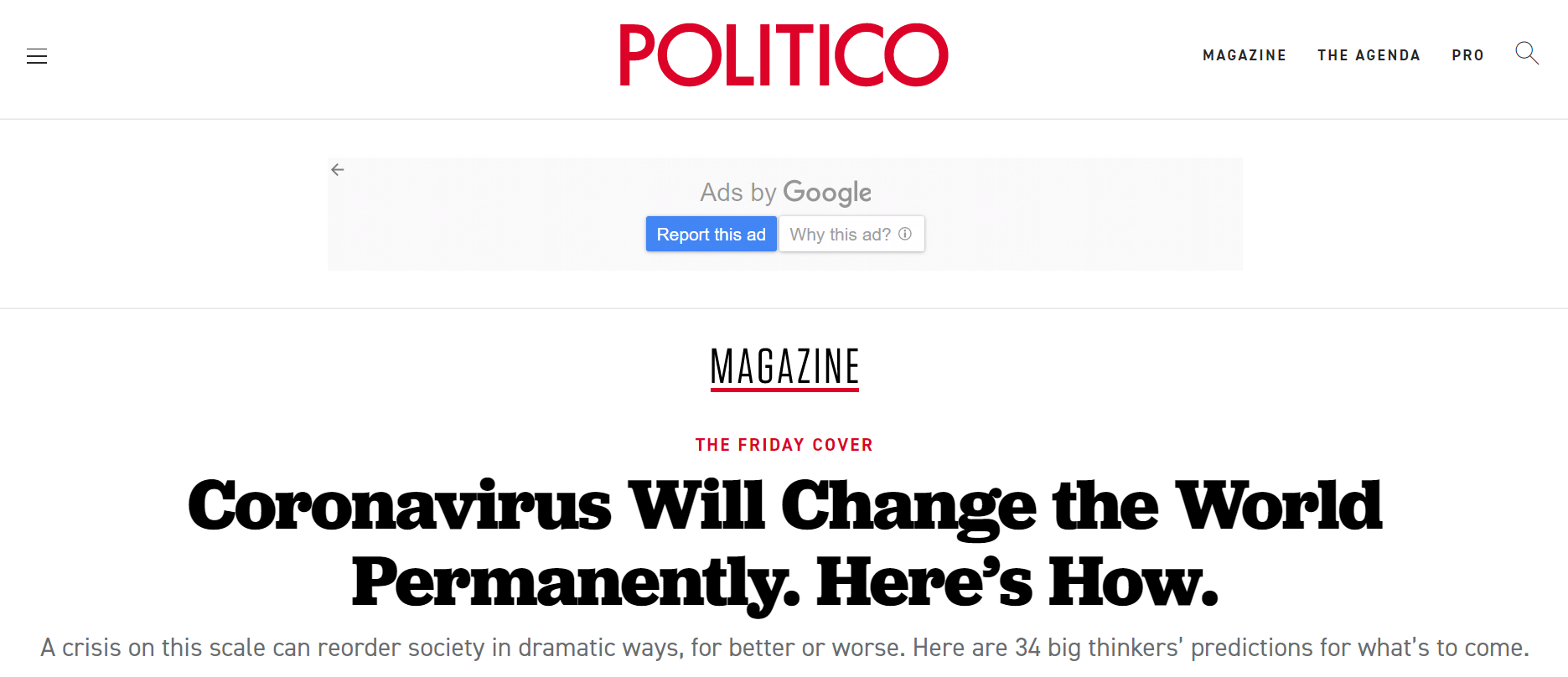 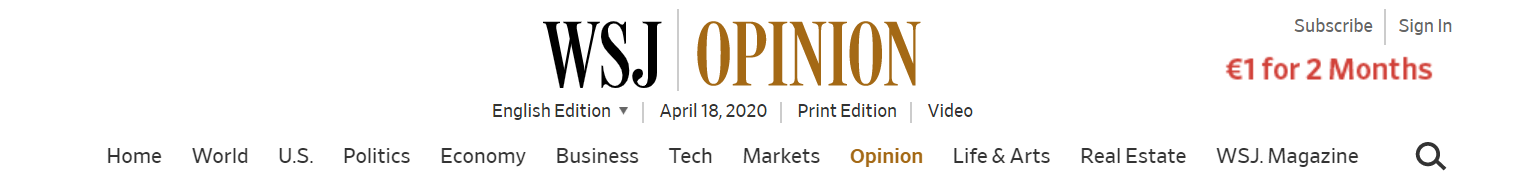 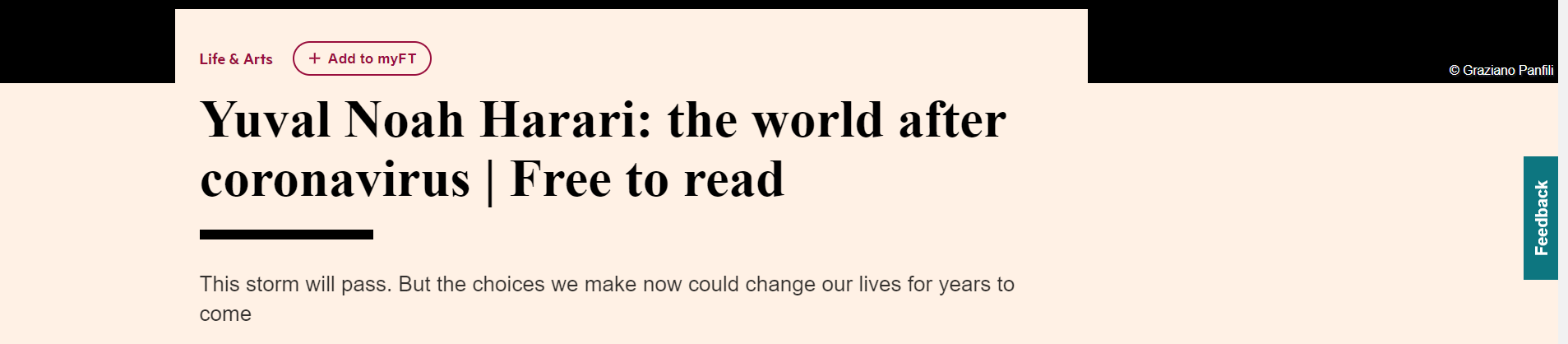 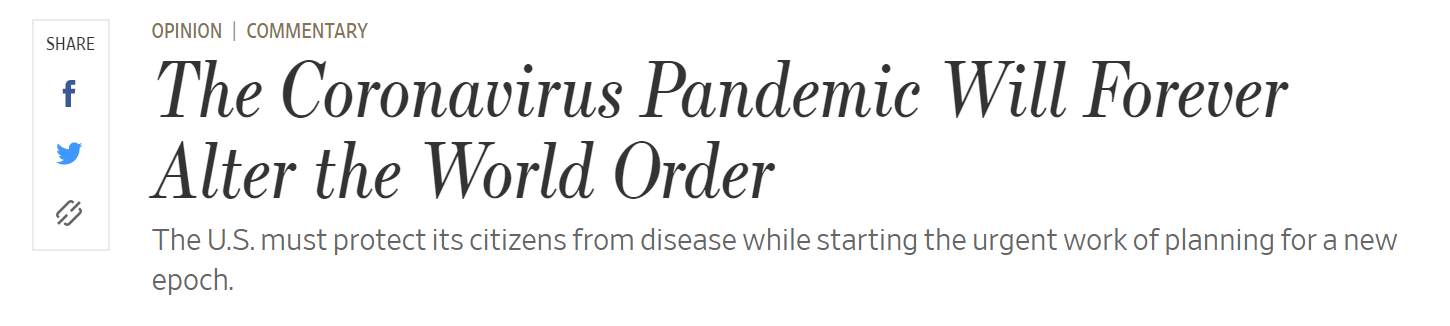 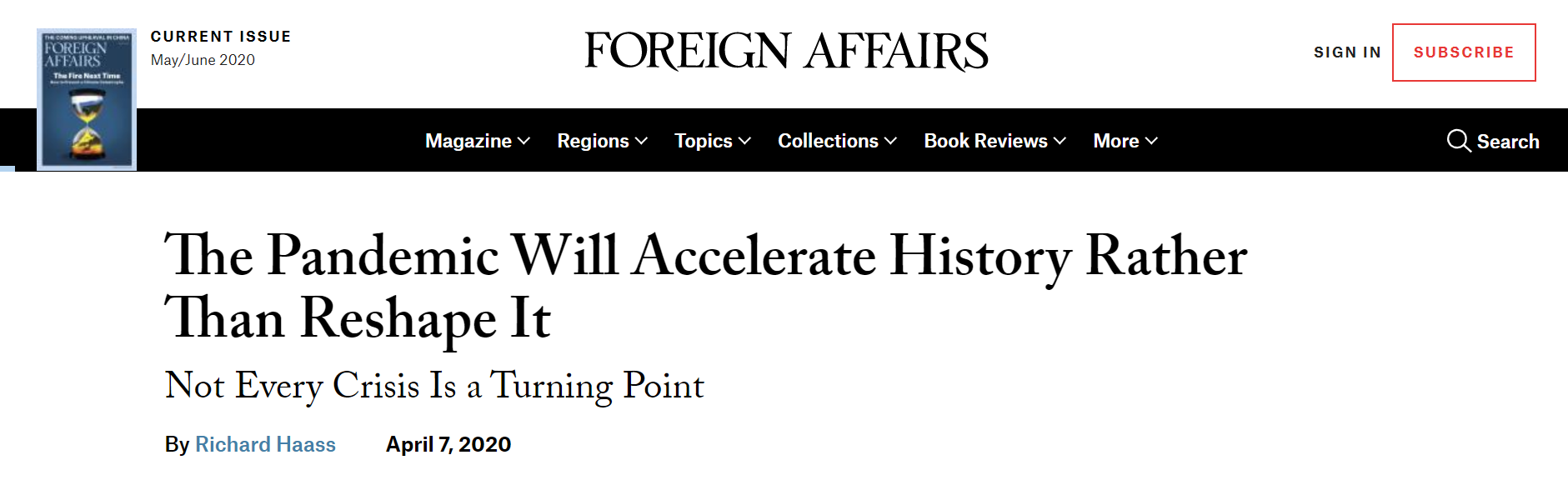 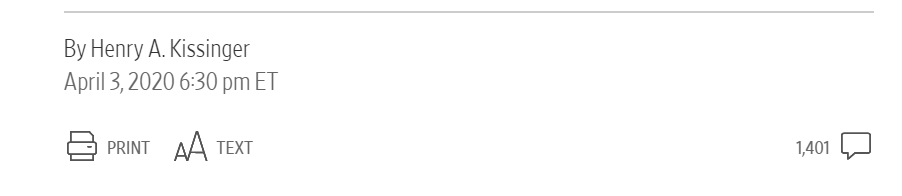 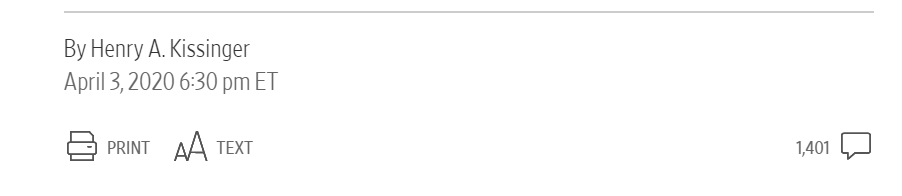 "המערכת הגלובלית" – מבנה קונפליקטואלי (יריבות) | דימויים ורעיונות
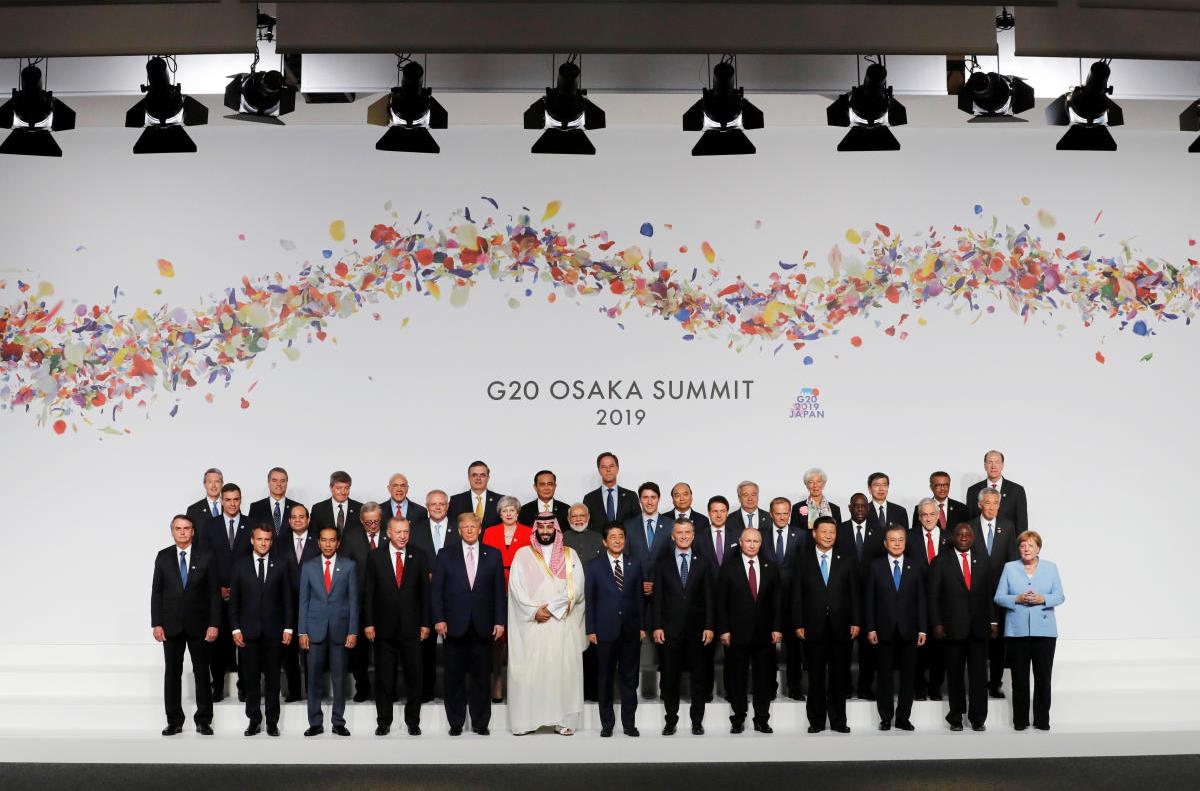 "המערכת הגלובלית" – זירות המאבק של "הרעיון הליברלי"
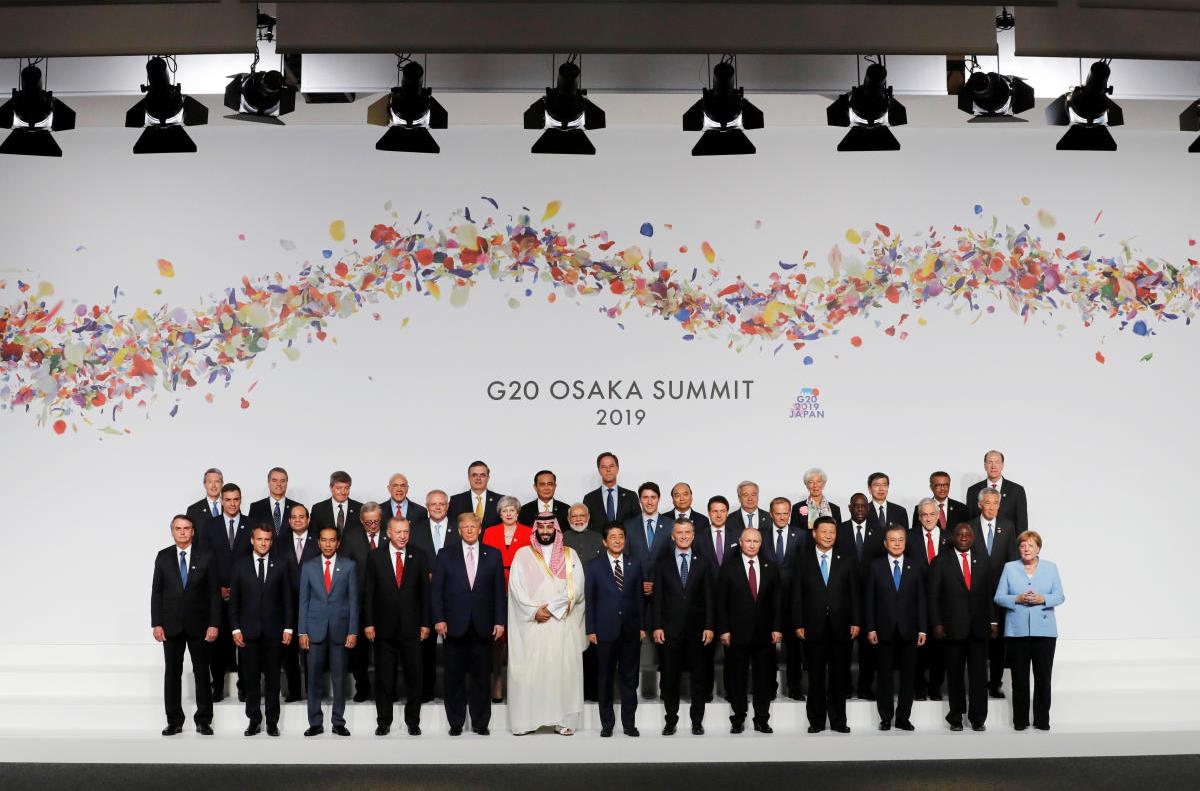 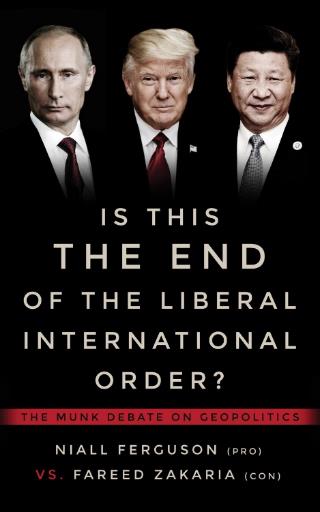 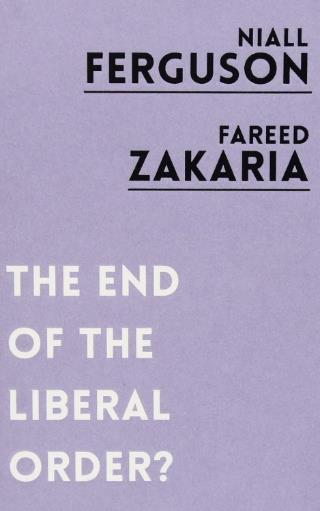 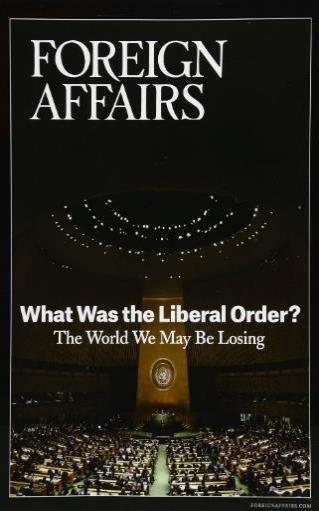 2
1
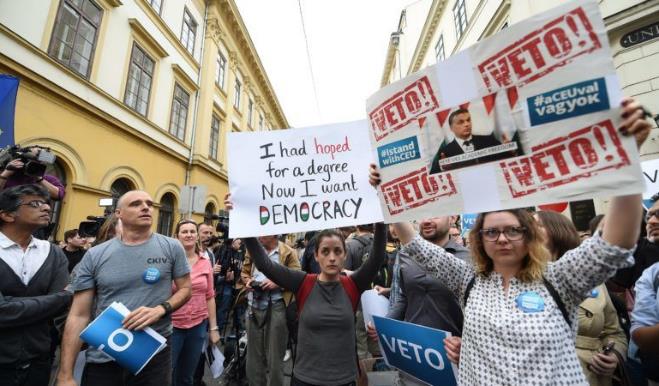 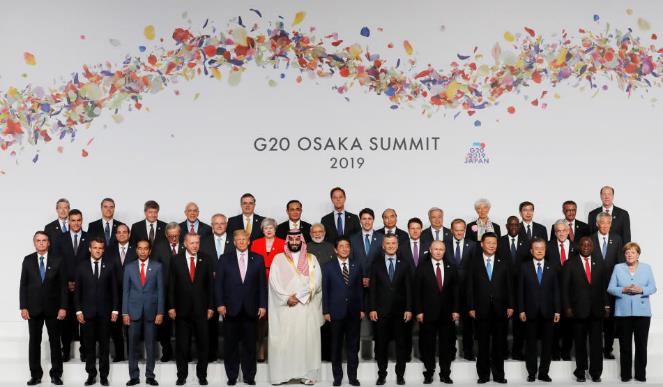 זירת מאבק #2 – הדמוקרטיות
זירת מאבק #1 – הסדר העולמי
4
3
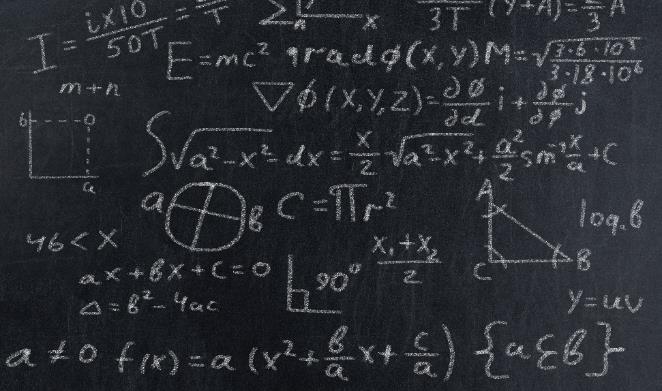 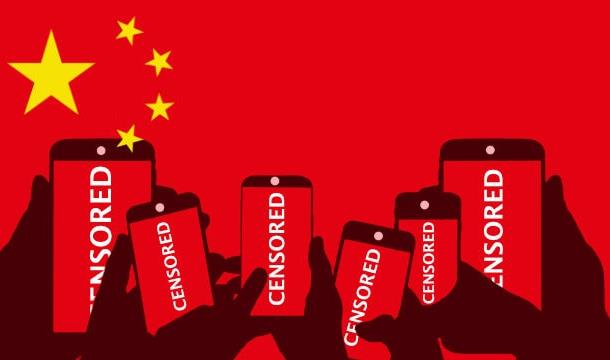 דיסציפלינות ותיאוריות
זירת מאבק #3 – האוטוריטריות
1989 – נקודת המוצא | סדרת האירועים הדרמטית | סוף המלחמה הקרה
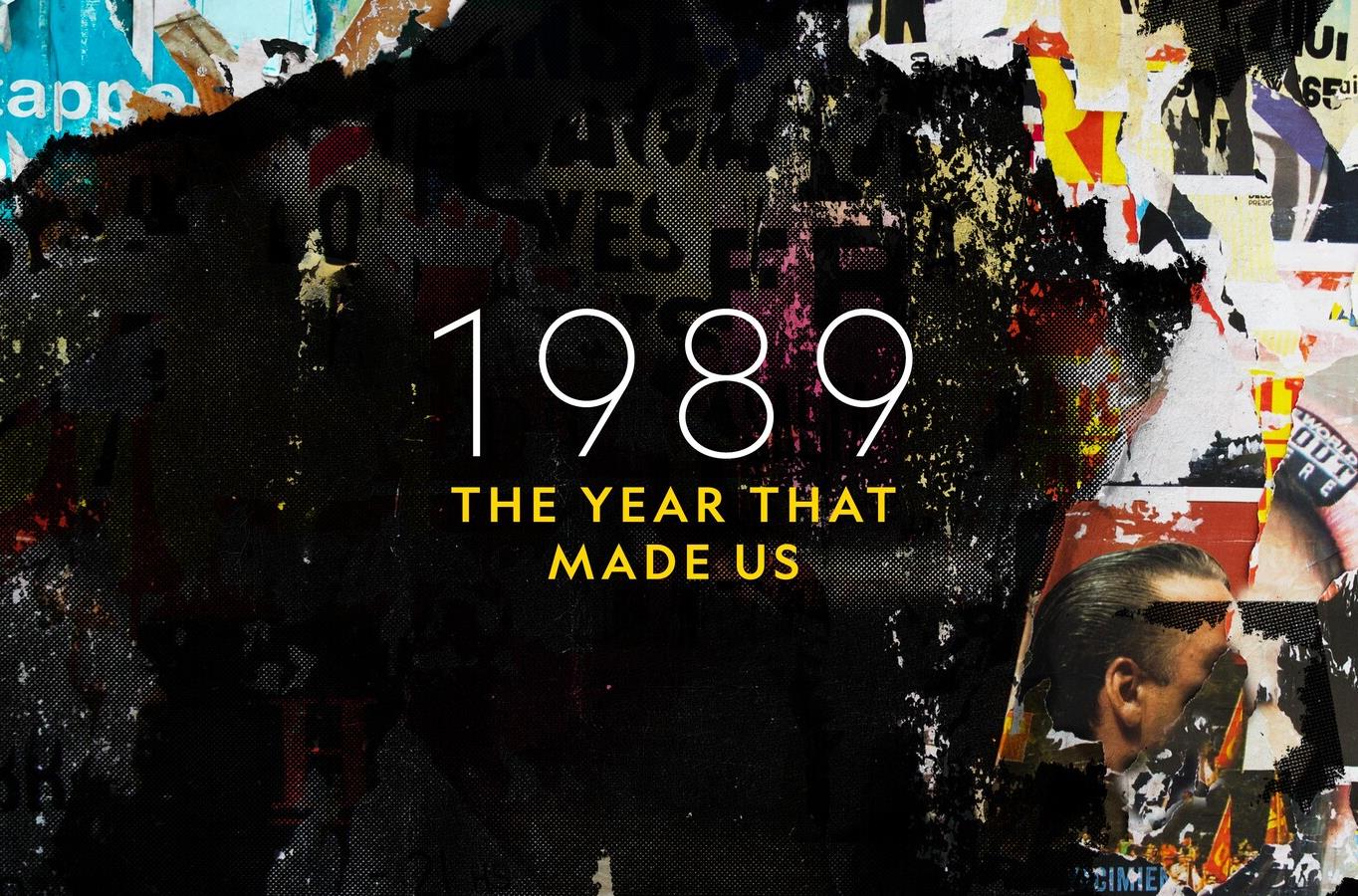 1989 – יוני – סולידריות זוכה בבחירות בפולין
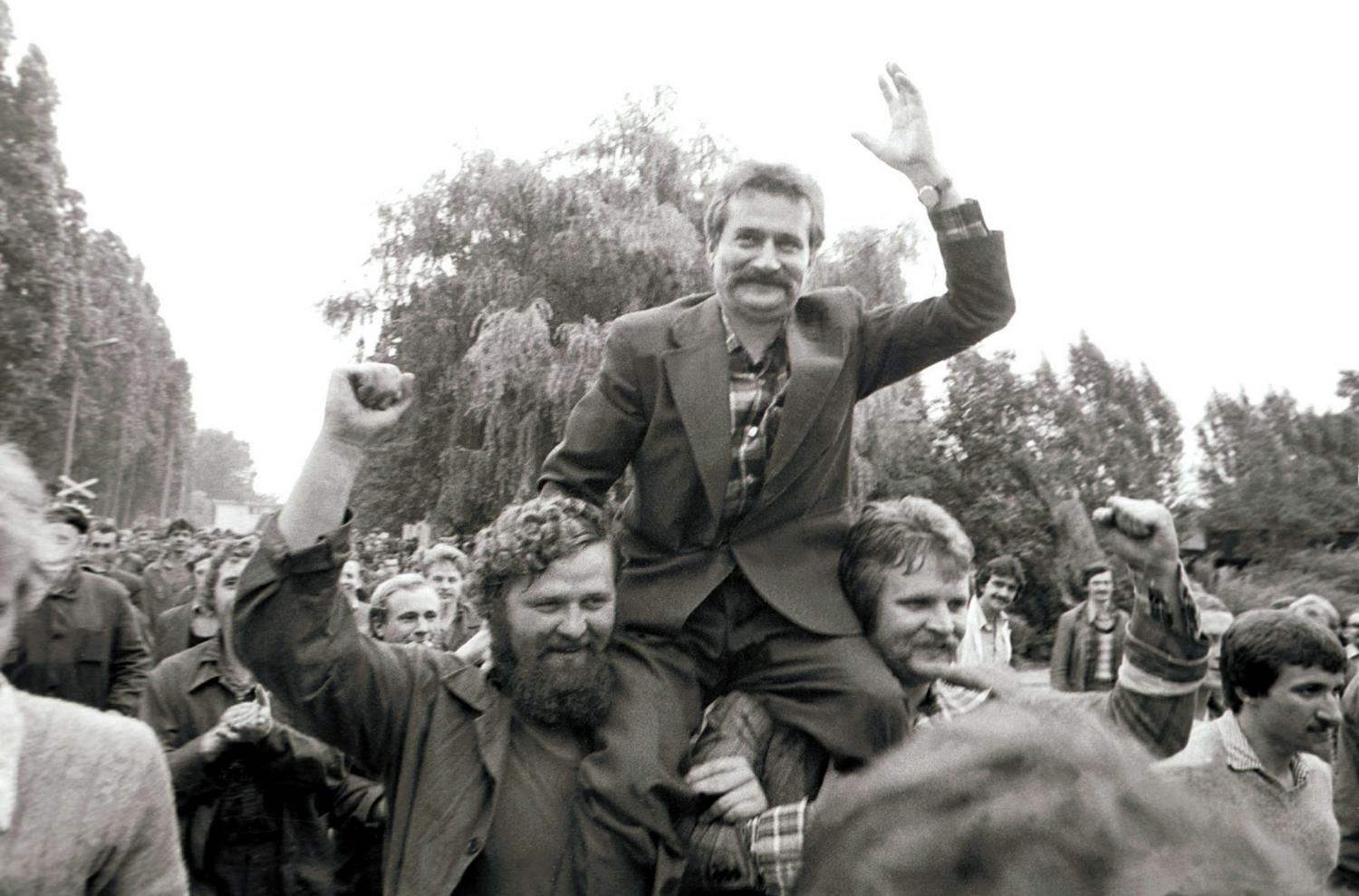 1989 – יוני – "המורד האלמוני"
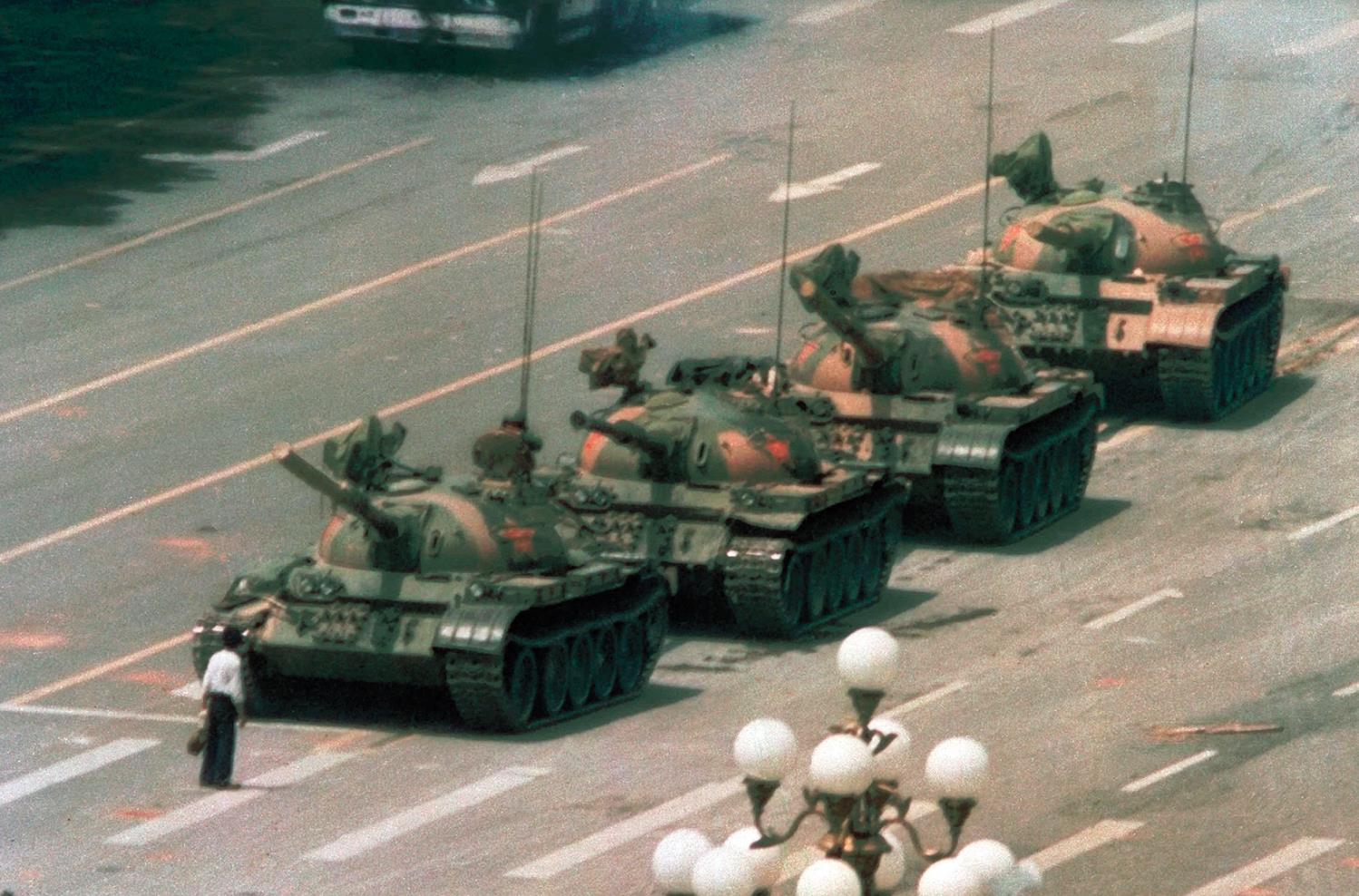 1989 – אוקטובר – הונגריה הופכת לרפובליקה דמוקרטית
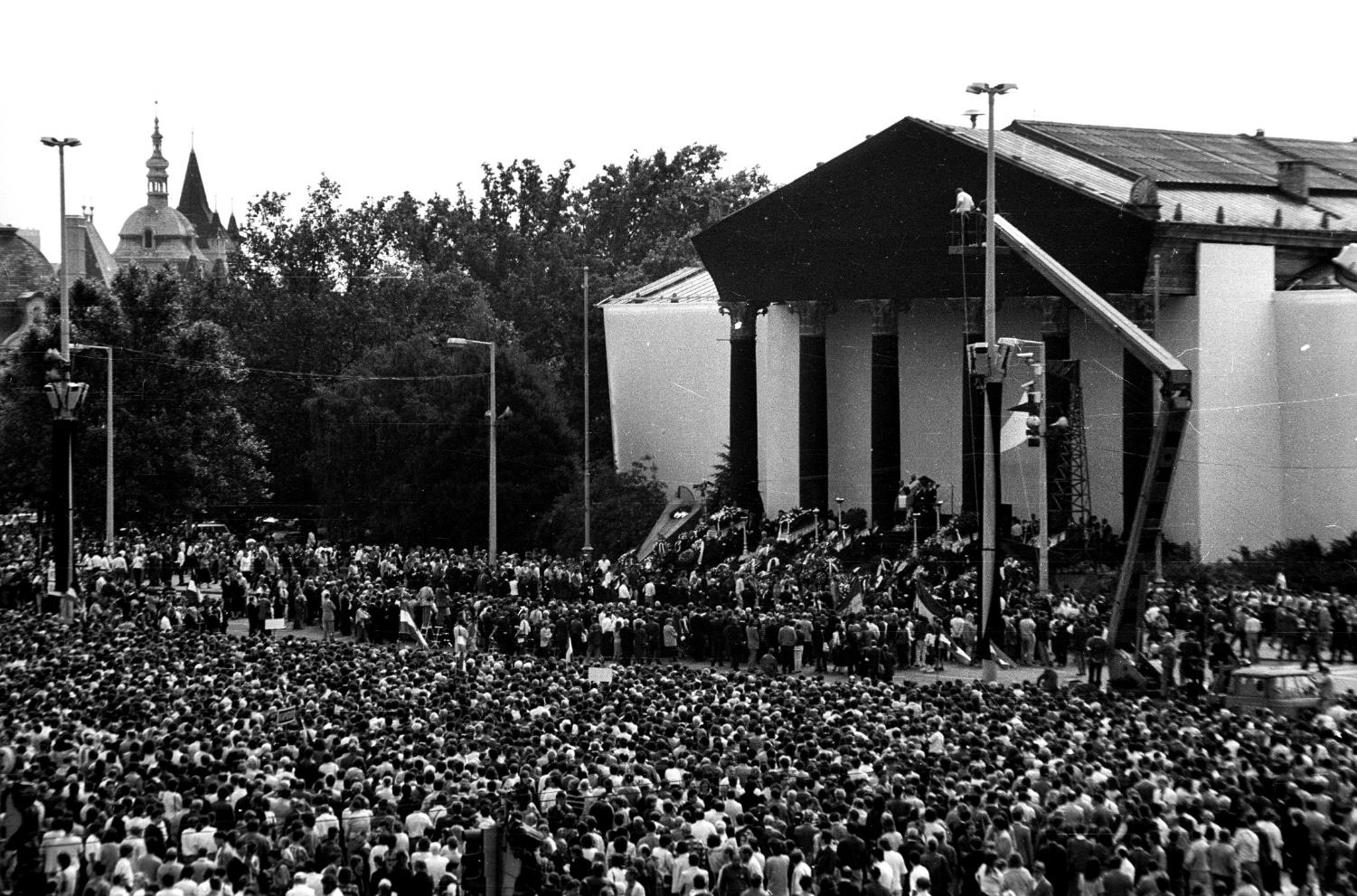 1989 – נובמבר – חומת ברלין נופלת
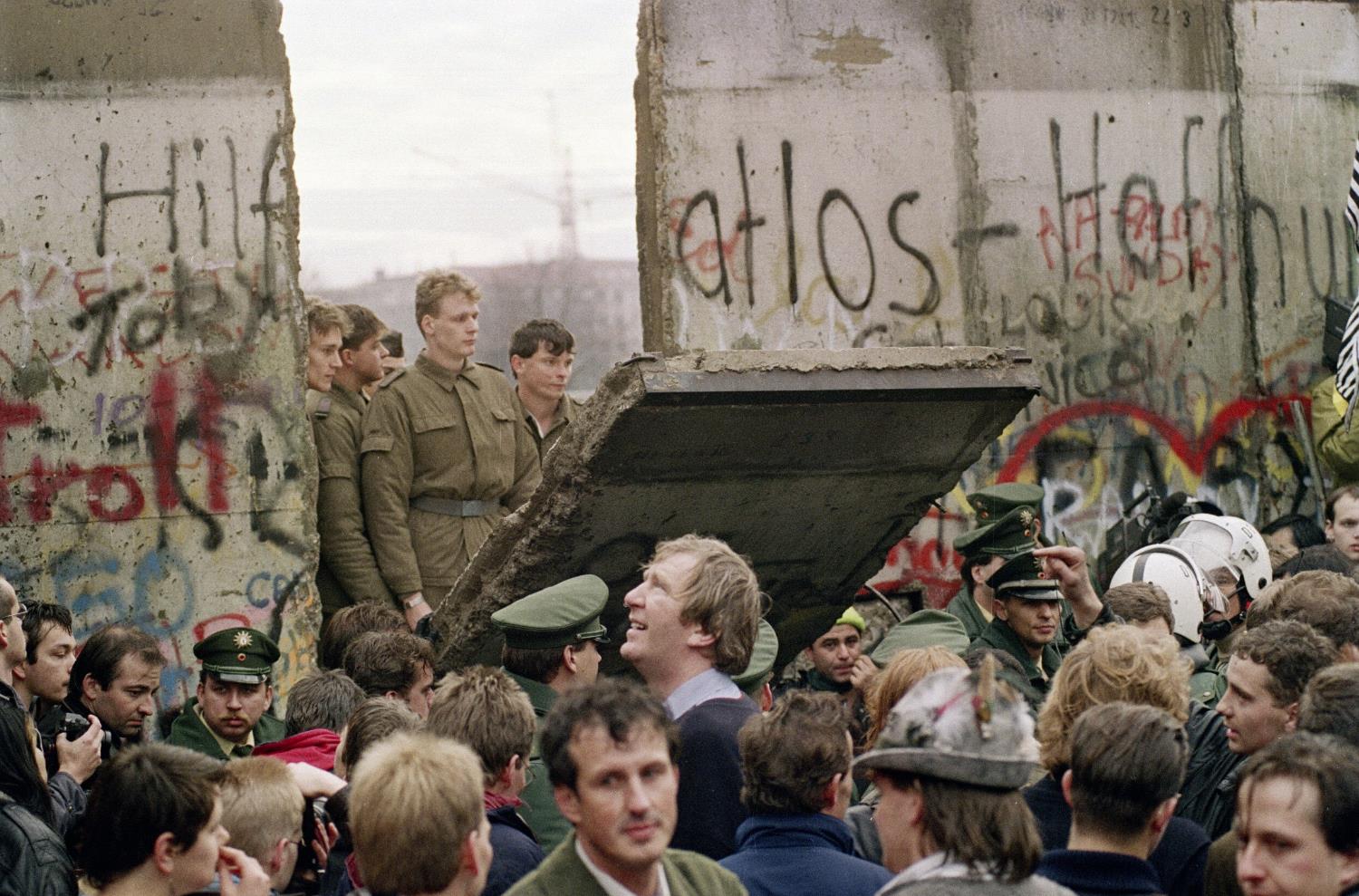 1989 – נובמבר – המשטר הקומוניסטי קורס בצ'כיה
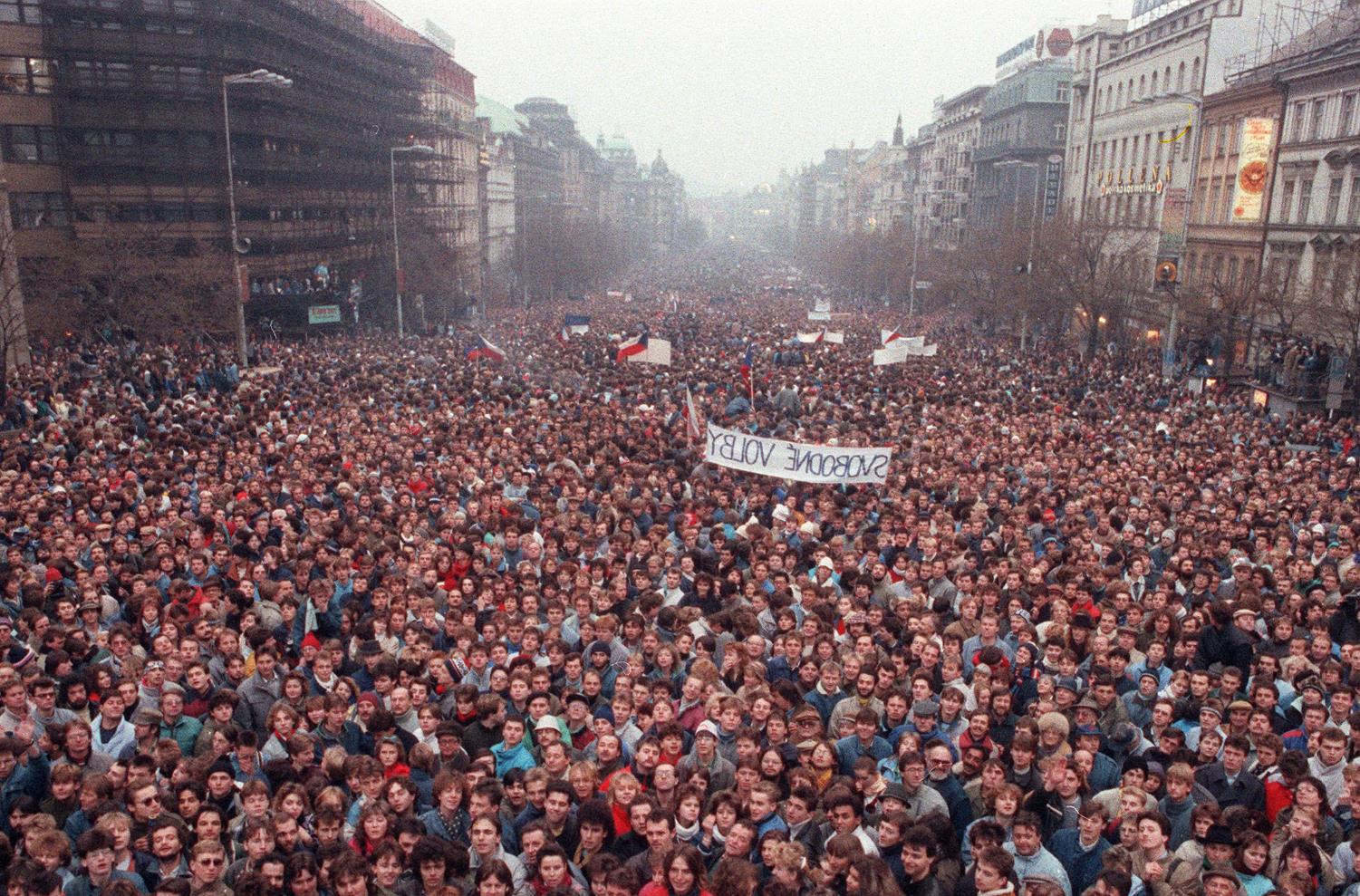 1989 – דצמבר – הוצאת בני הזוג צ'אוצ'סקו להורג
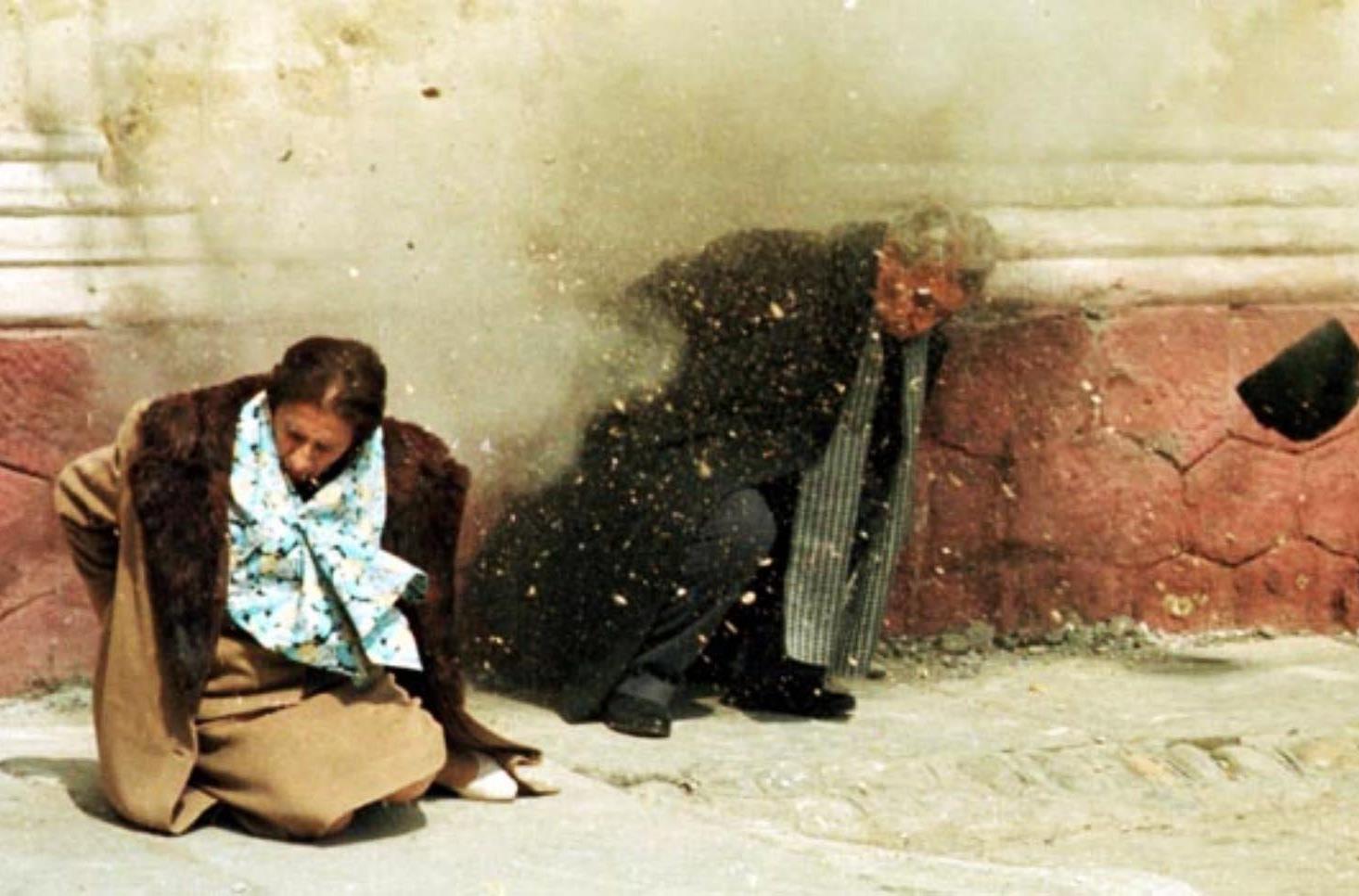 1989 – דצמבר – ההכרזה על סיום המלחמה הקרה (ועידת מלטה)
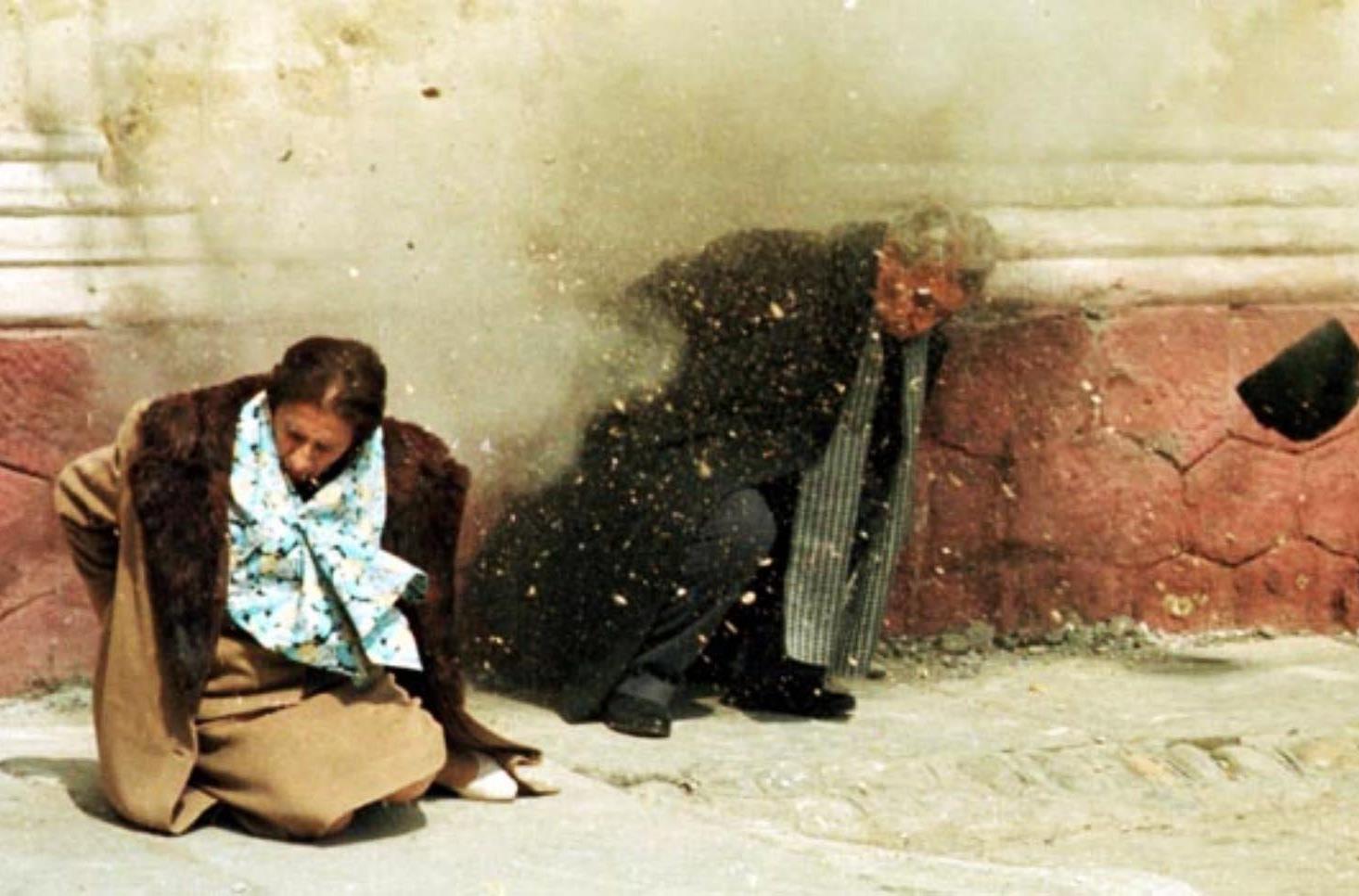 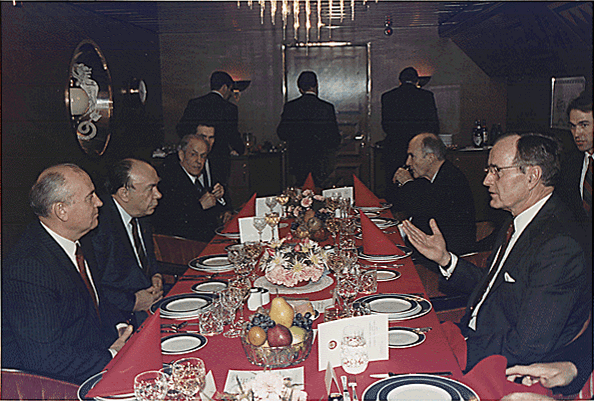 פרנסיס פוּקוּיאמַה – "קץ ההיסטוריה" (1989, 1992)
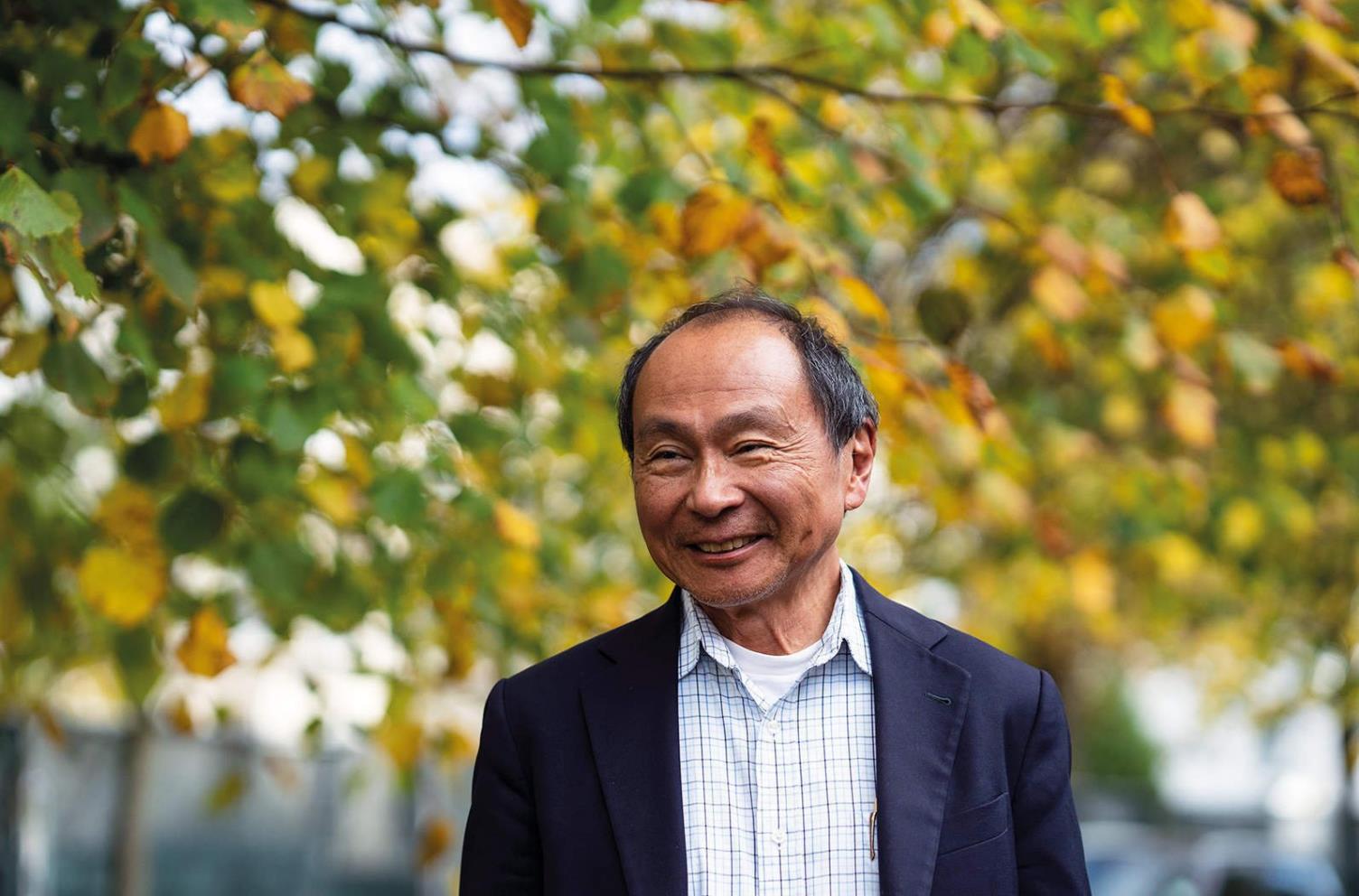 "… [humanity has reached] not just ... the passing of a particular period of post-war history, but the end of history as such: That is, the end-point of mankind's ideological evolution and the universalization of Western liberal democracy as the final form of human government."  …"
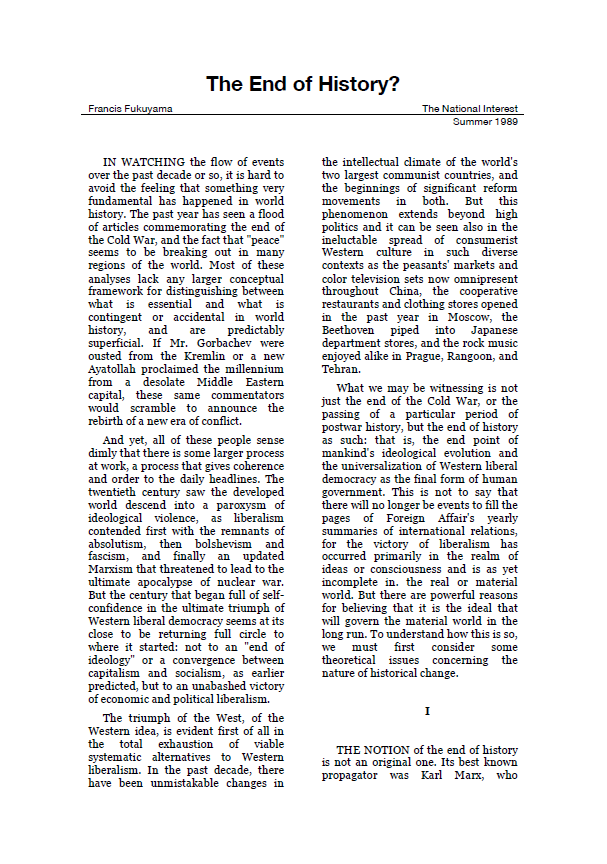 Francis Fukuyama, The End of History?, 1989
בתפיסת המערב – אנלוגיה לניצחון על הנאציזם והפשיזם (1945)
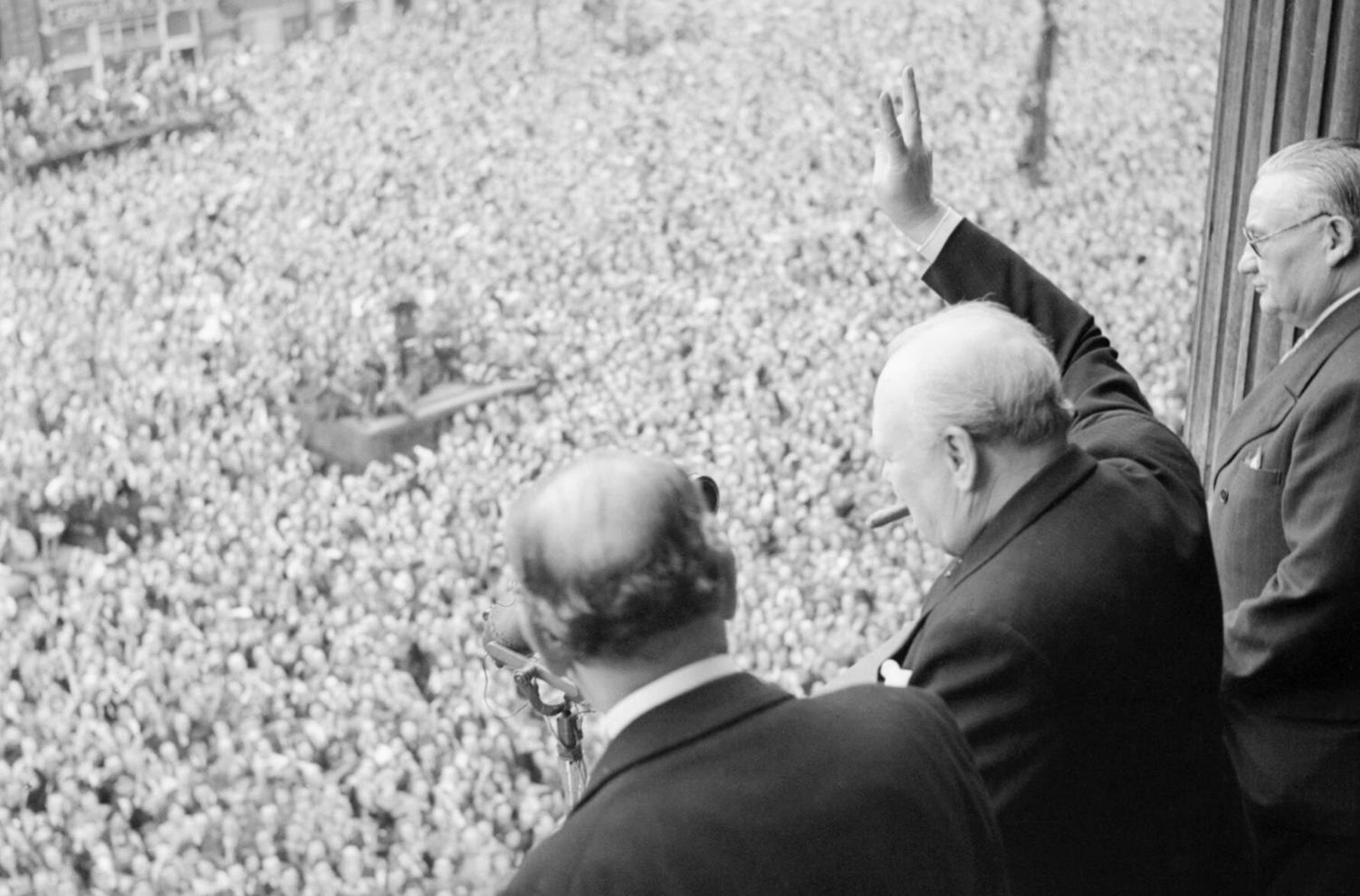 "הרעיון הליברלי" – המוסדות הבינלאומיים
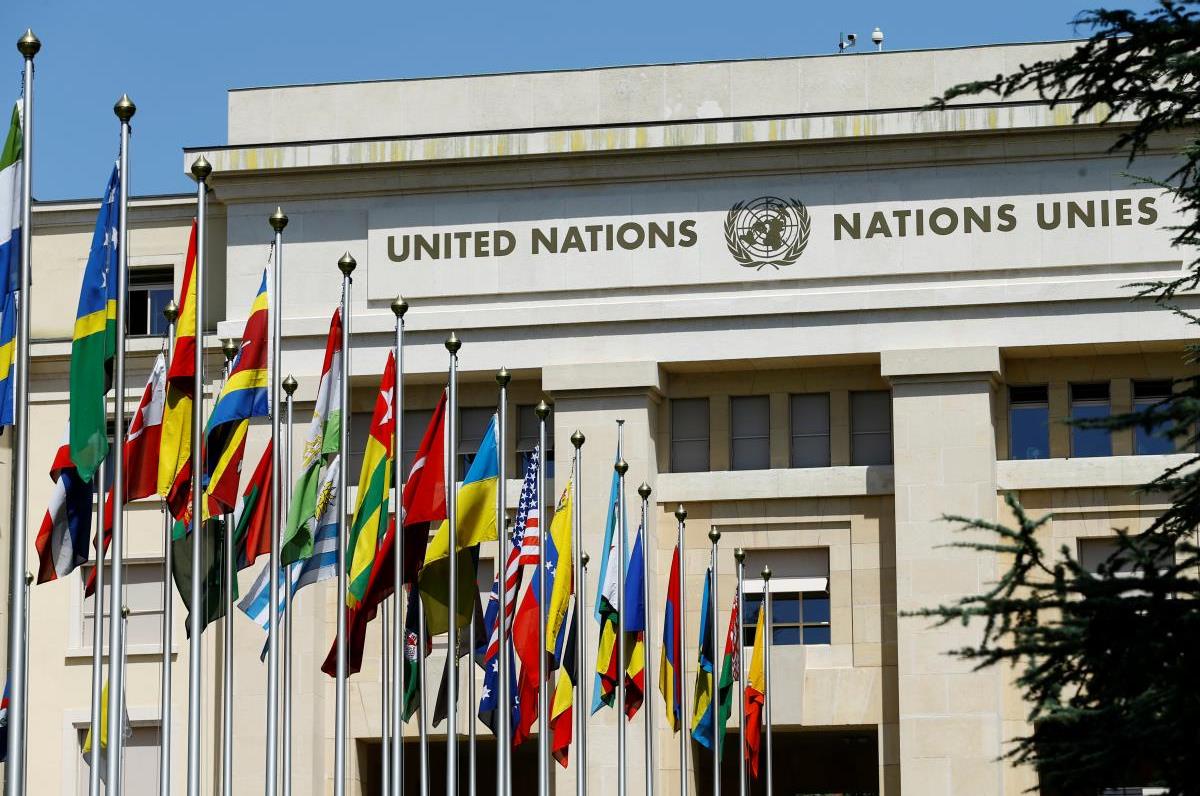 "הרעיון הליברלי" – זכויות אדם אוניברסליות, בסיסיות, שוות ומוחלטות
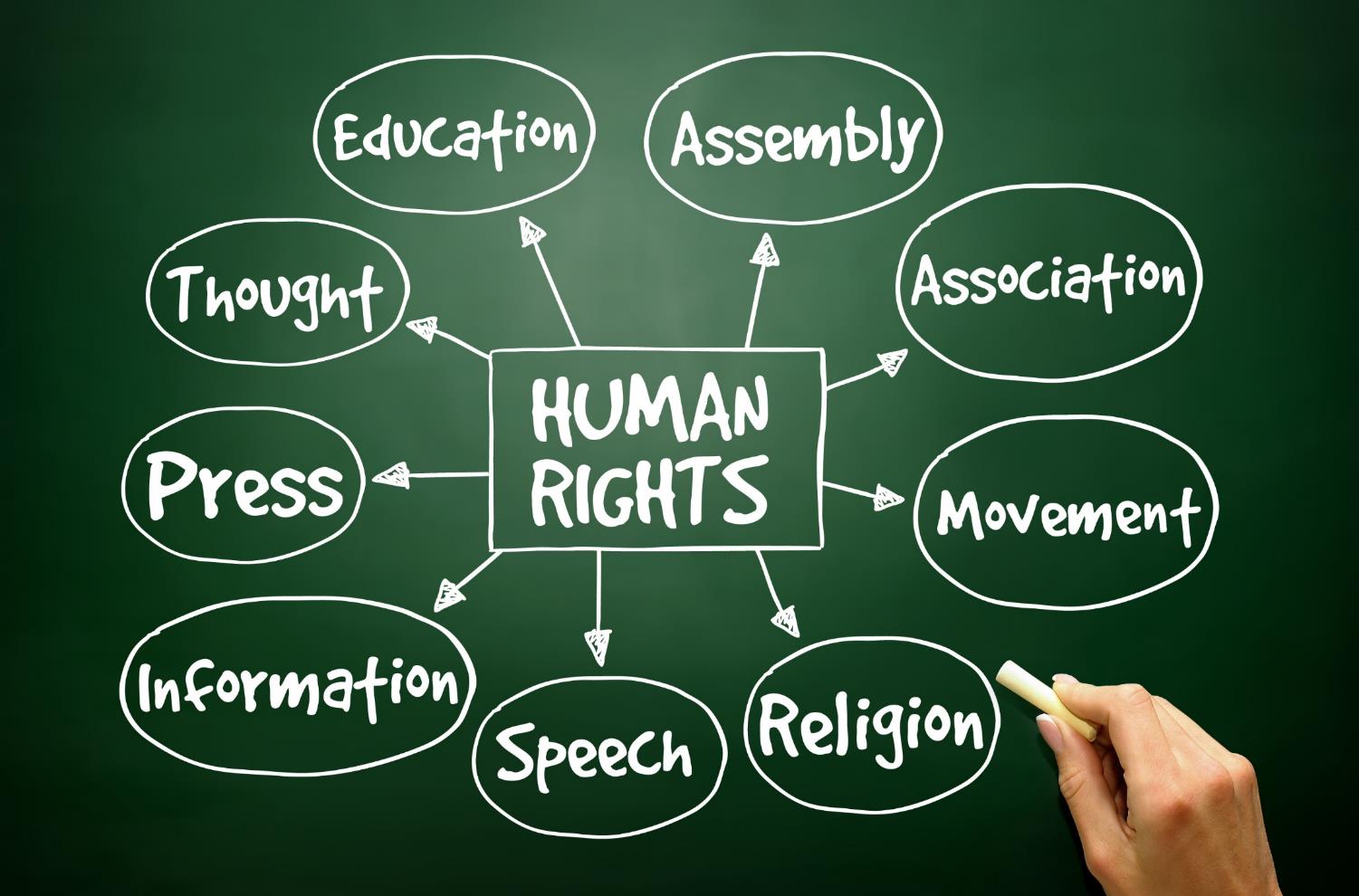 "הרעיון הליברלי" – מנגנוני אכיפה
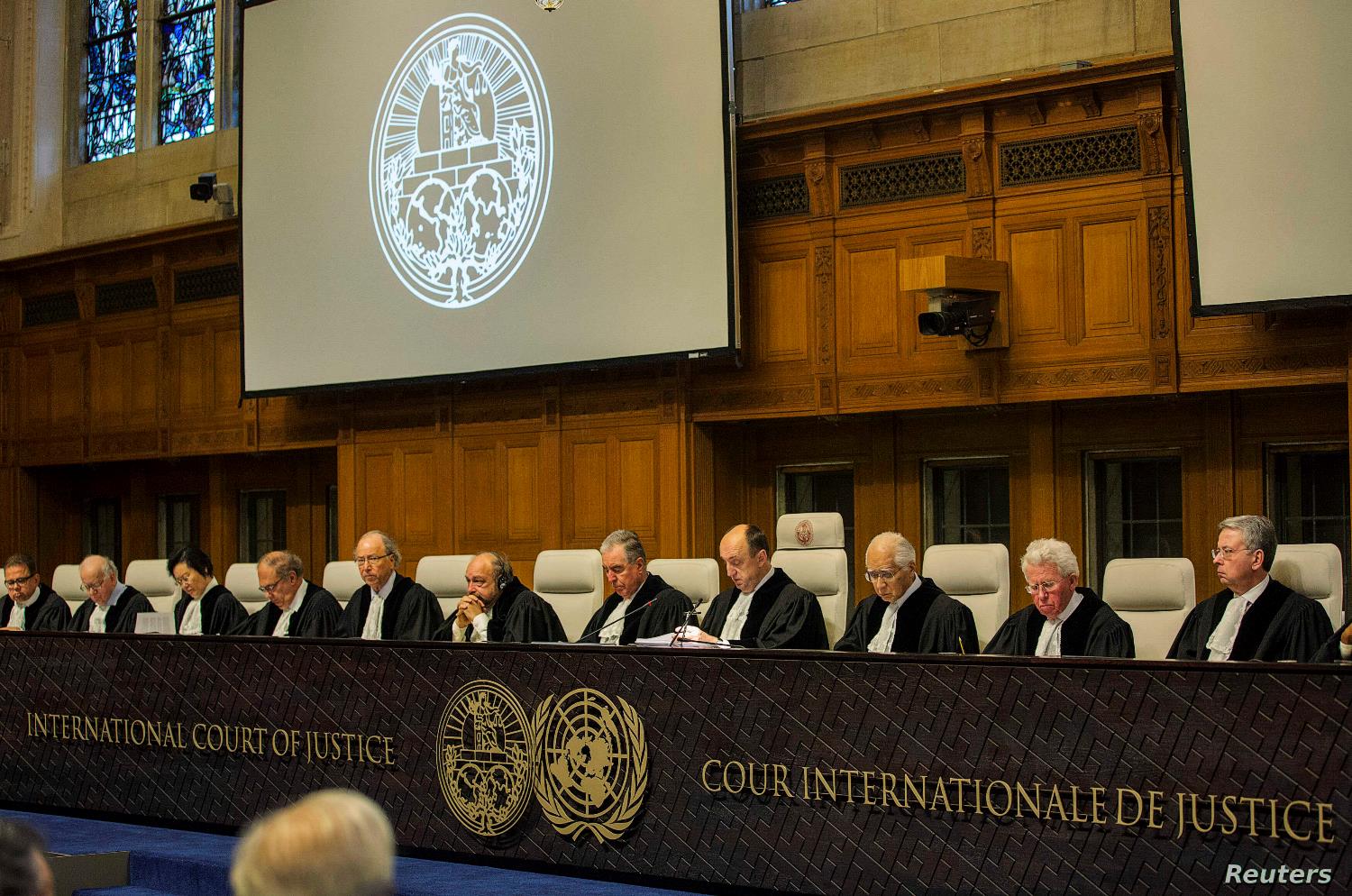 "הרעיון הליברלי" – גלובליזציה | כלכלית, תרבותית ופוליטית
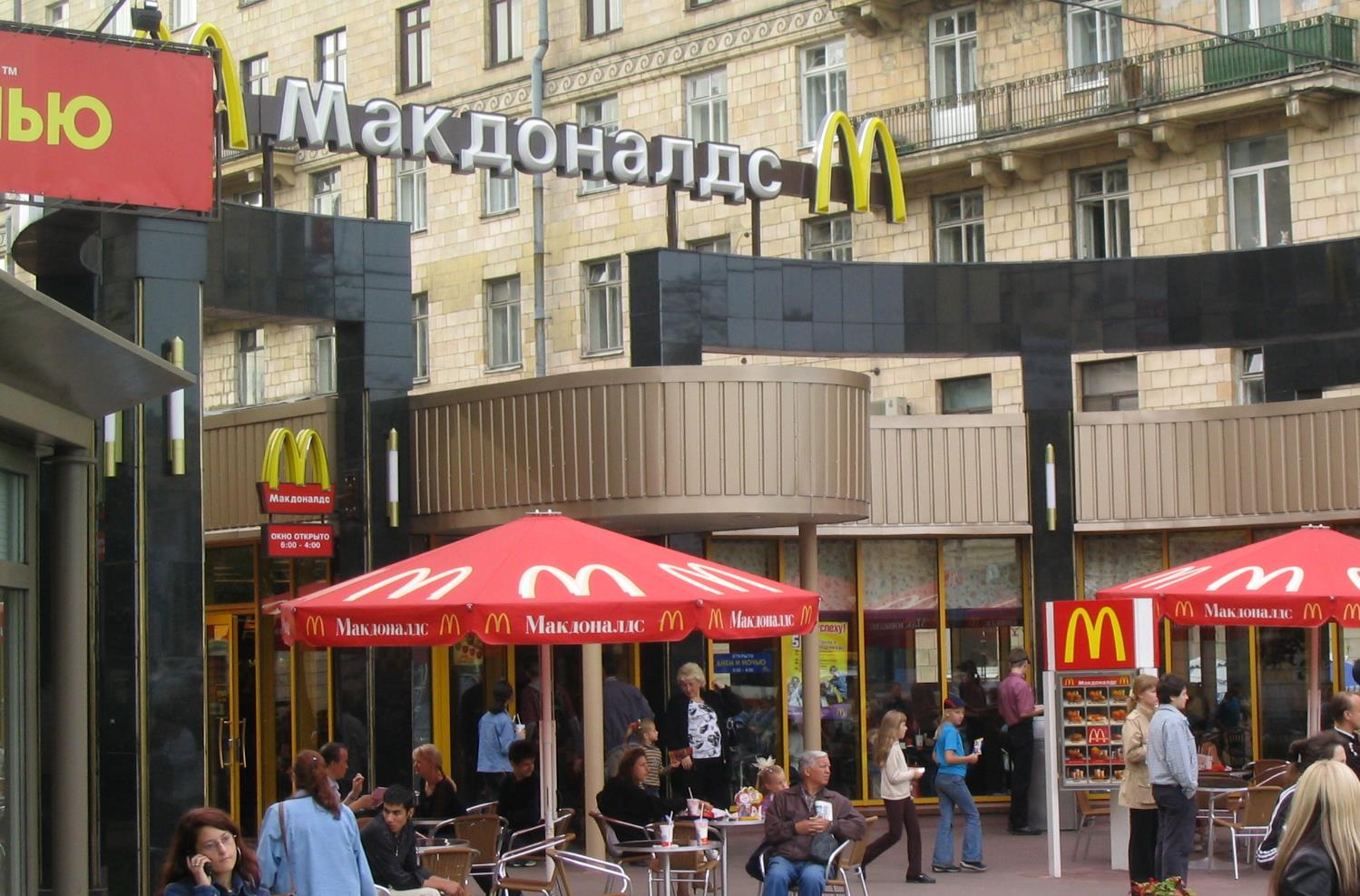 "הרעיון הליברלי" – כלכלת שוק קפיטליסטית
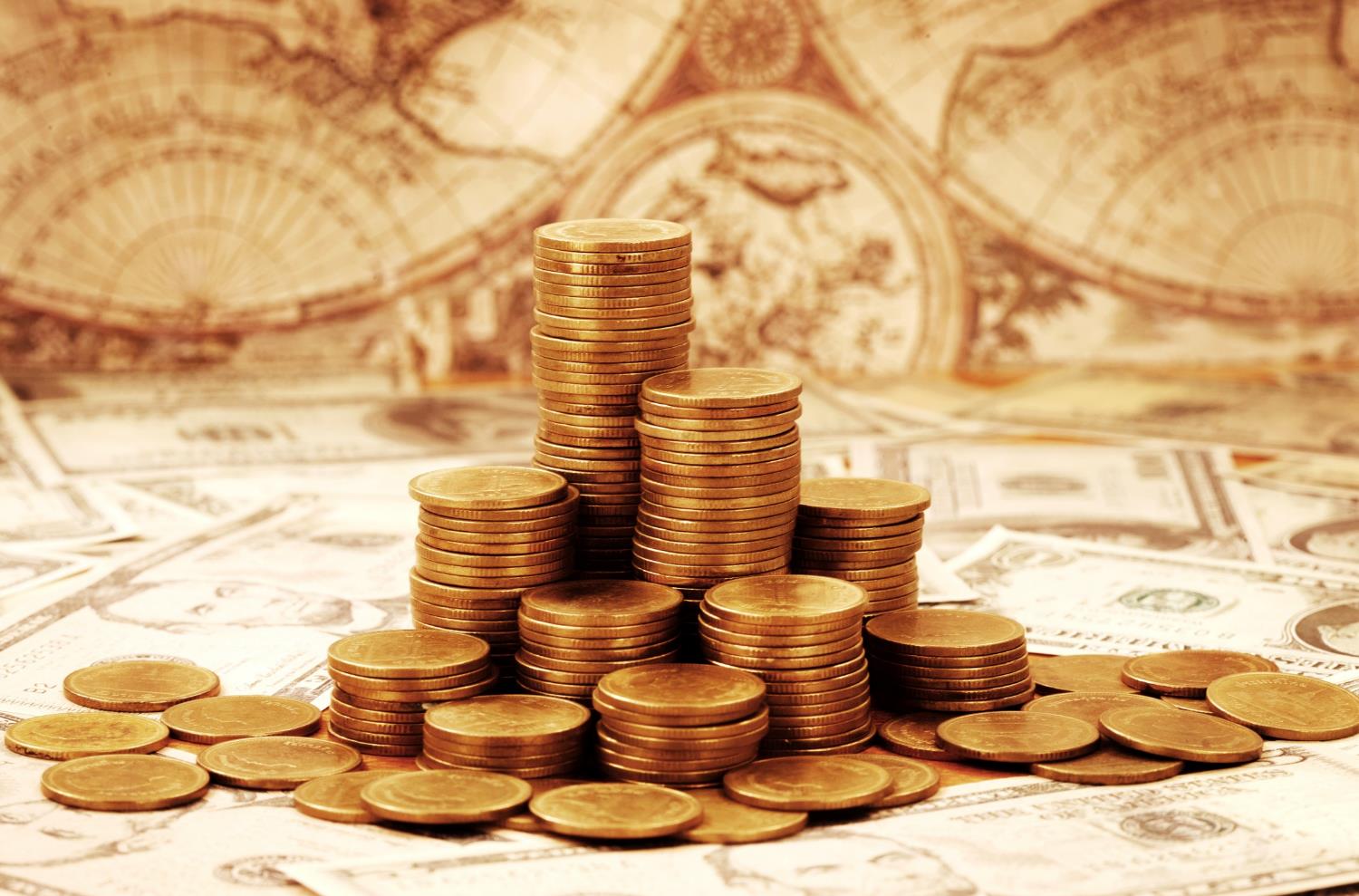 "הרעיון הליברלי" – מערכת פוליטית פתוחה ותחרותית
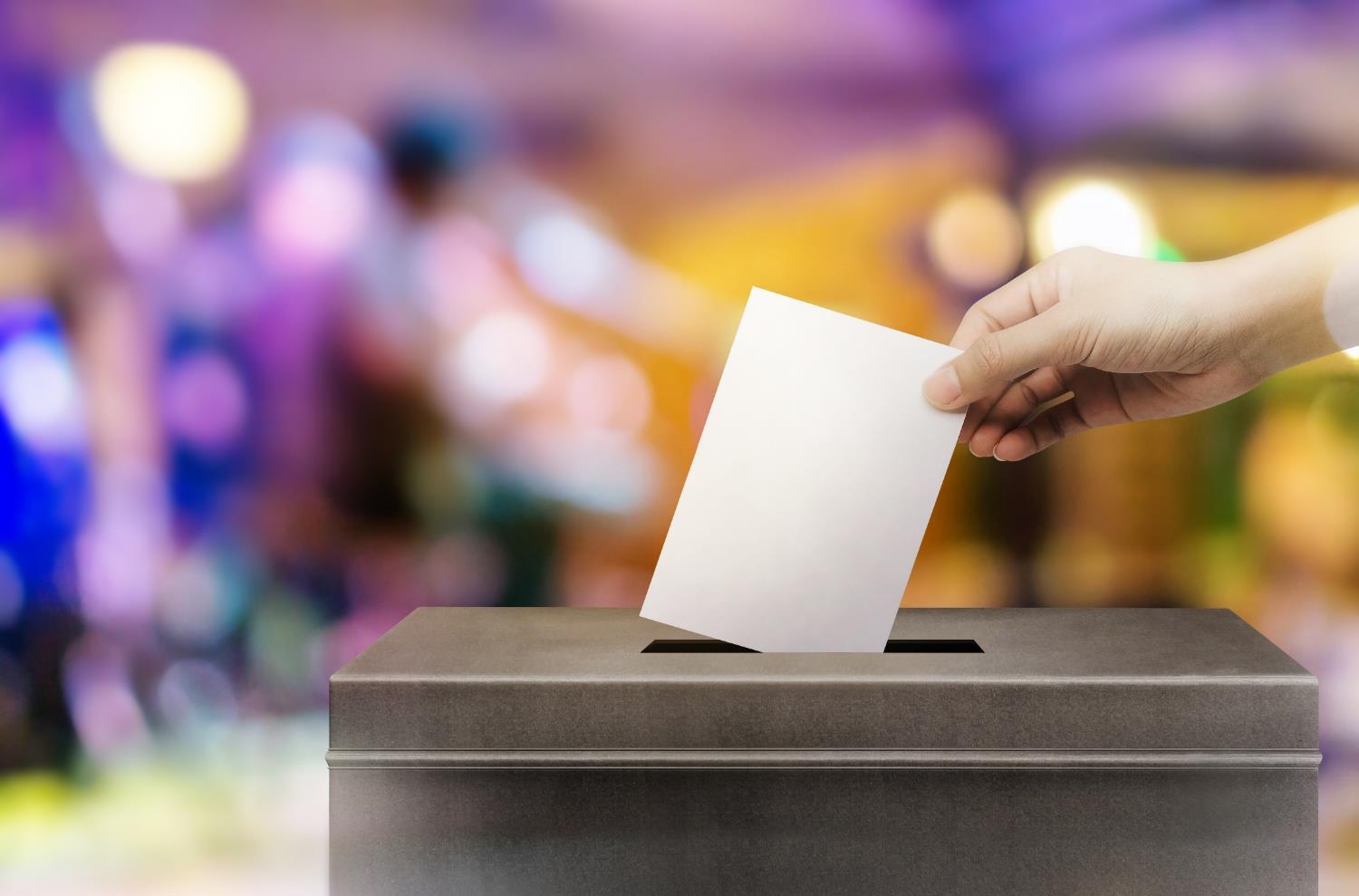 1991 – מלחמת המפרץ הראשונה | "הרגע החד קוטבי"
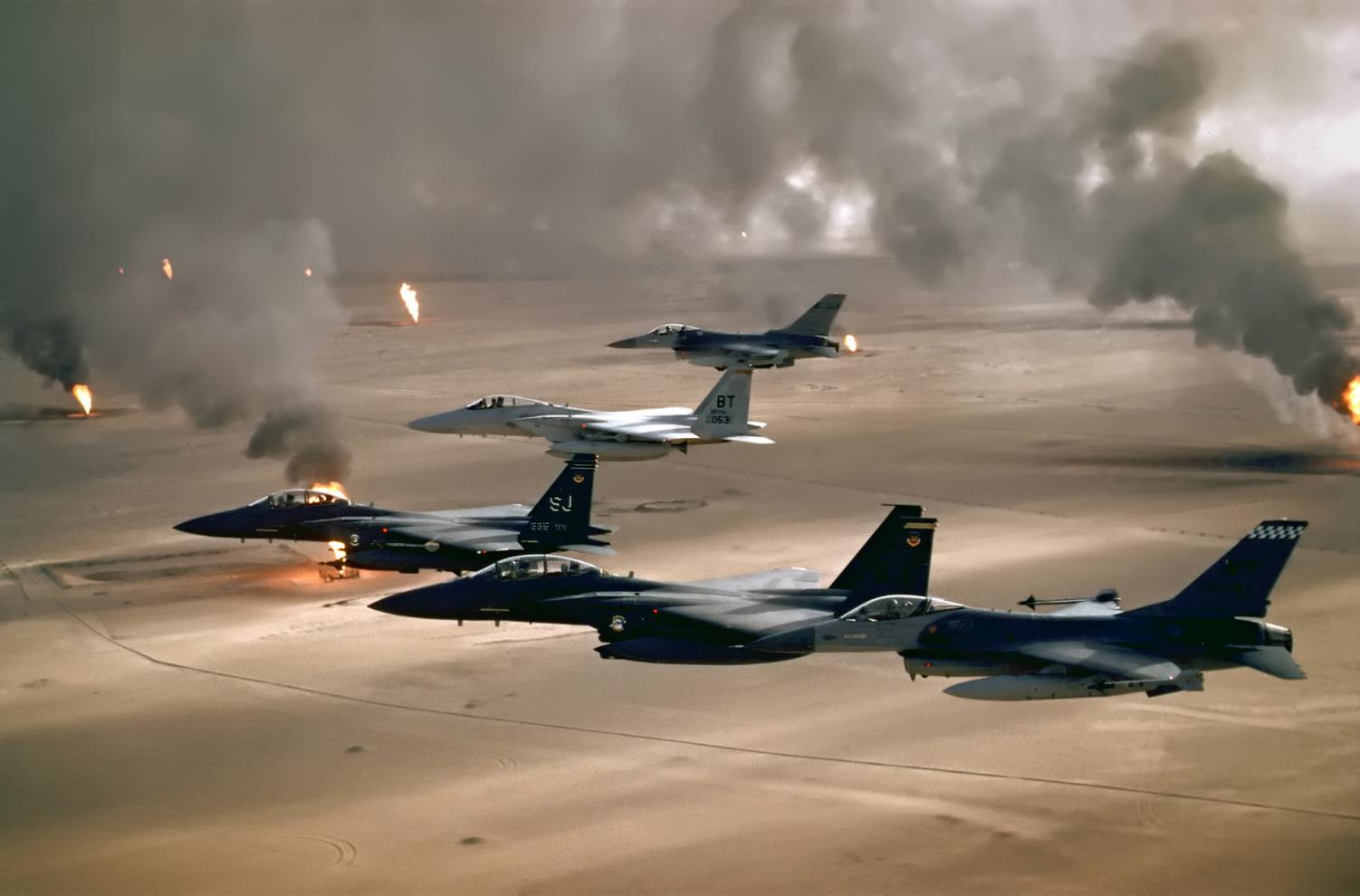 1991 – דצמבר – גורבצ'ב מתפטר | בריה"מ מתמוטטת
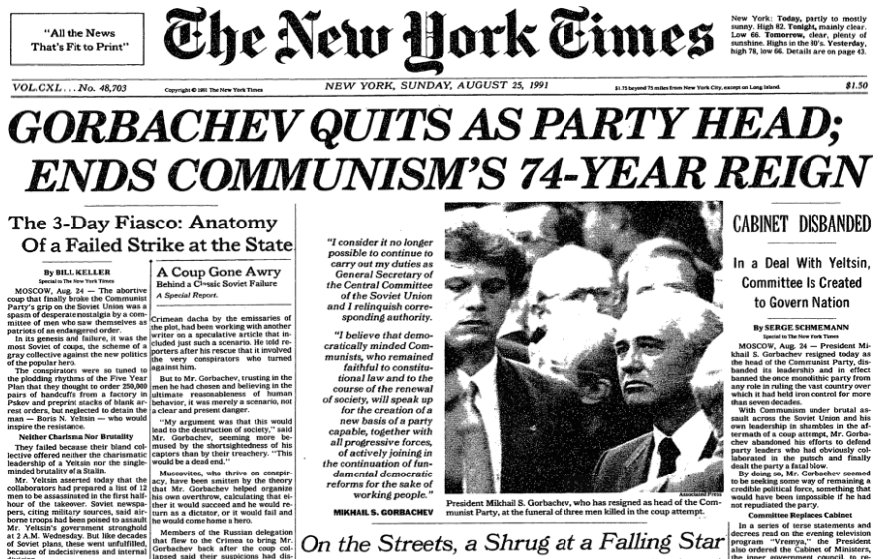 1999 – המלחמה ביוגוסלביה
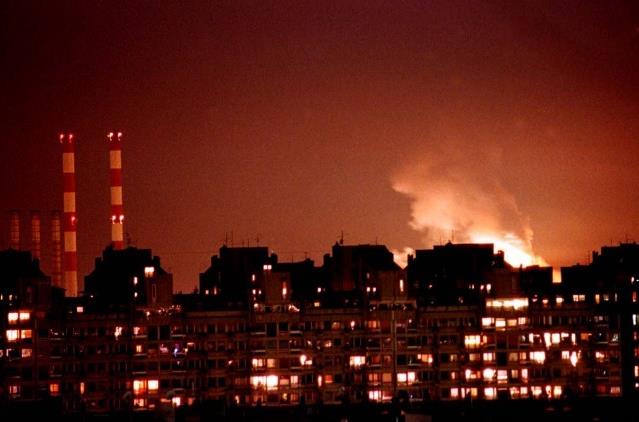 1999 – המלחמה ביוגוסלביה – מילושביץ בהאג
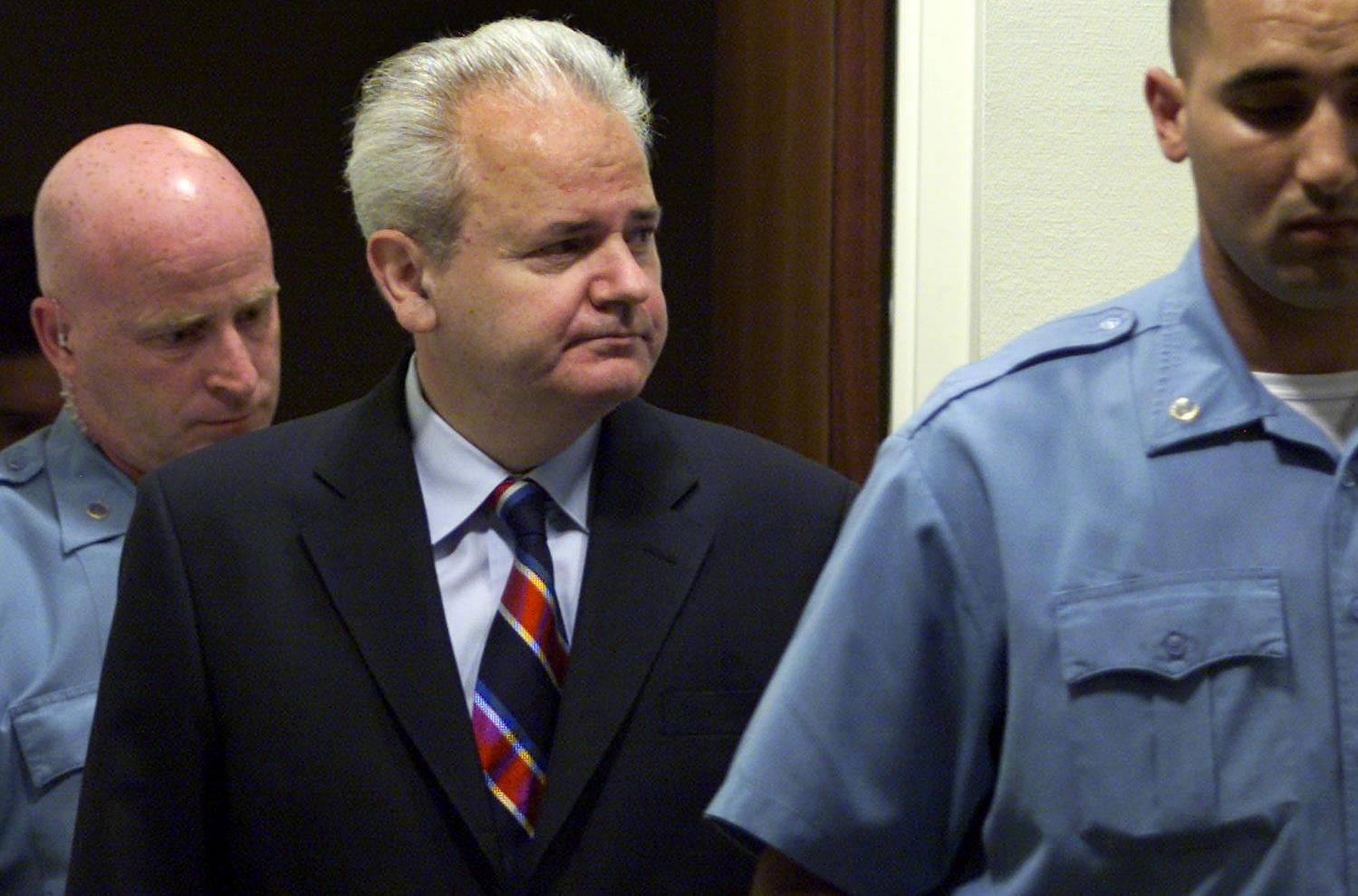 2001 – מהפיגועים בארה"ב למלחמה באפגניסטן
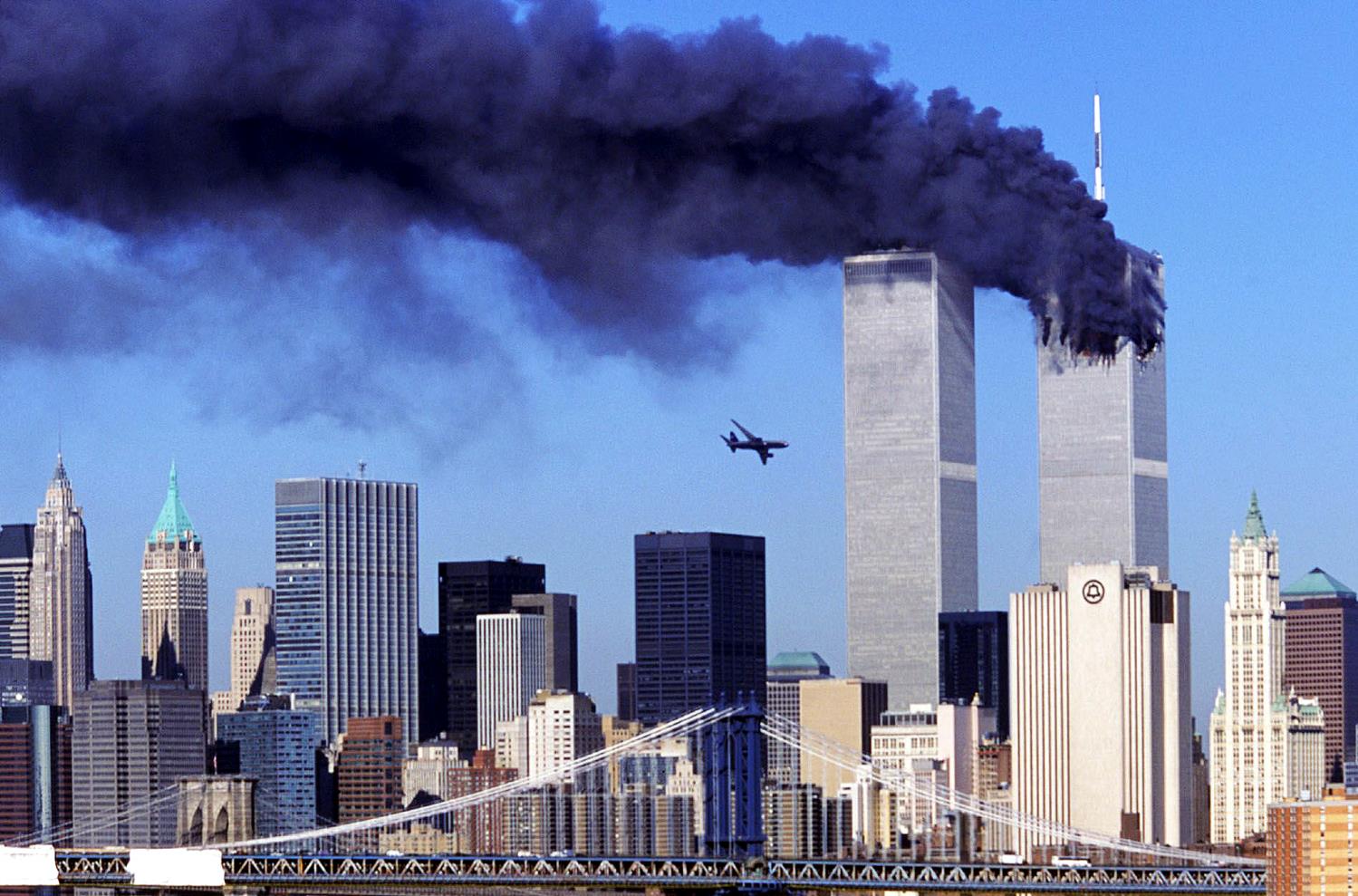 סמואל הנטינגטון – "התנגשות התרבויות" (1993, 1996)
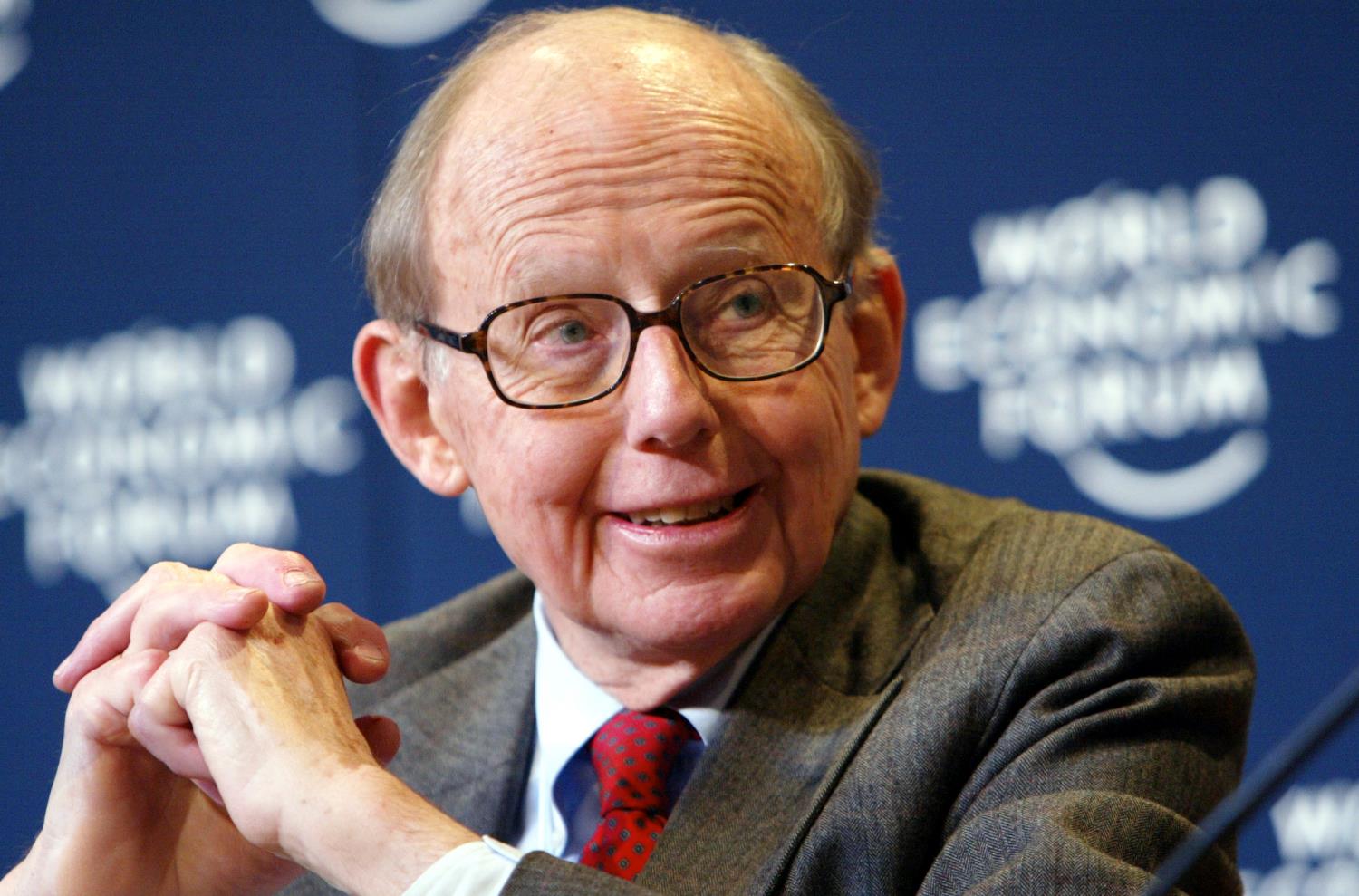 "... הטענה המרכזית של הספר הזה היא שתרבות וזהויות תרבותיות, שברמה הכללית ביותר הן זהויות של ציביליזציות, מעצבות את תבנית הלכידות, הפילוג והסכסוך בעולם של אחרי המלחמה הקרה ... בעולם החדש הזה, לא יהיו הסכסוכים המקיפים, החשובים והמסוכנים ביותר סכסוכים בין מעמדות חברתיים – עשירים ועניים, או קבוצות אחרות המוגדרות מבחינה כלכלית – אלא בין עמים המשתייכים לישויות תרבויות שונות ..."
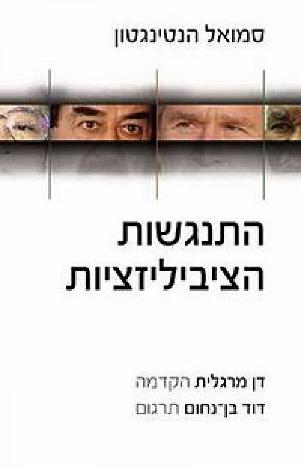 סמואל הנטינגטון, התנגשות הציביליזציות, 1996
2003 – מלחמת המפרץ השנייה
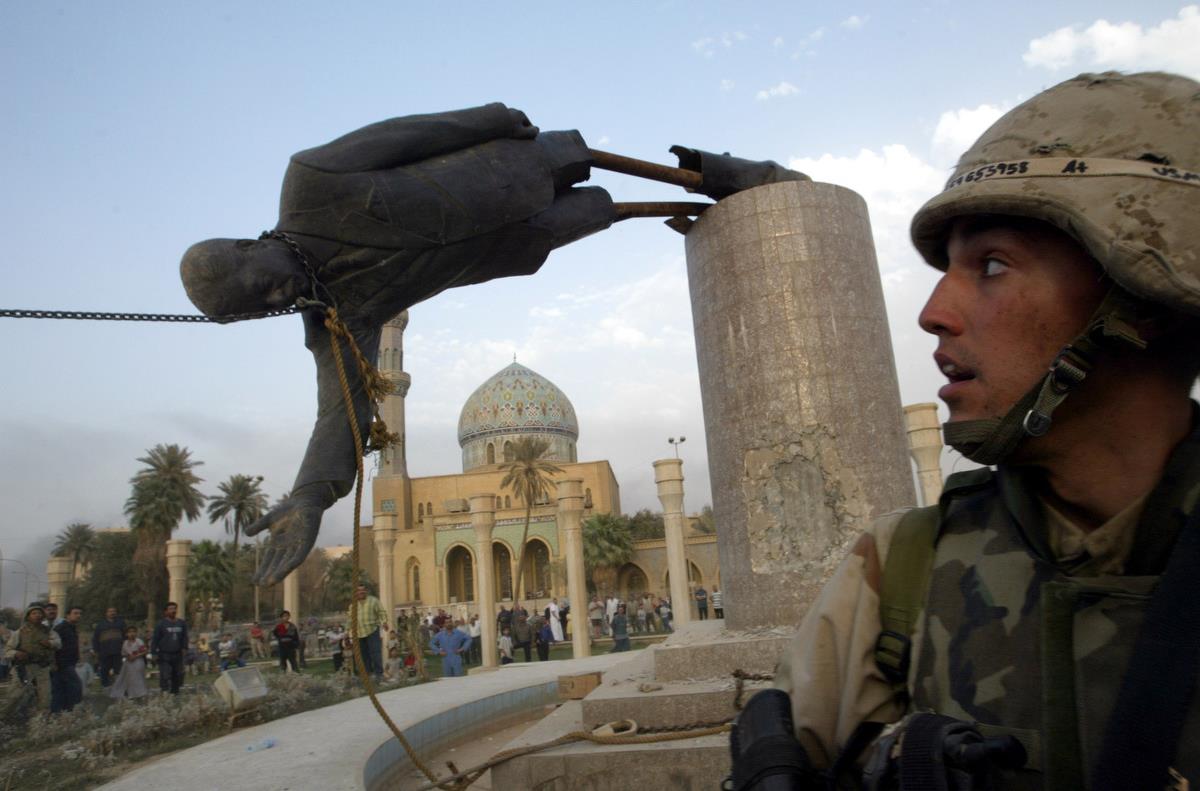 2008 – המשבר הכלכלי
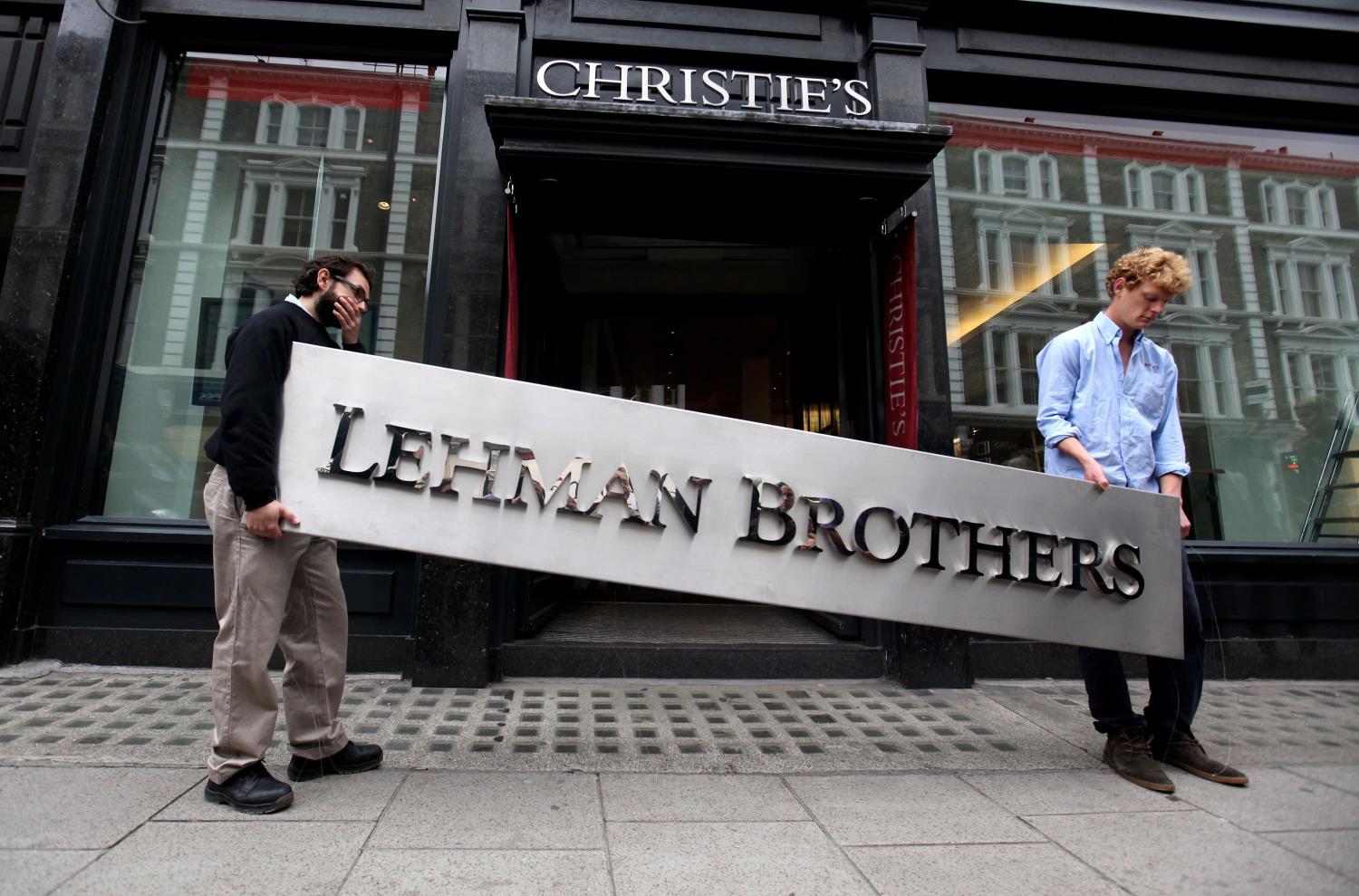 2
1
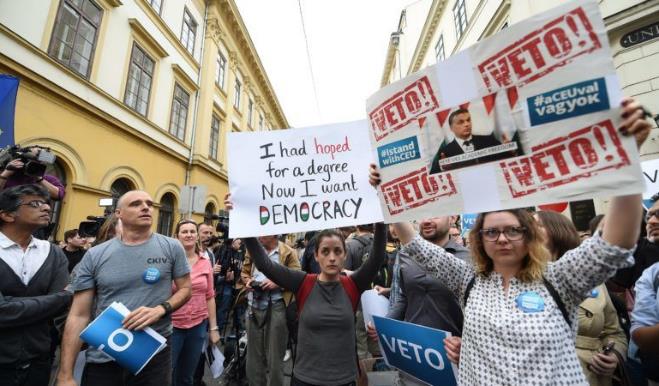 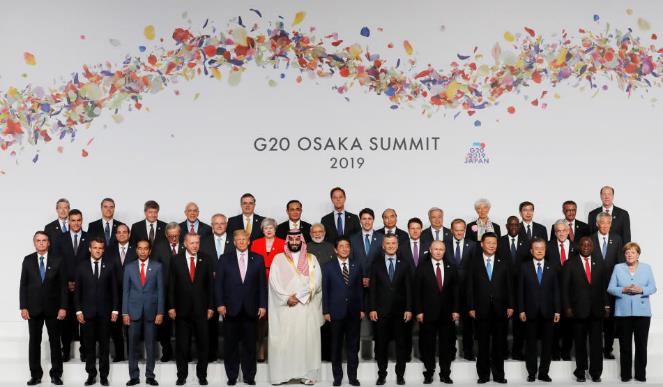 זירת מאבק #2 – הדמוקרטיות
זירת מאבק #1 – הסדר העולמי
4
3
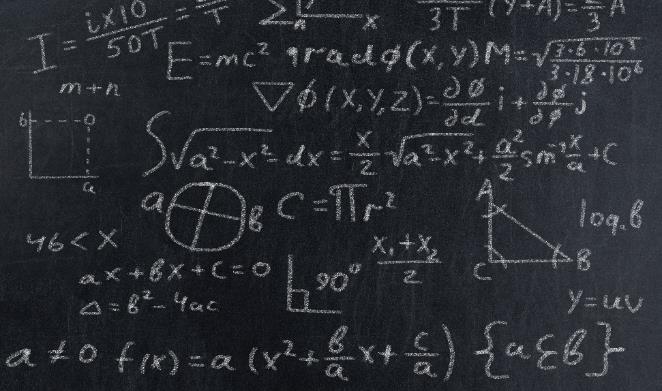 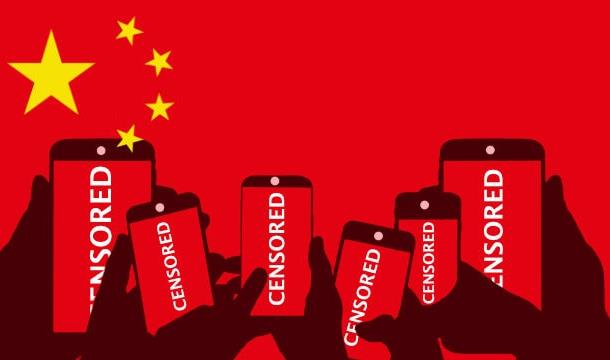 דיסציפלינות ותיאוריות
זירת מאבק #3 – האוטוריטריות
2
1
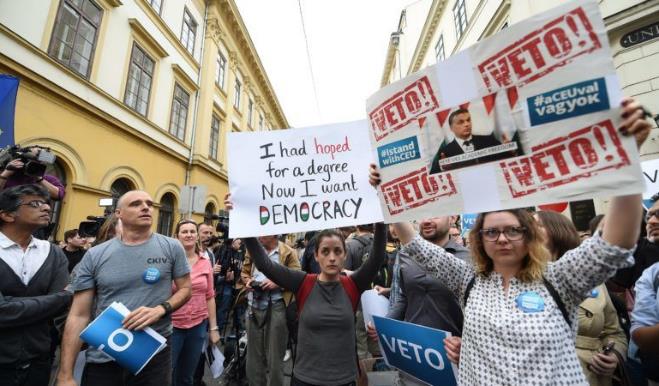 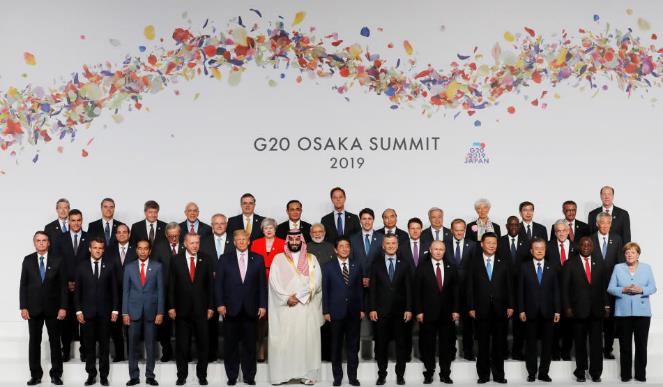 זירת מאבק #2 – הדמוקרטיות
זירת מאבק #1 – הסדר העולמי
4
3
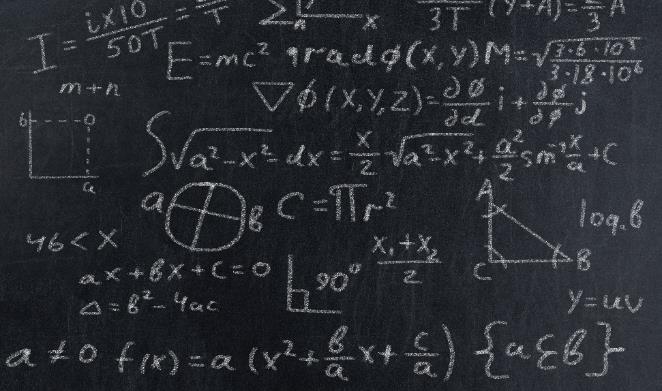 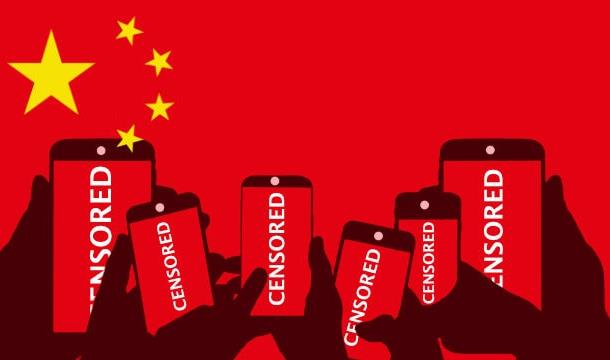 דיסציפלינות ותיאוריות
זירת מאבק #3 – האוטוריטריות
זירת מאבק #1 – הכוחות המתחרים | "העלייה של כל השאר"
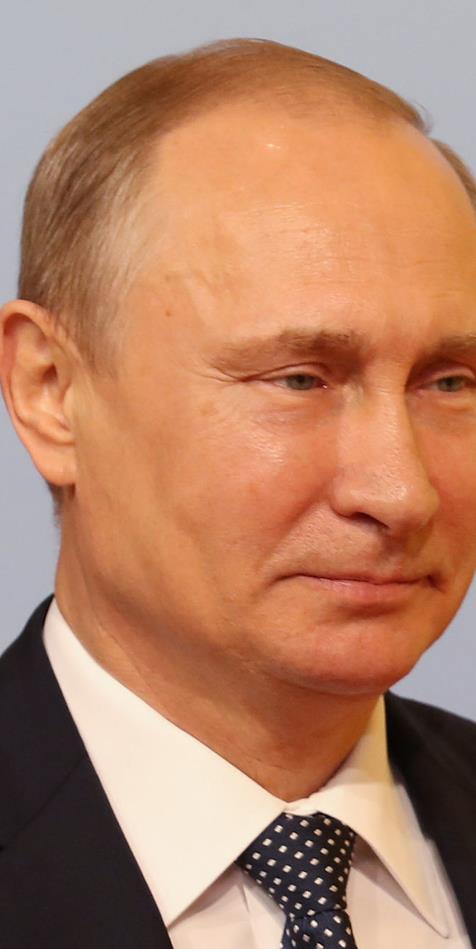 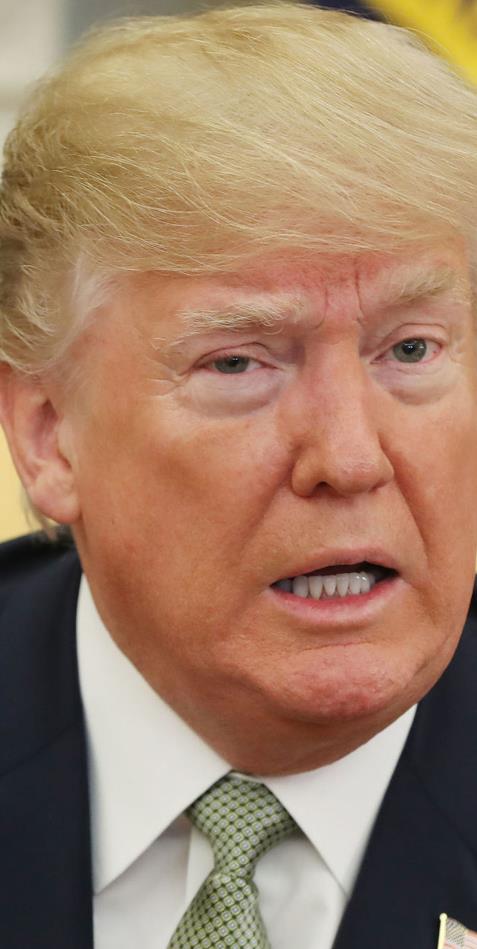 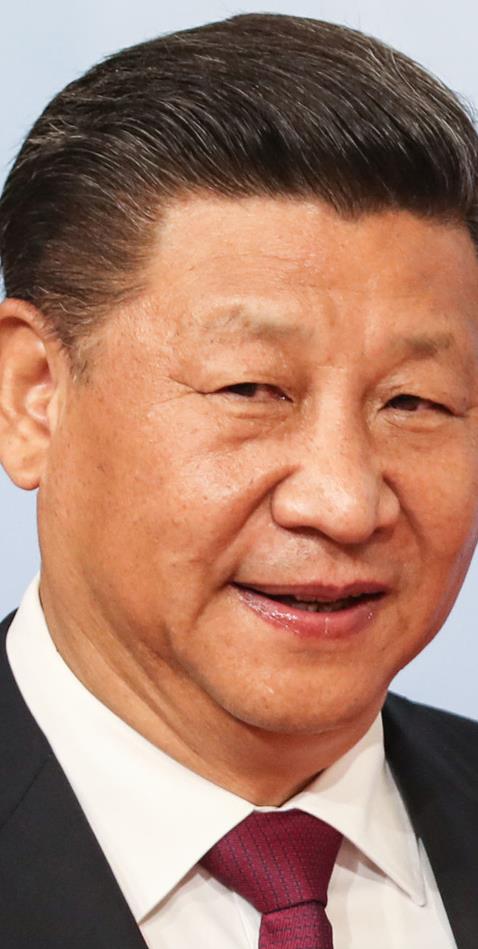 2019 – מנהיגי העולם המערבי בטקס לציון 75 שנים ל-D-Day
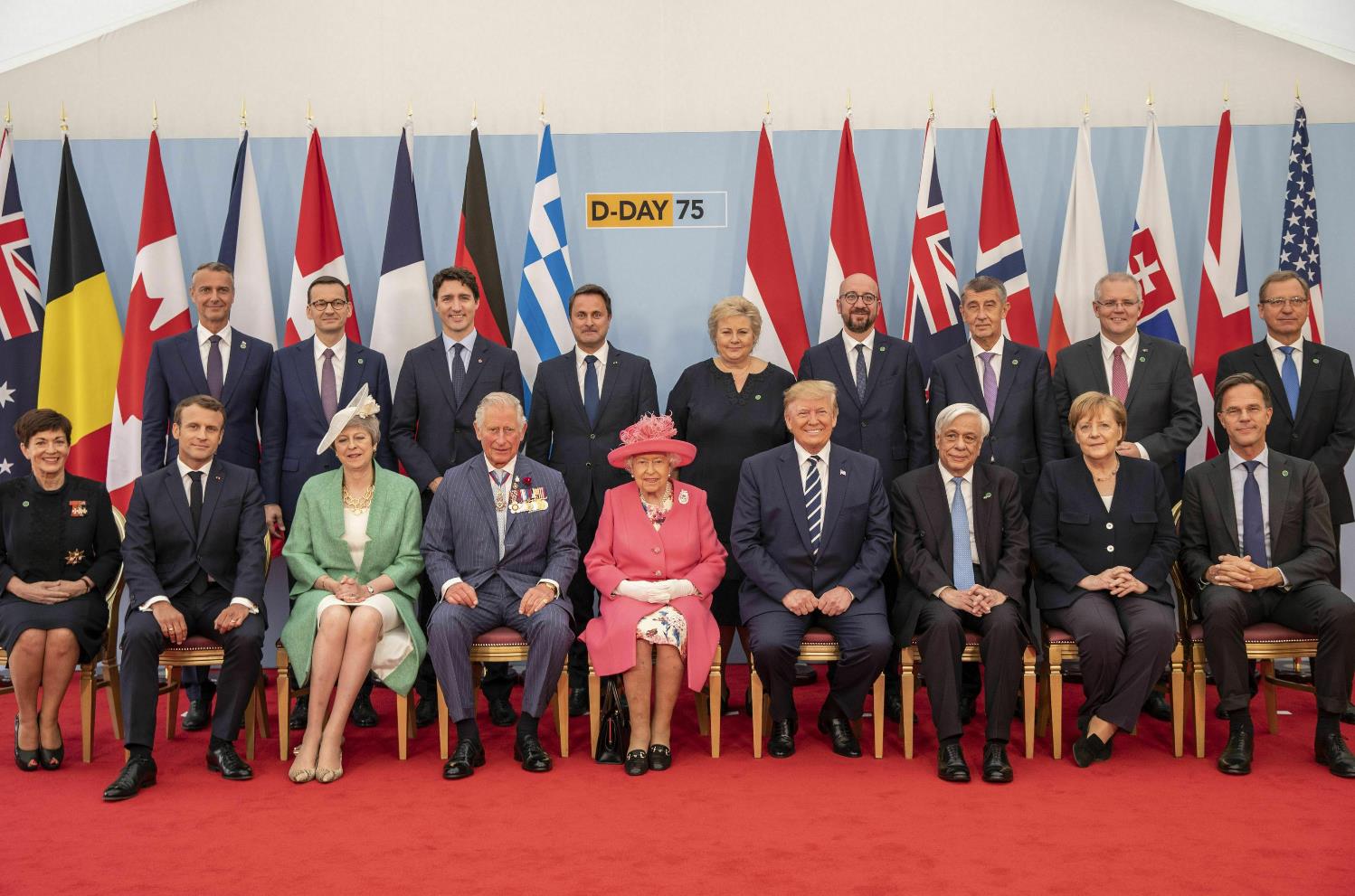 6 ביוני 1944 |                         | 156,000 חיילים | לפחות 4,413 הרוגים
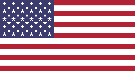 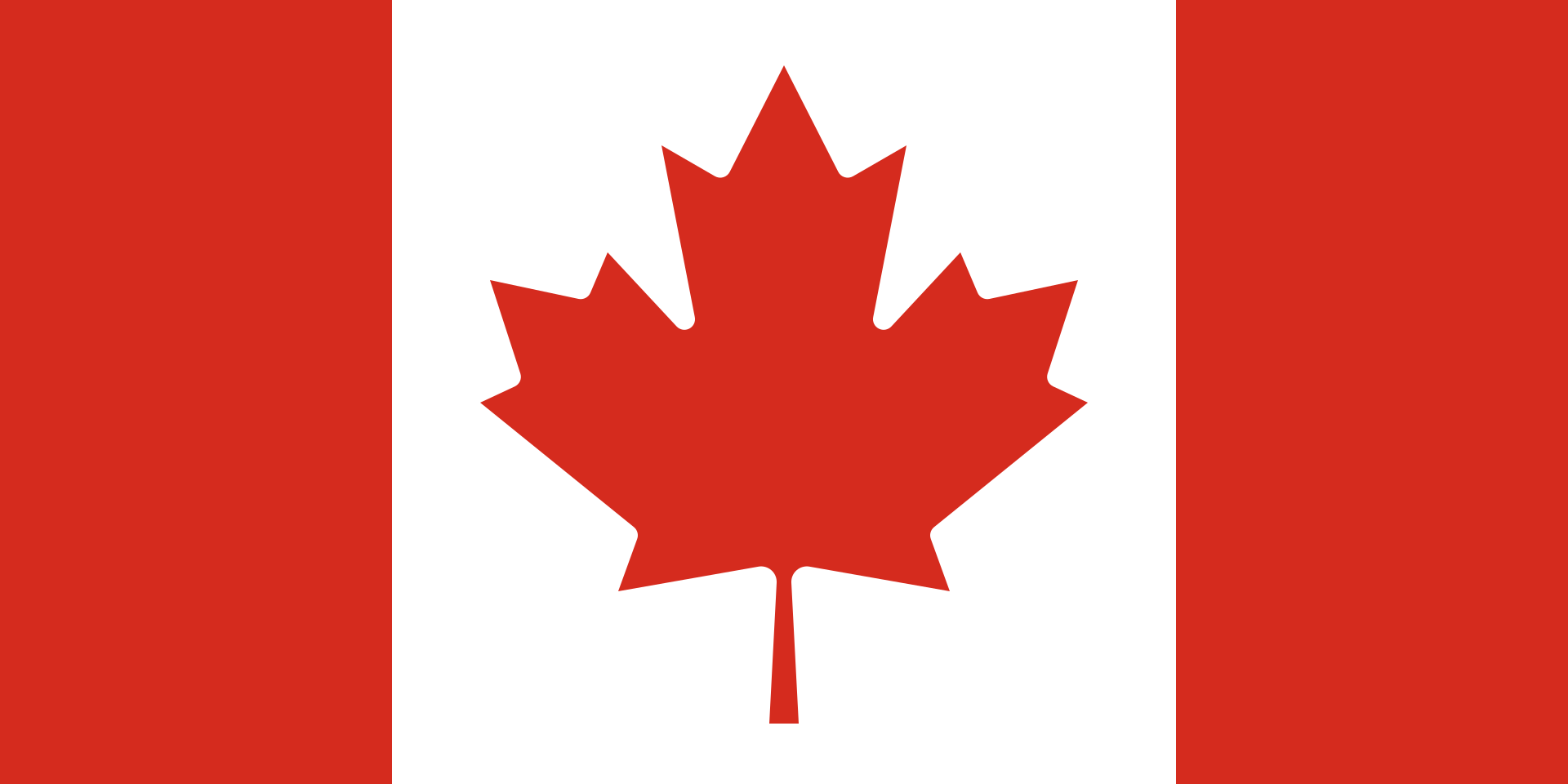 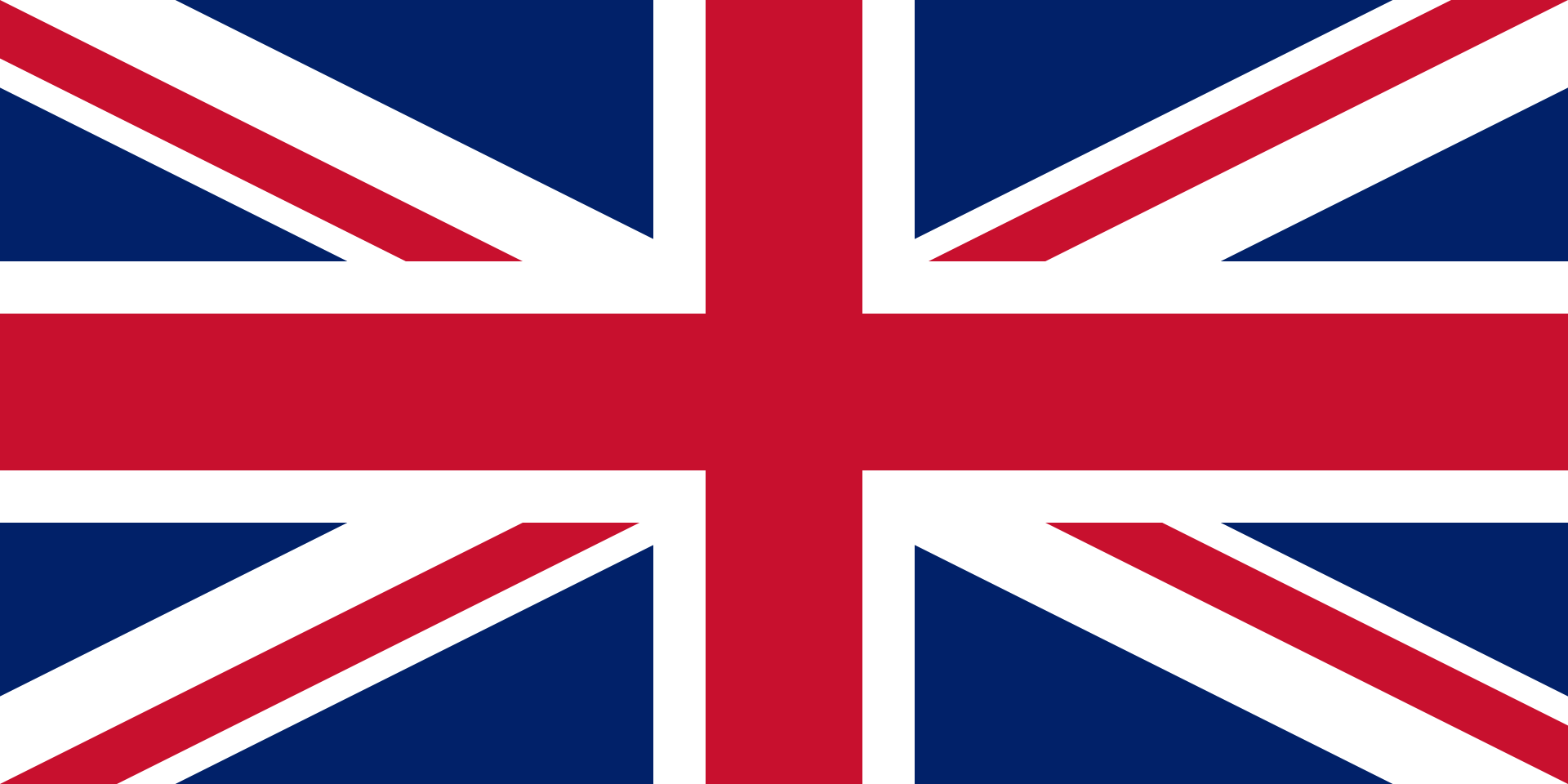 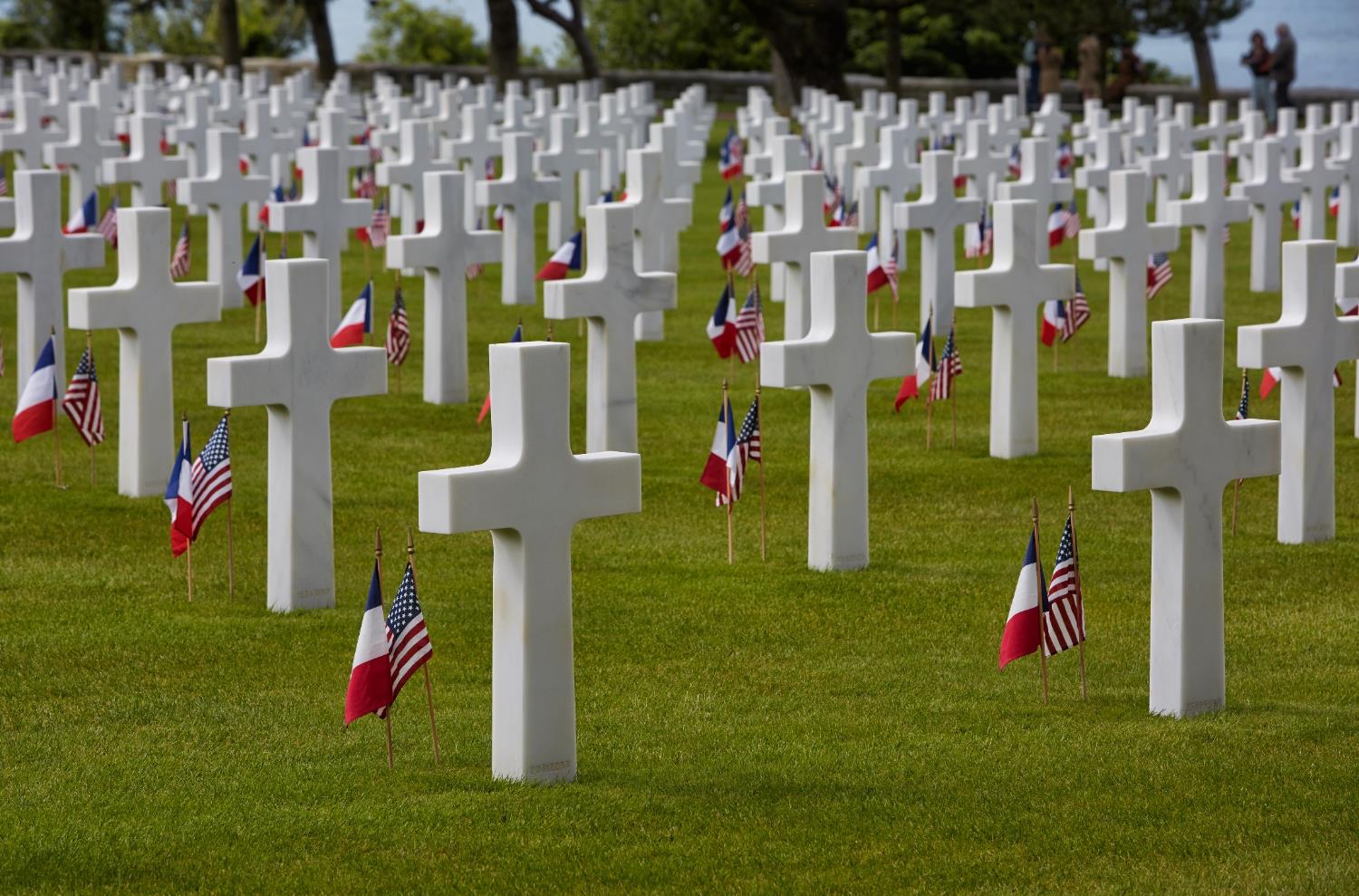 2018 – פסגת ה- G-7 | נסיגת ארה"ב מעמדת "השוטר העולמי"
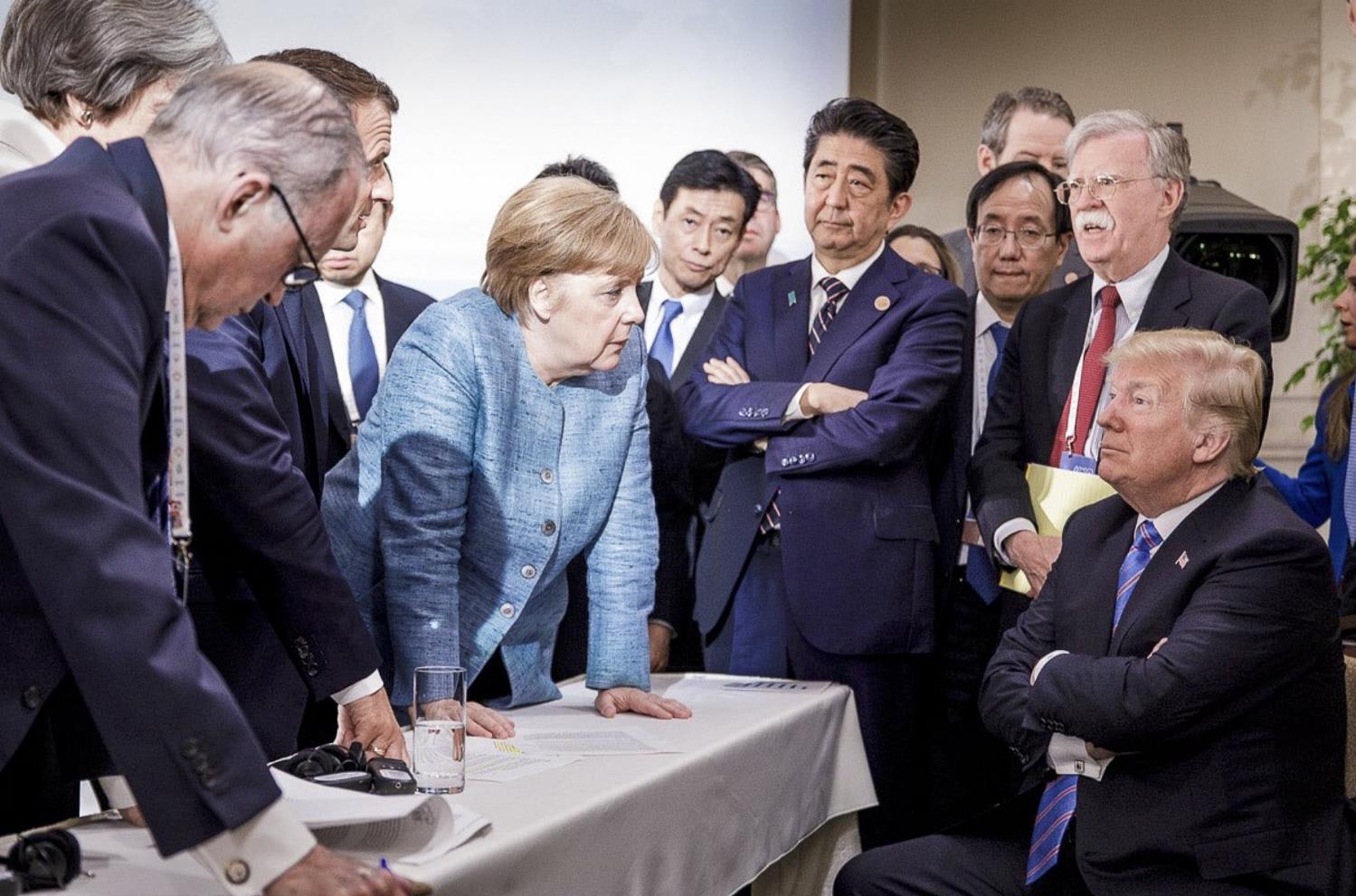 שי ג'ינגפינג – "המודל הסיני" | "קפיטליזם אוטוריטרי"
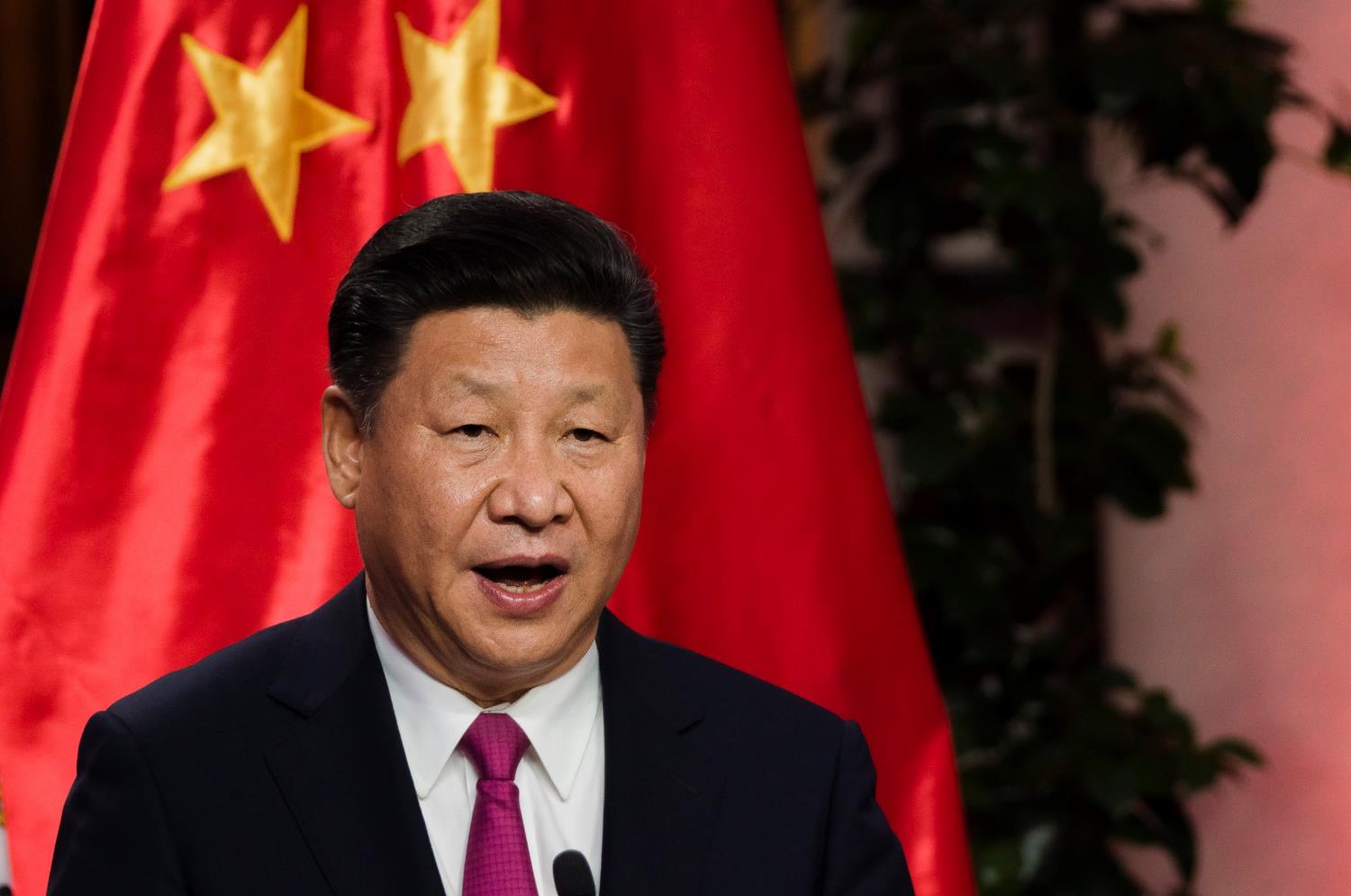 סין – "החגורה והדרך"
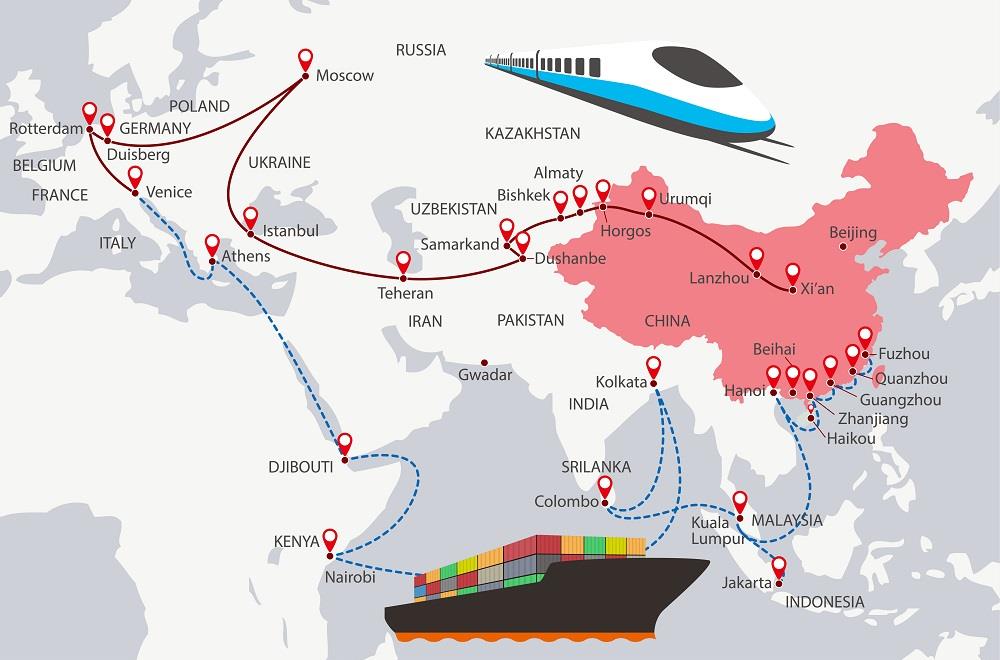 פוטין – "המודל הרוסי" | מעמד של "מעצמת על" | "עולם רב קוטבי"
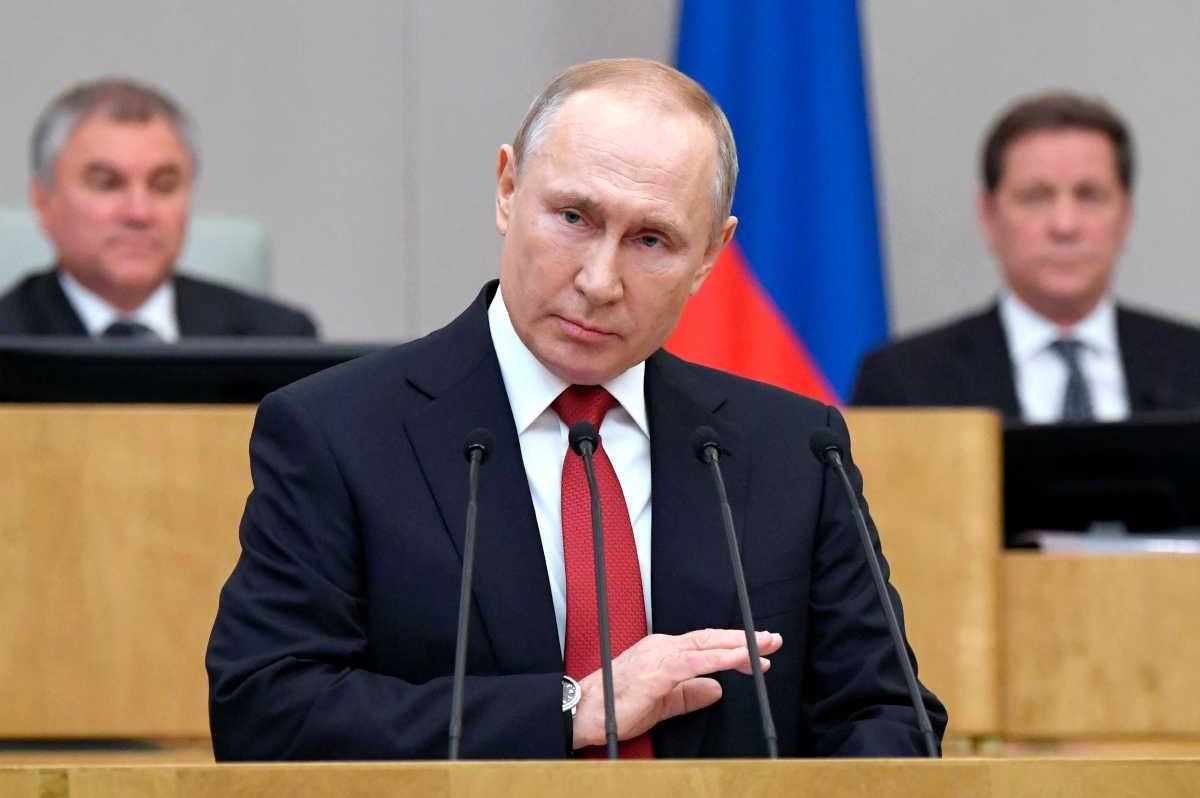 "… The world will then be divided into distinct nation-states, each with its own sacred identity and traditions. Based on mutual respect for these differing identities, all nation-states could cooperate and trade peacefully with one another  …"
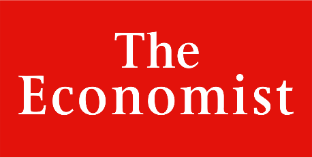 Yuval Noah Harari, We need a post-liberal order now, 2018
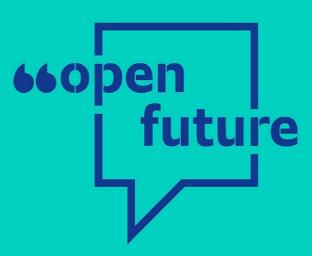 "… It will be a world without immigration, without universal values, without multiculturalism, and without a global elite — but with peaceful international relations and some trade. In a word, the 'Nationalist International' envisions the world as a network of walled-but-friendly fortresses  …"
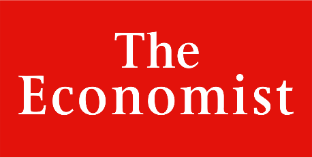 Yuval Noah Harari, We need a post-liberal order now, 2018
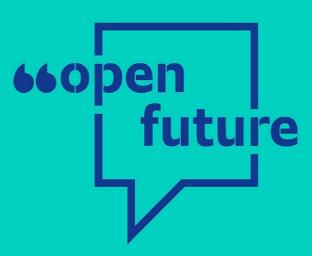 שחקנים לא מדינתיים (1) | ארגונים גלובליים ואזוריים
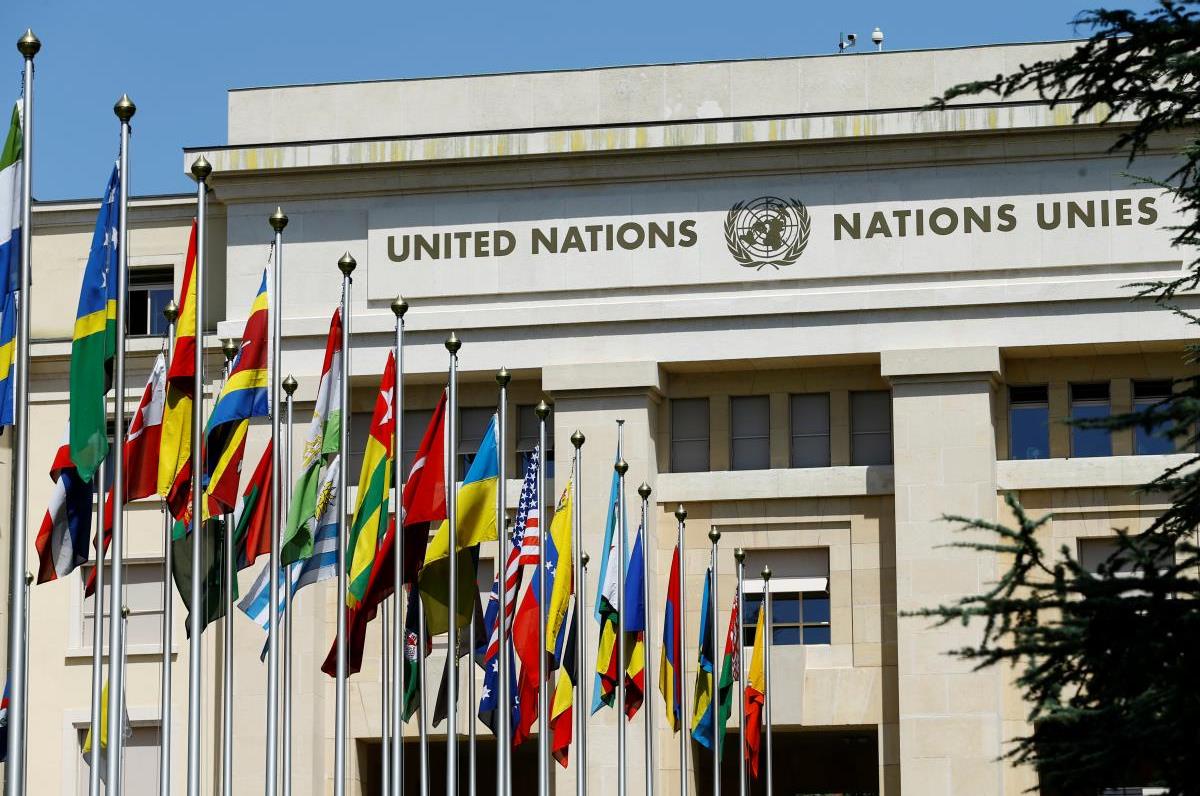 שחקנים לא מדינתיים (2) | תאגידים רב לאומיים וענקיות הטכנולוגיה
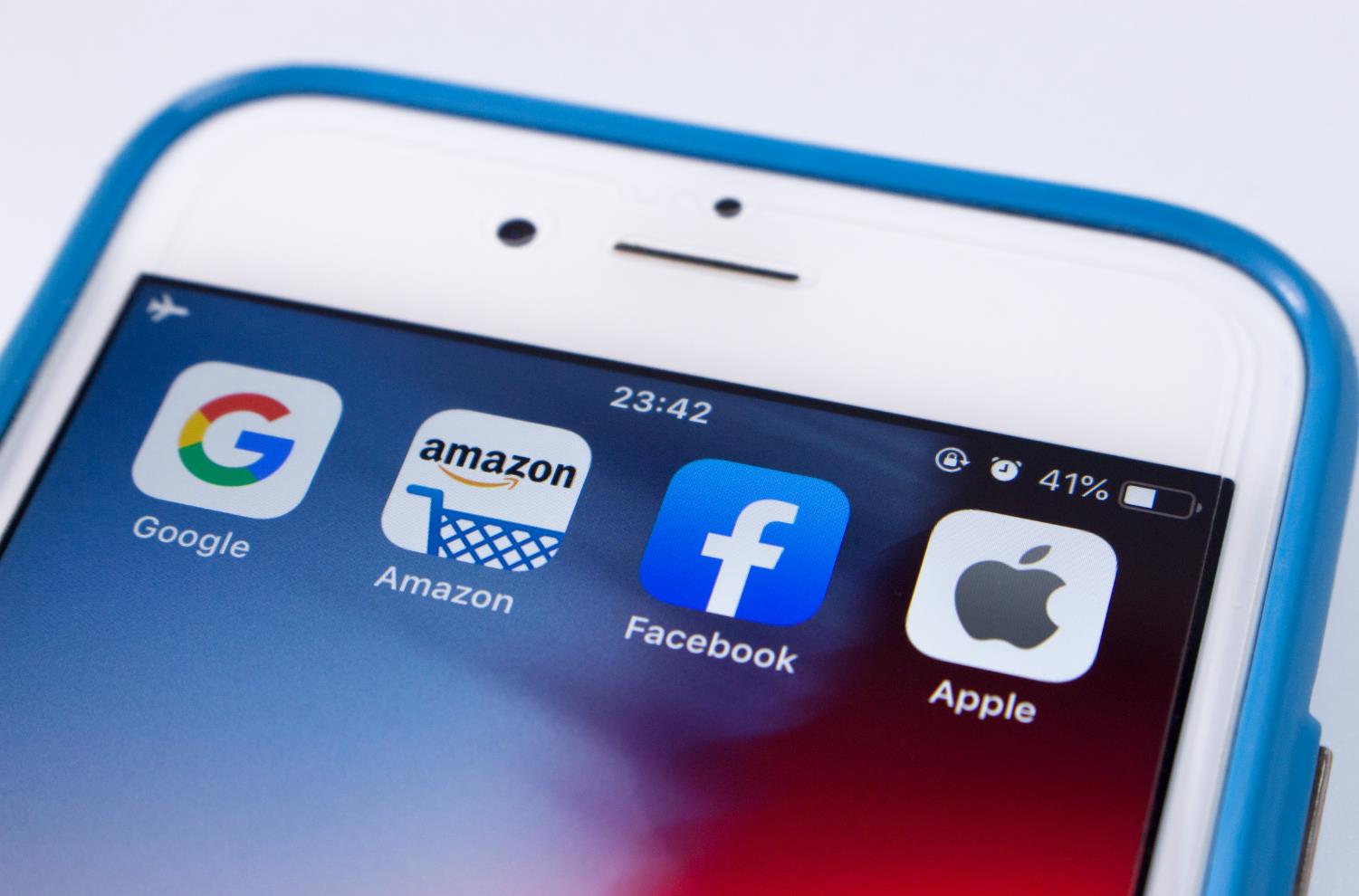 שחקנים לא מדינתיים (3) | ארגוני טרור
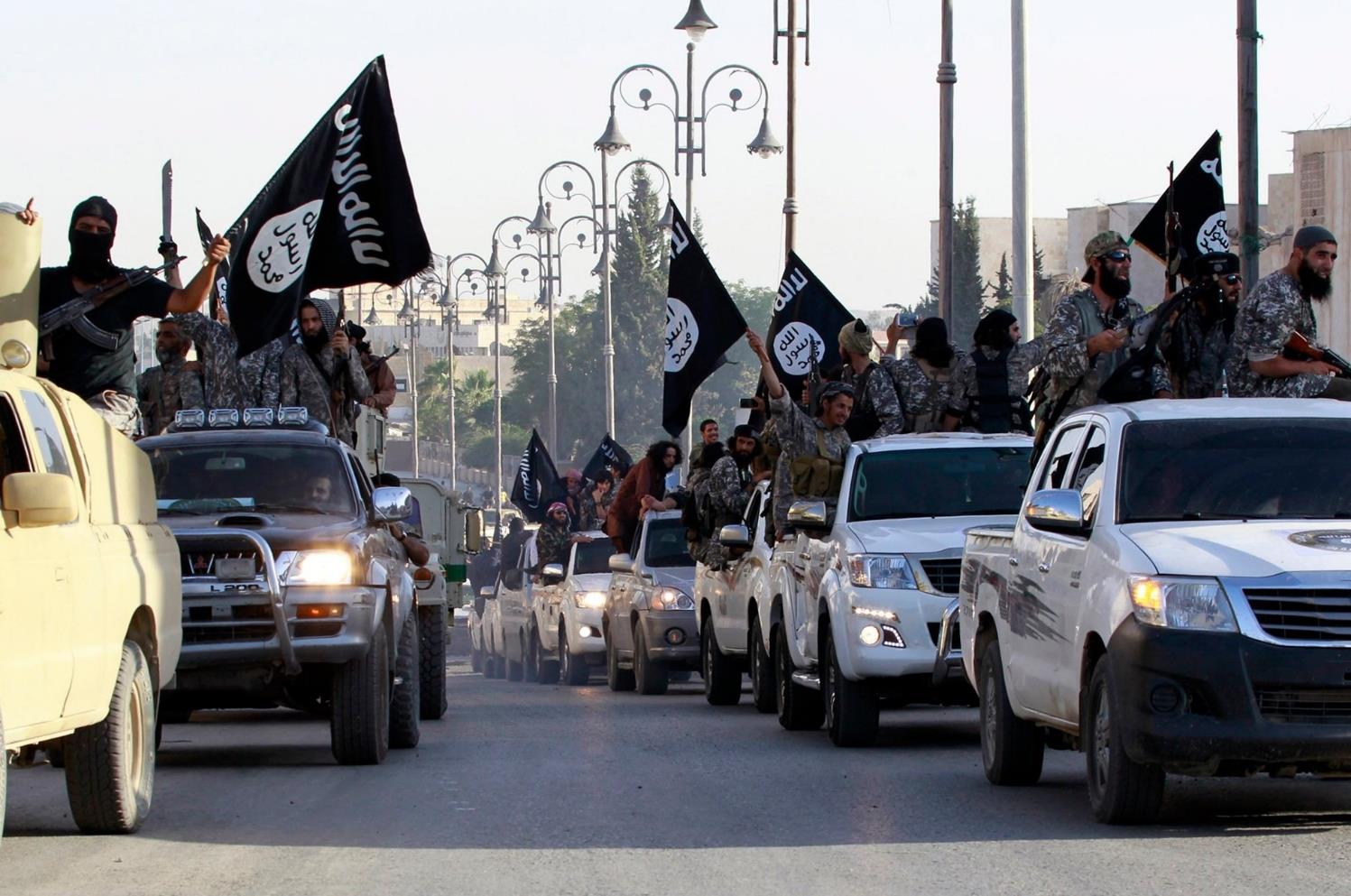 תופעות גלובליות | אקלים, סדר עולמי וביטחון לאומי
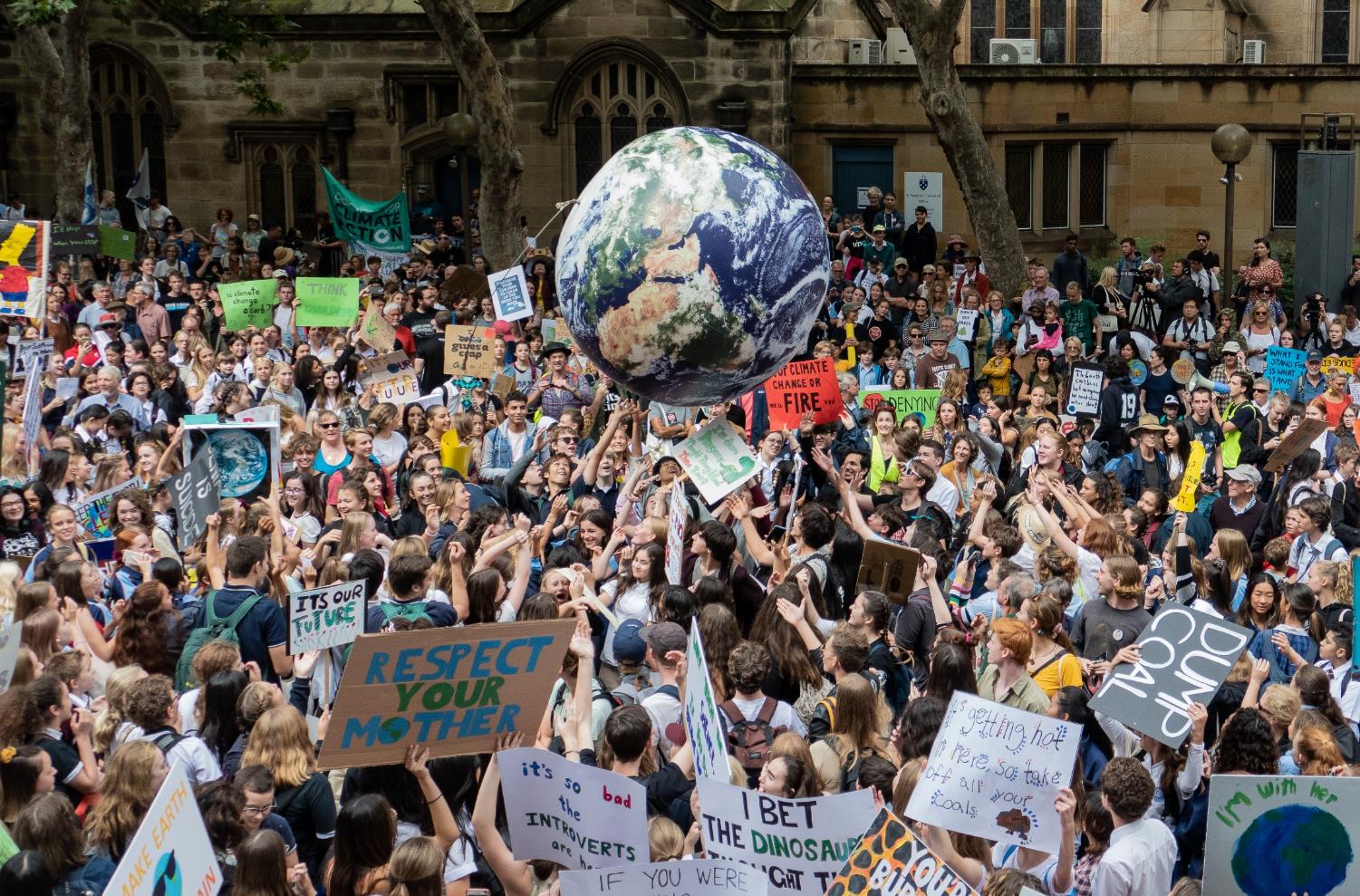 2
1
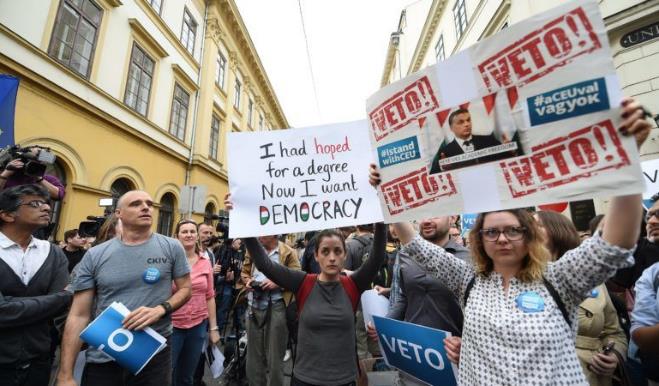 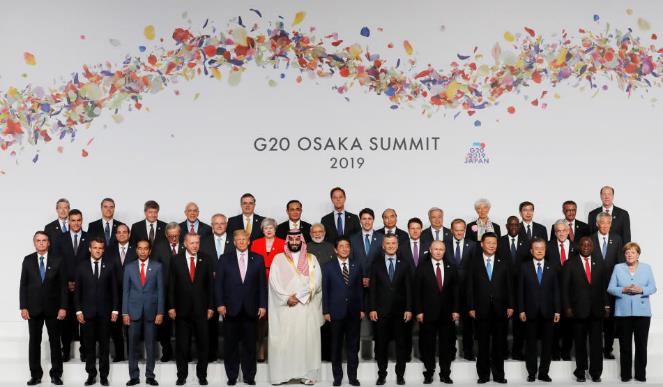 זירת מאבק #2 – הדמוקרטיות
זירת מאבק #1 – הסדר העולמי
4
3
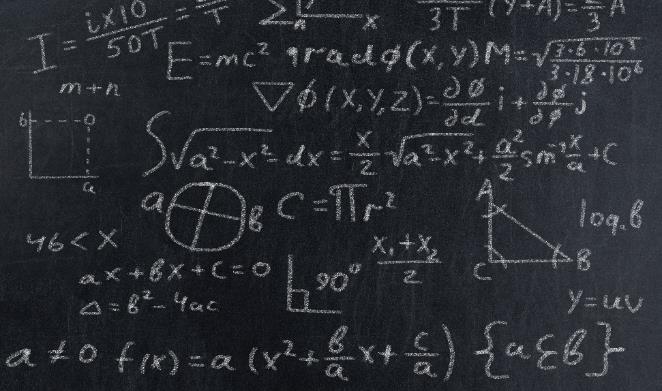 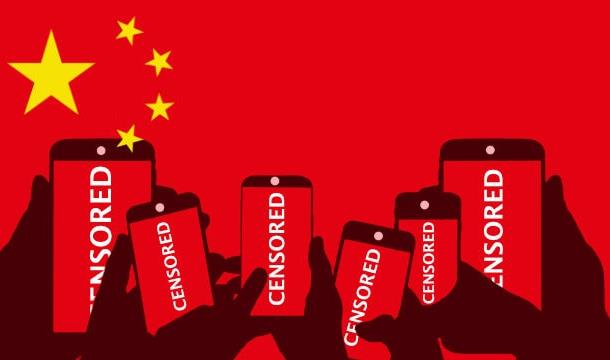 דיסציפלינות ותיאוריות
זירת מאבק #3 – האוטוריטריות
זירת מאבק #2 – "משבר הליברליזם" בתוך הדמוקרטיות
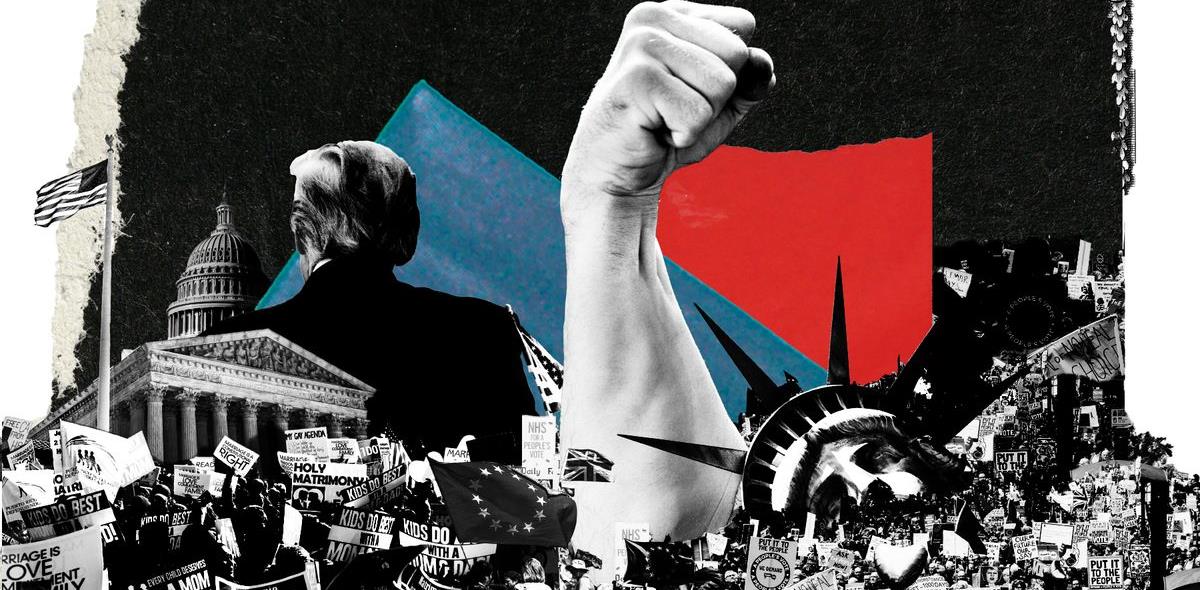 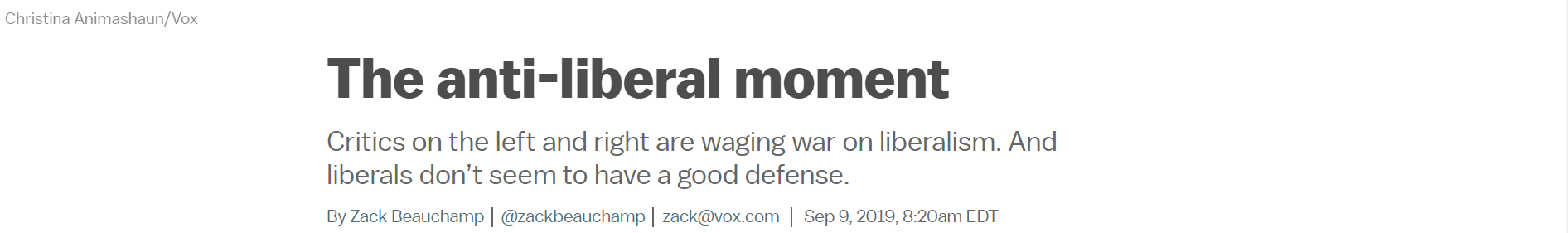 פוטין – "עבר זמנו של הרעיון הליברלי"
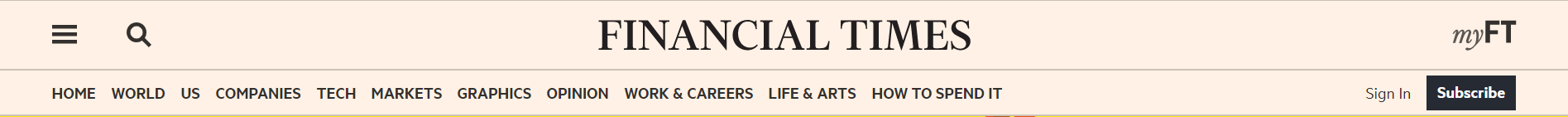 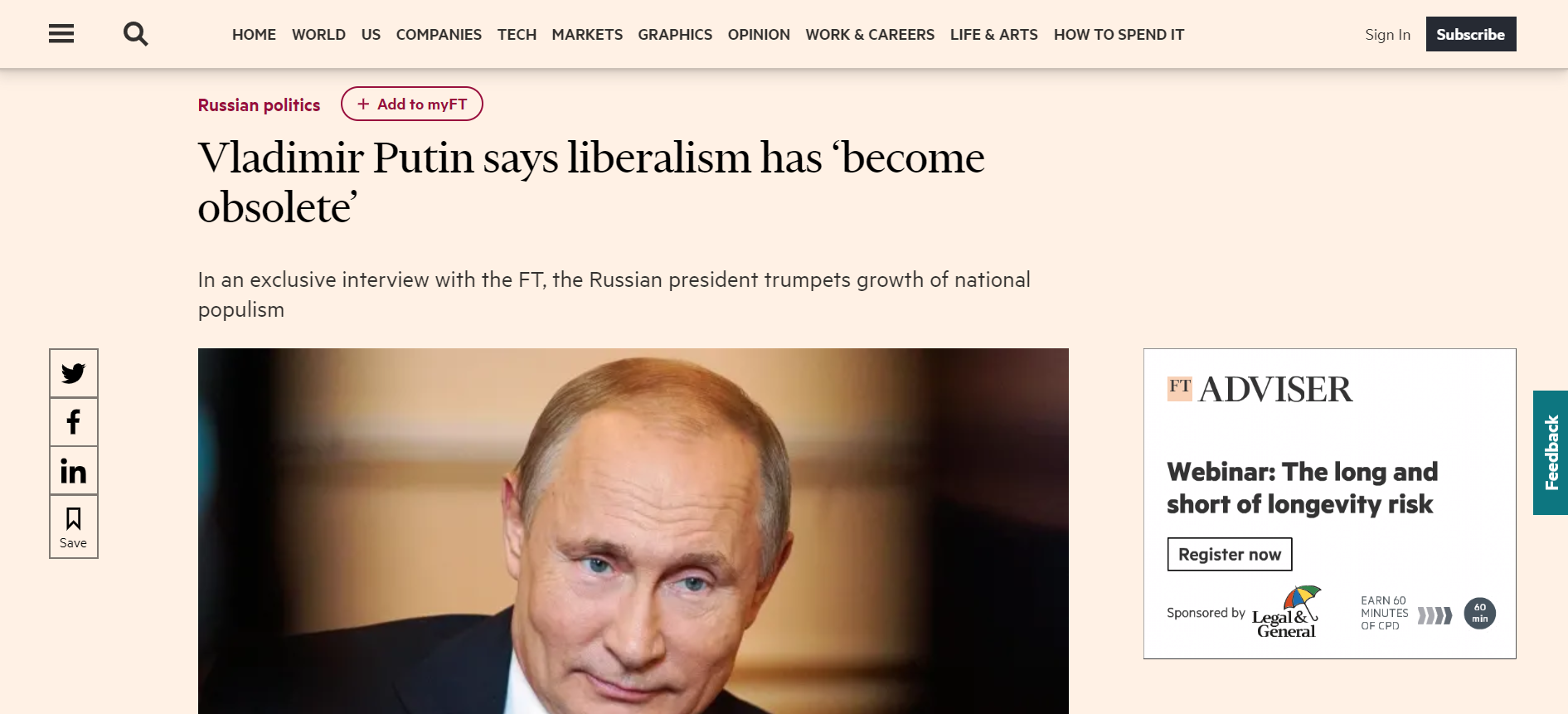 הברקזיט בבריטניה
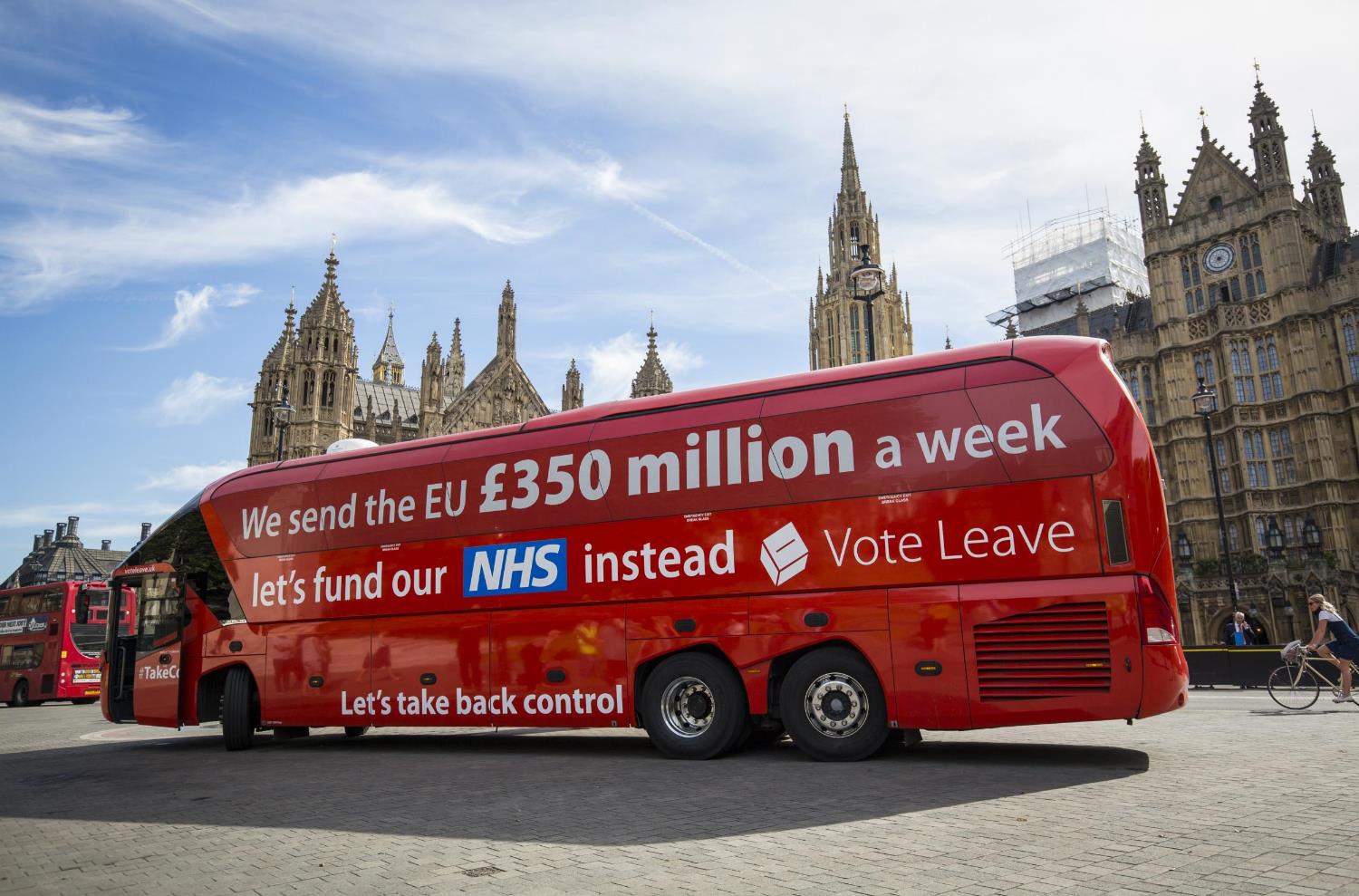 בחירת טראמפ
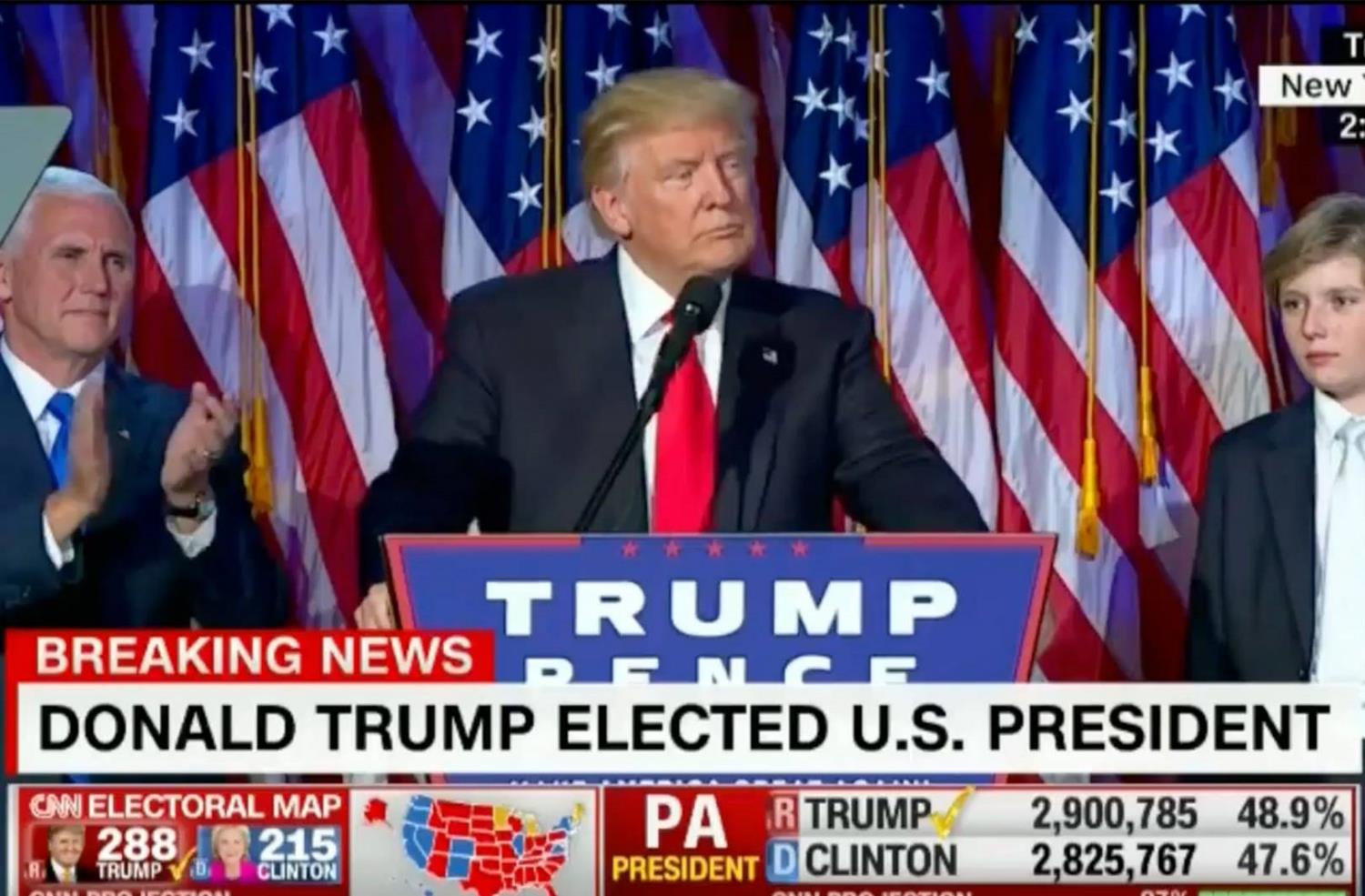 התחזקות האגף השמאלי במפלגה הדמוקרטית בארה"ב
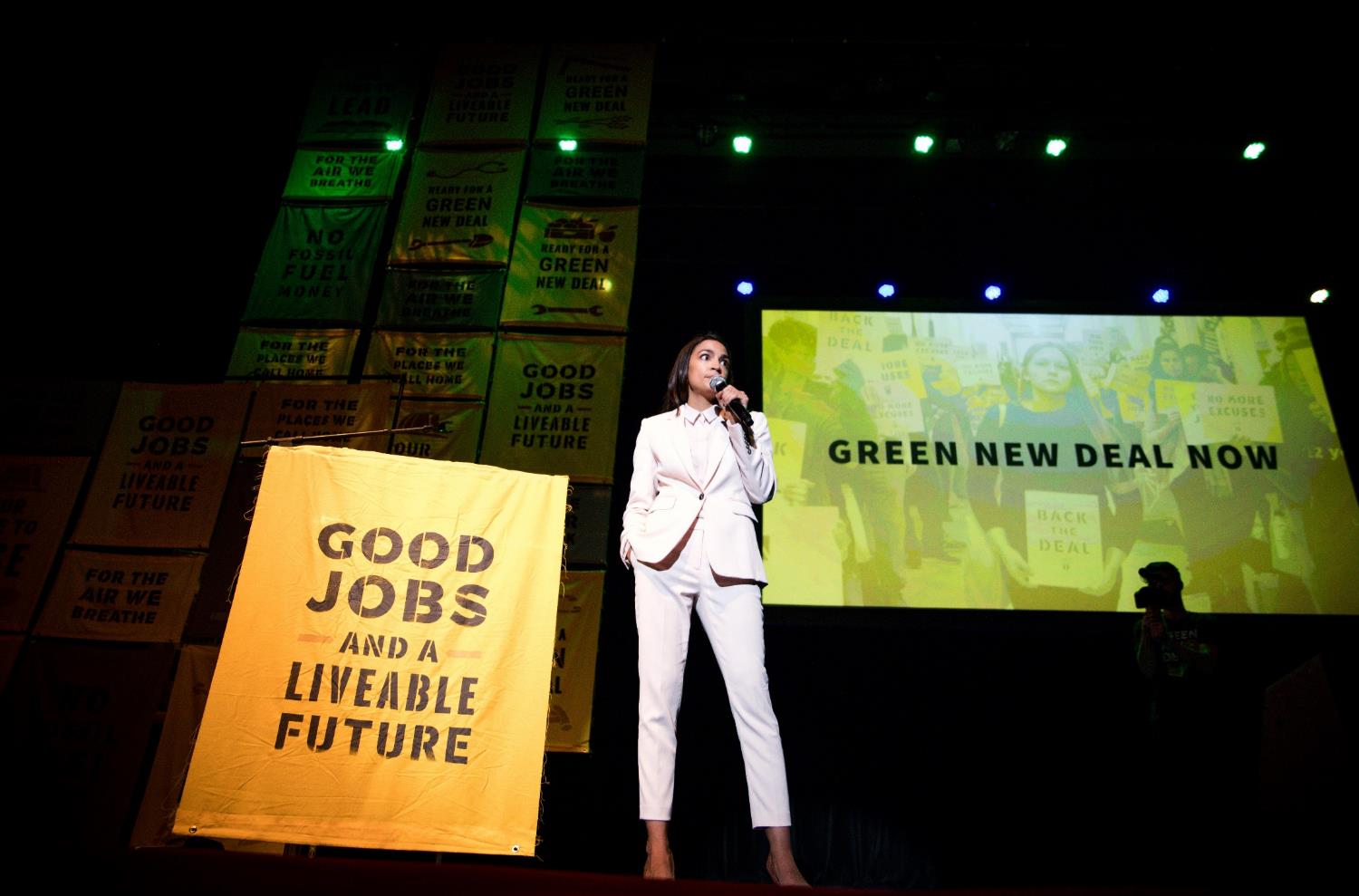 מנהיגים פופוליסטיים
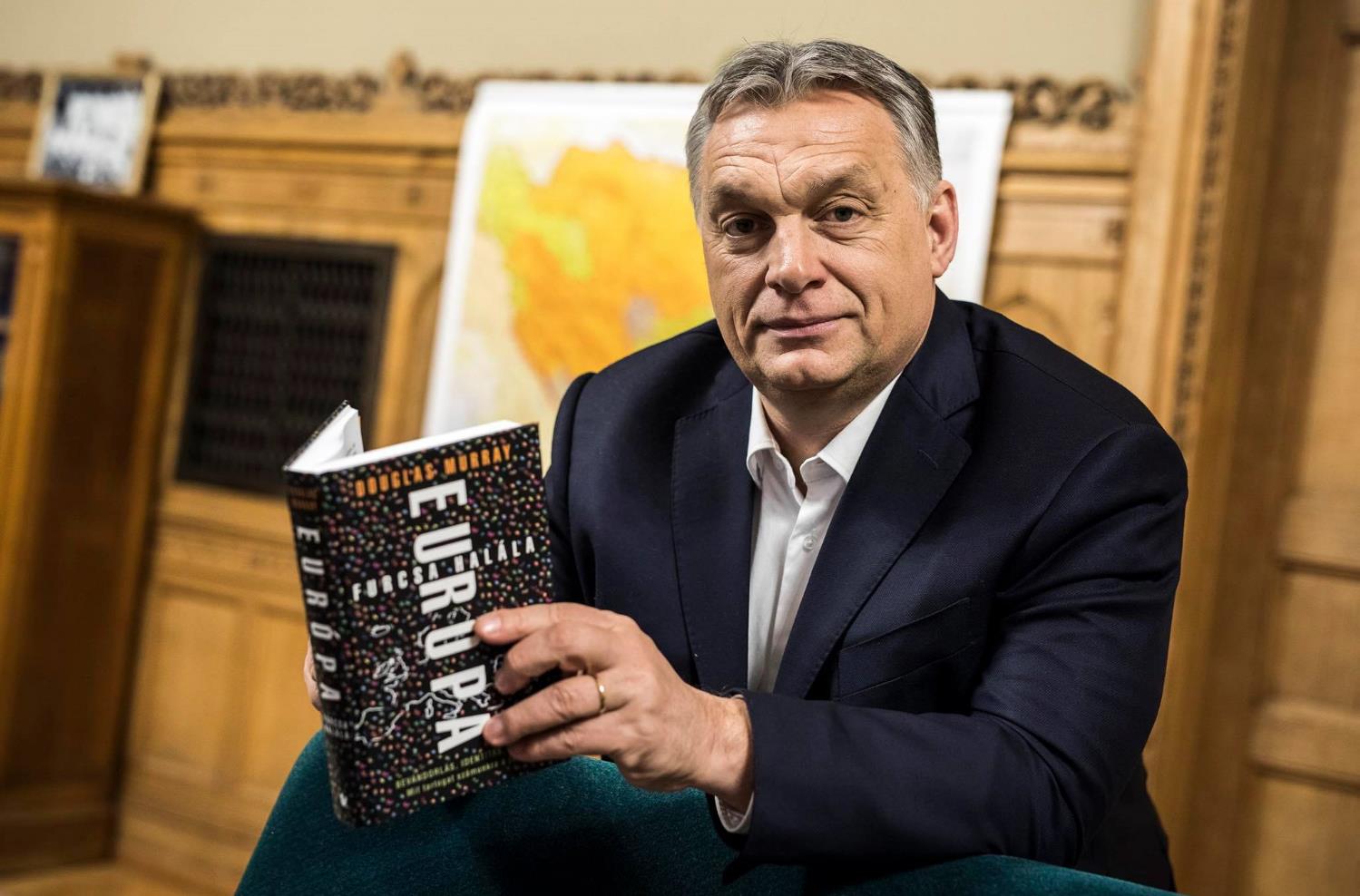 "דמוקרטיה לא ליברלית"
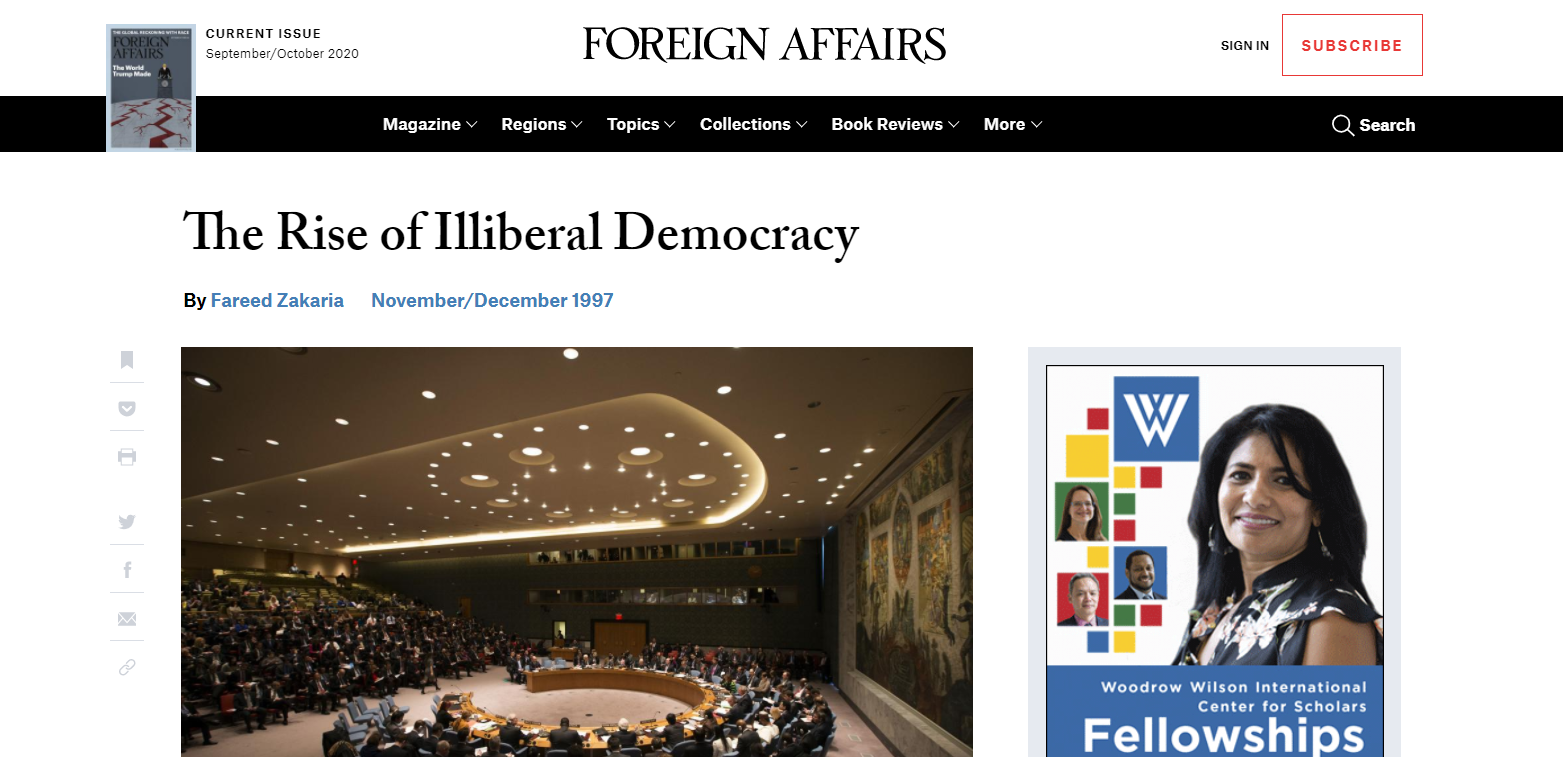 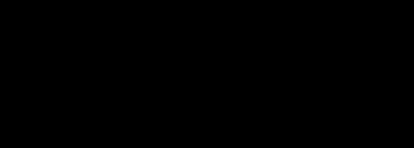 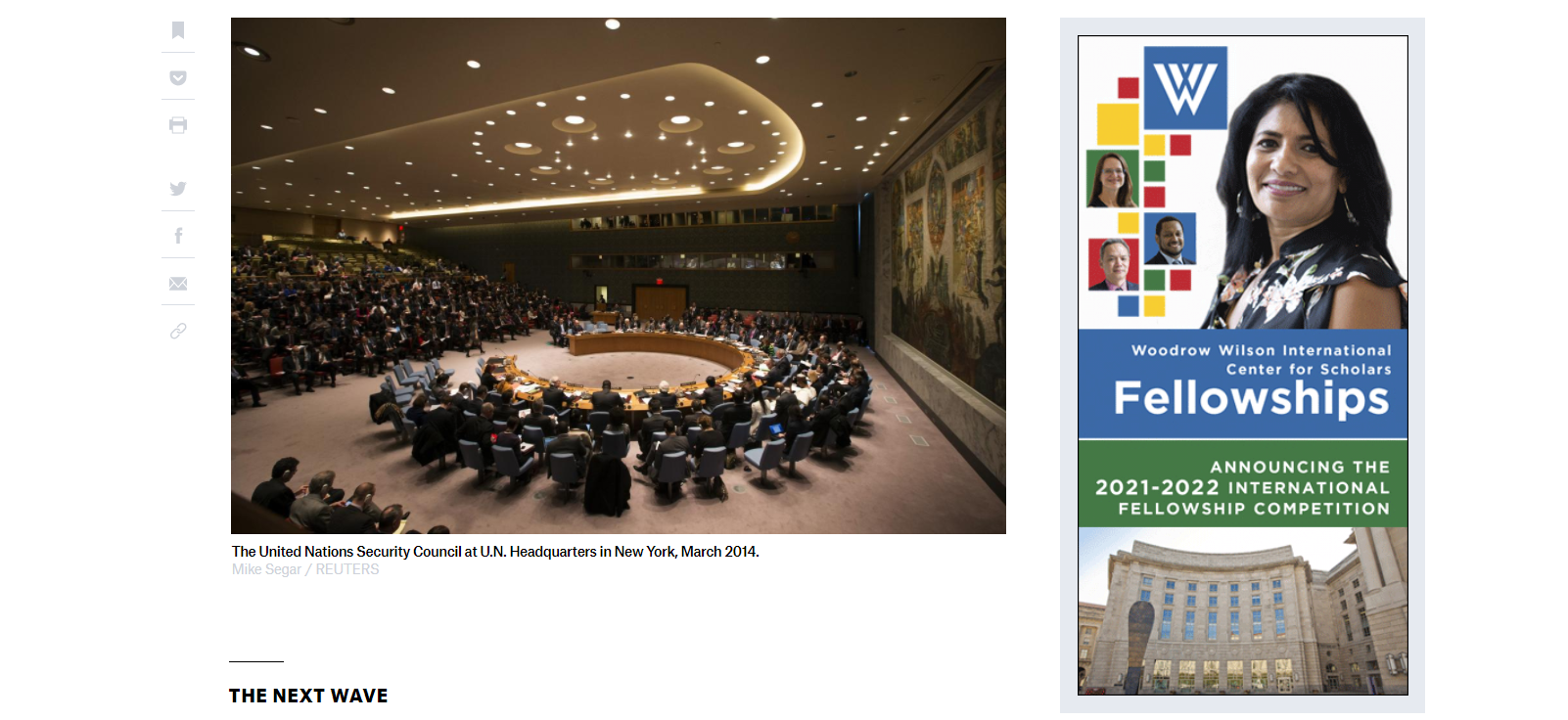 מרד עממי נגד האליטות, הגלובליזציה והרעיון הליברלי
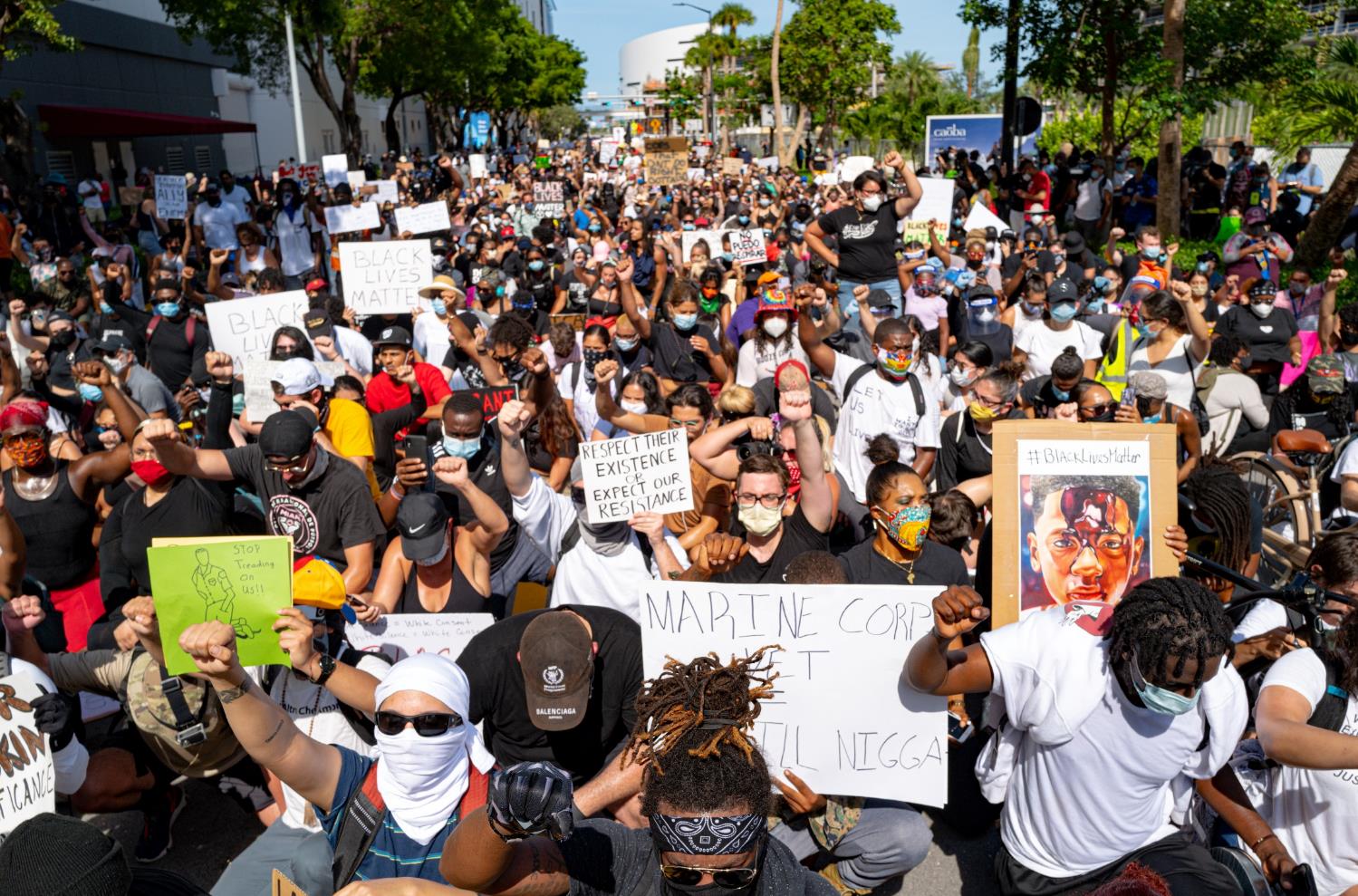 2
1
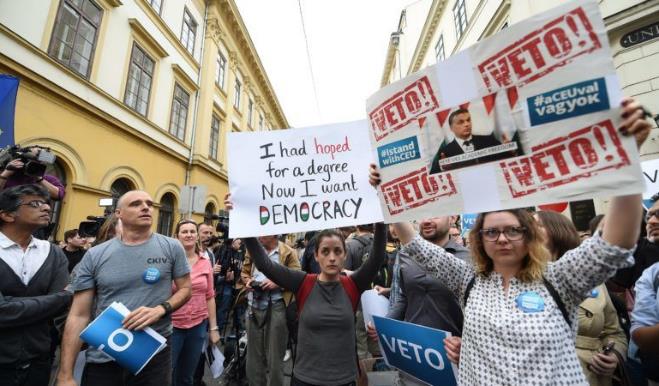 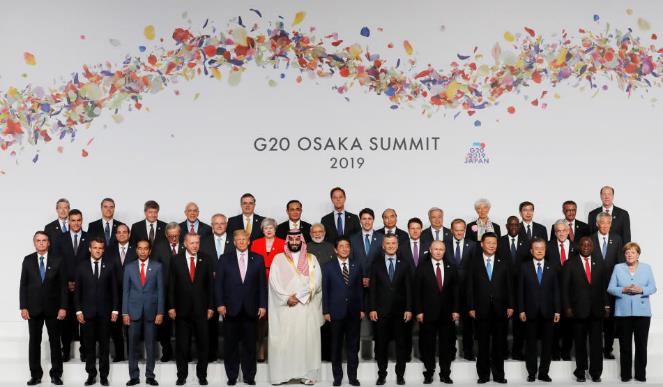 זירת מאבק #2 – הדמוקרטיות
זירת מאבק #1 – הסדר העולמי
4
3
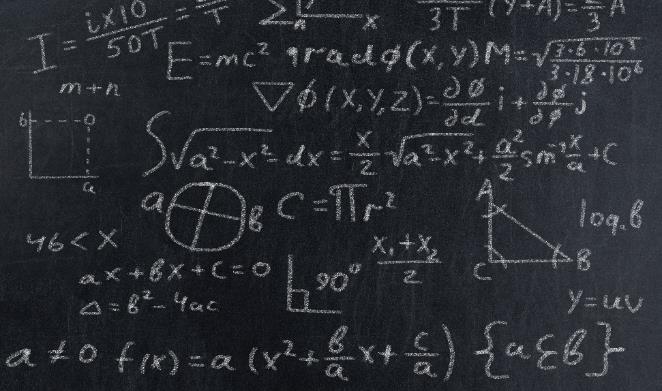 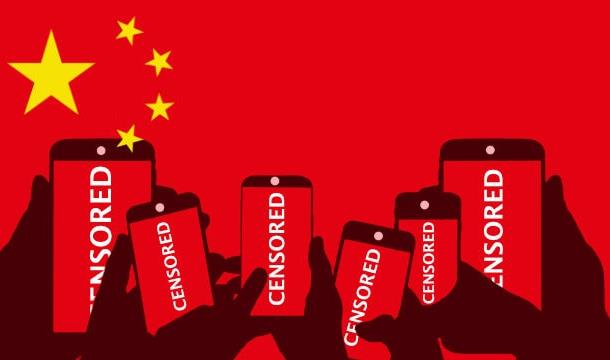 דיסציפלינות ותיאוריות
זירת מאבק #3 – האוטוריטריות
זירת מאבק #3 – מודל שלטוני חלופי במדינות הלא דמוקרטיות
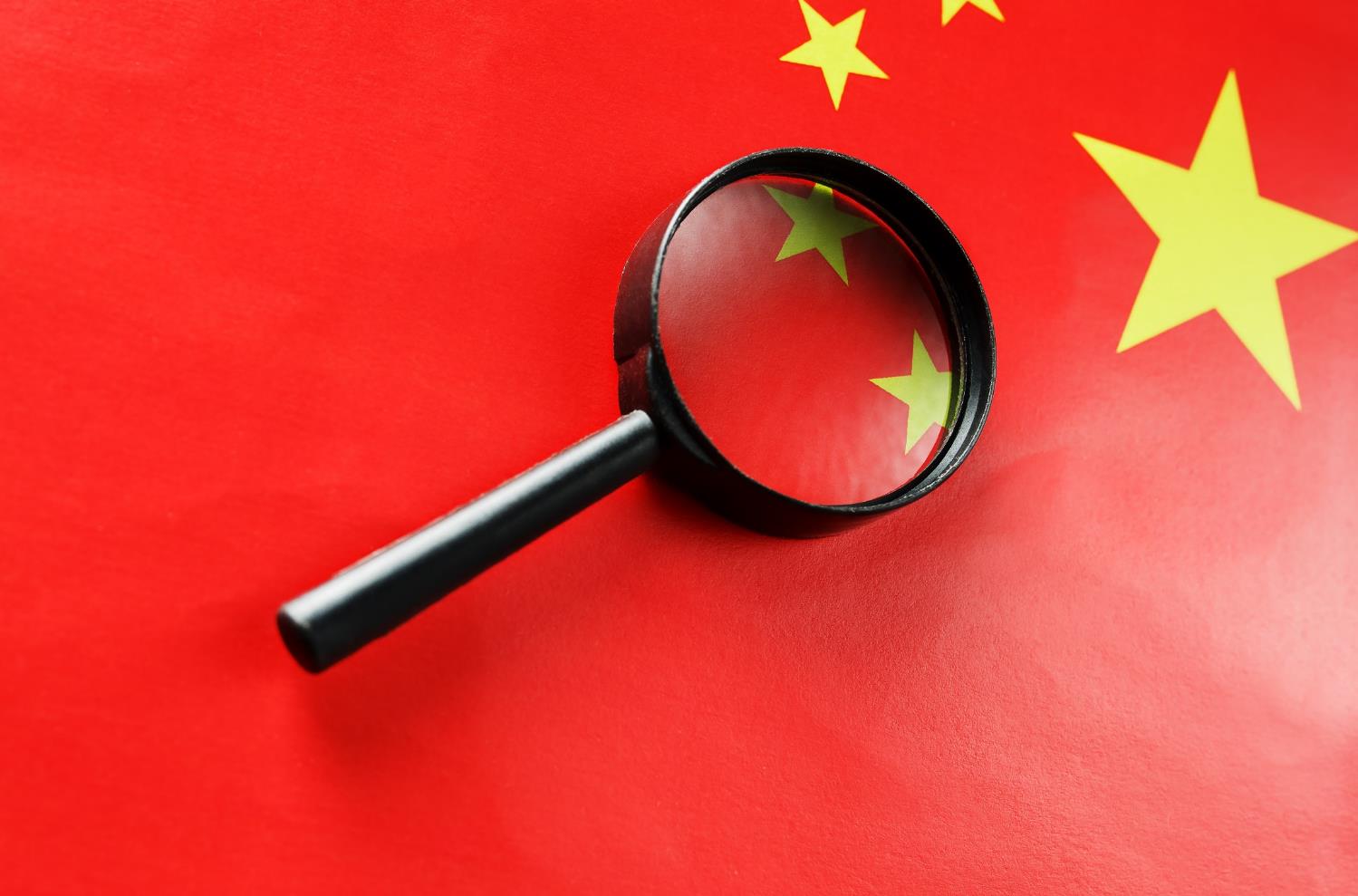 העמקה של מנגנוני הפיקוח והדיכוי
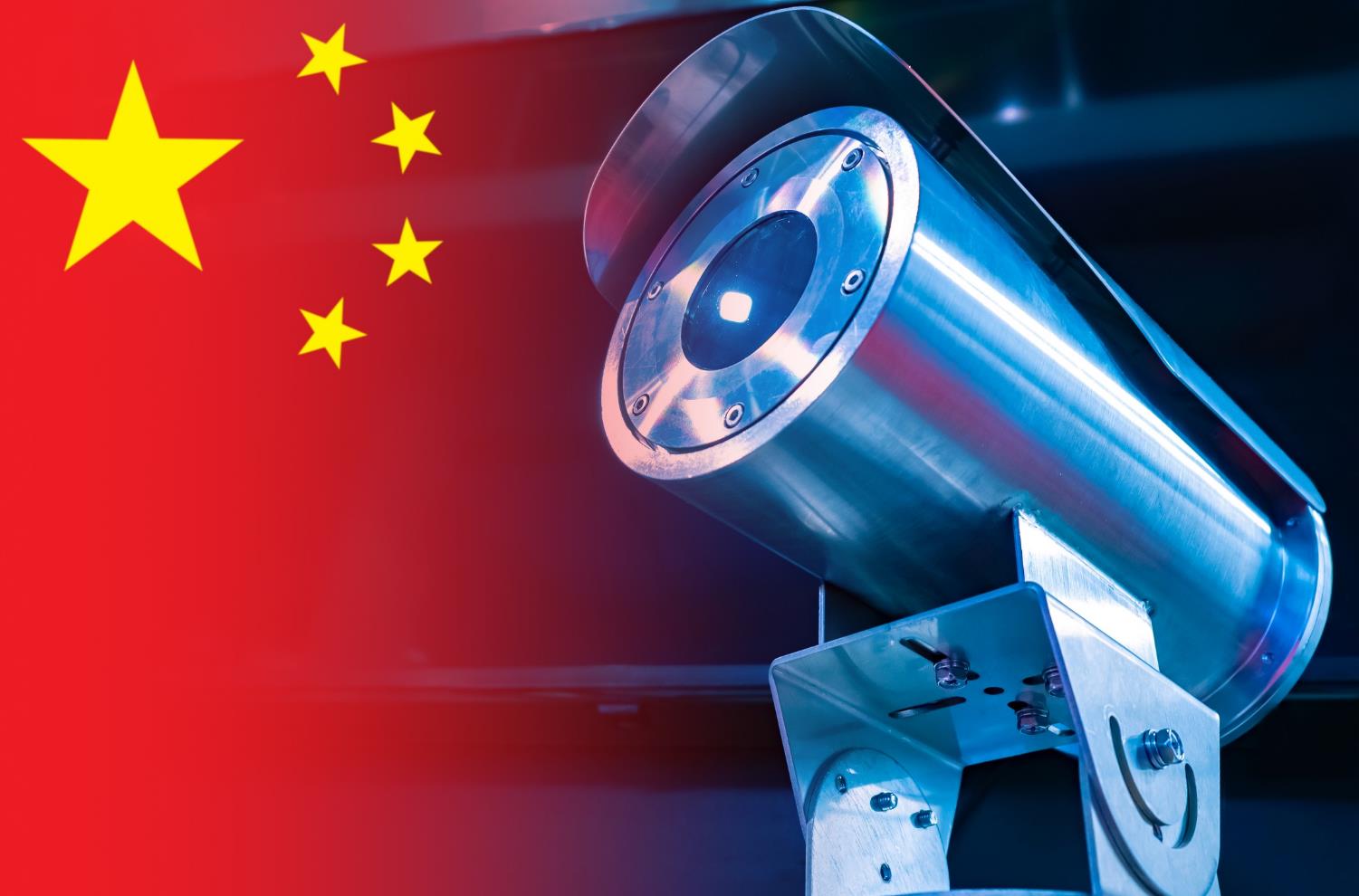 דו"ח Freedom House – דמוקרטיה בנסיגה
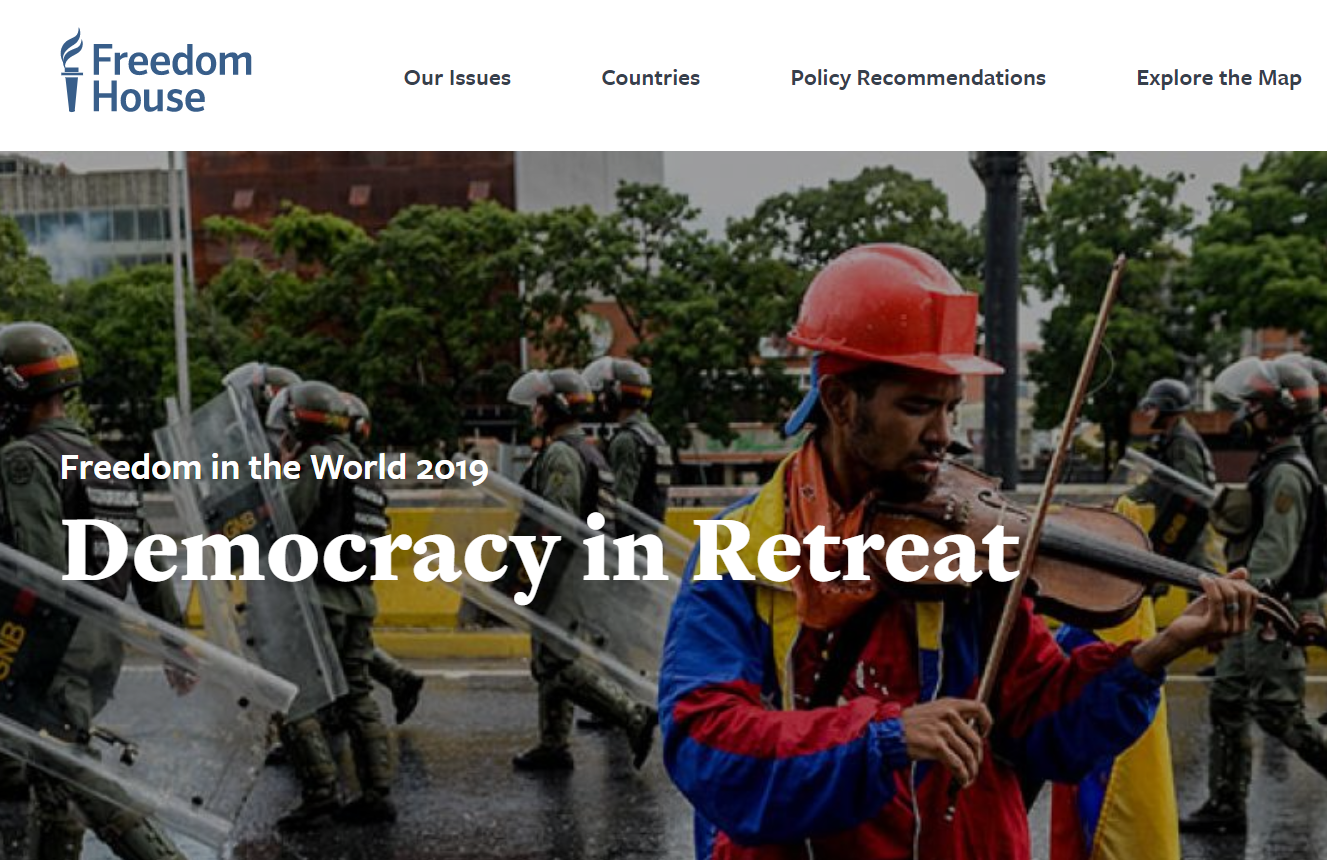 מדד הדמוקרטיה העולמי
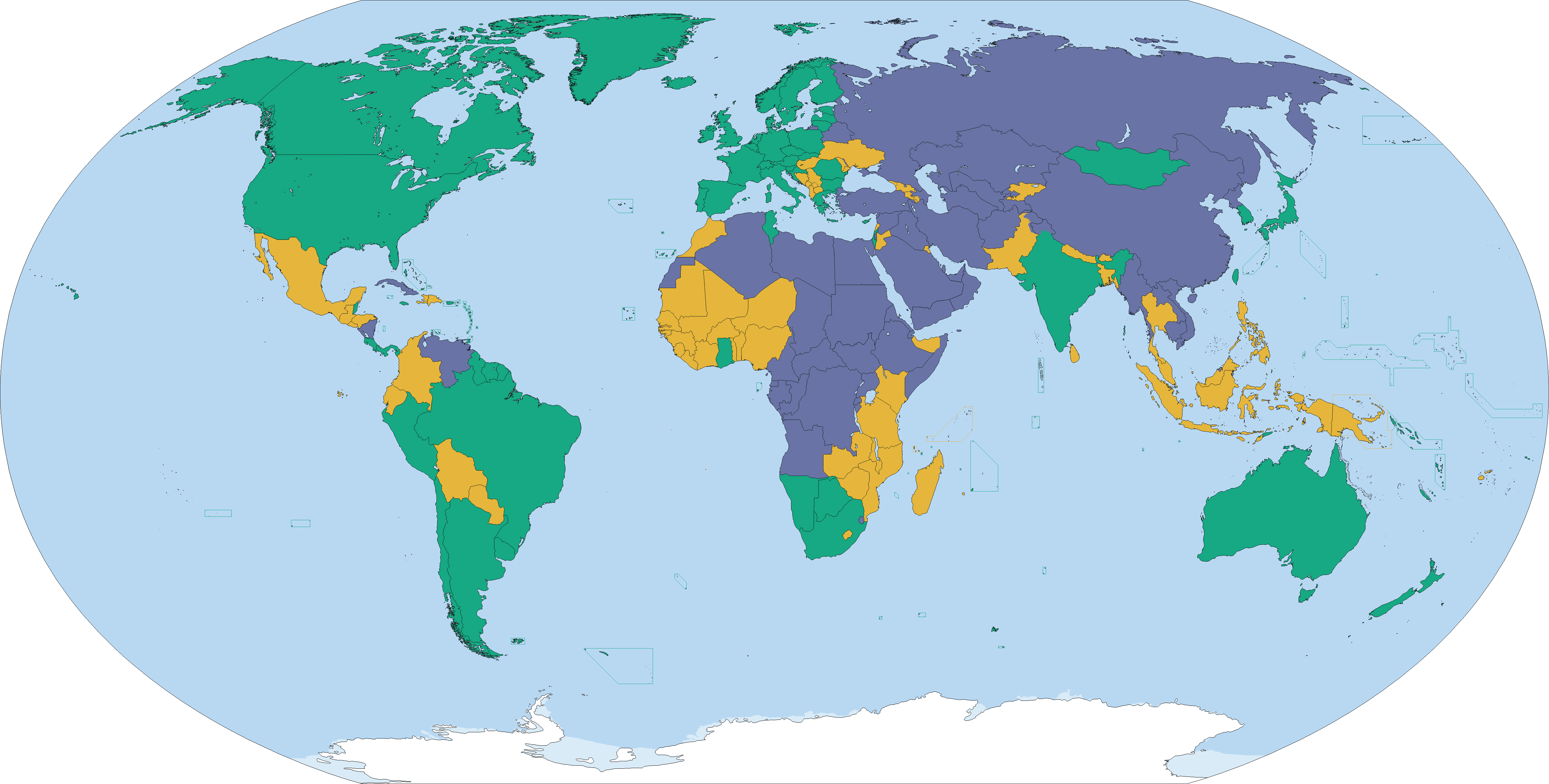 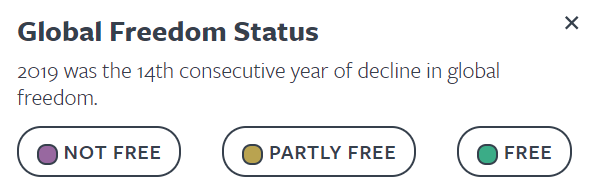 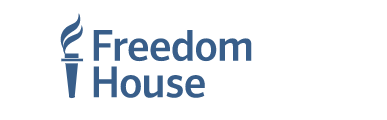 הטלטלה במזה"ת – לא הובילה לתהליכים דמוקרטיים
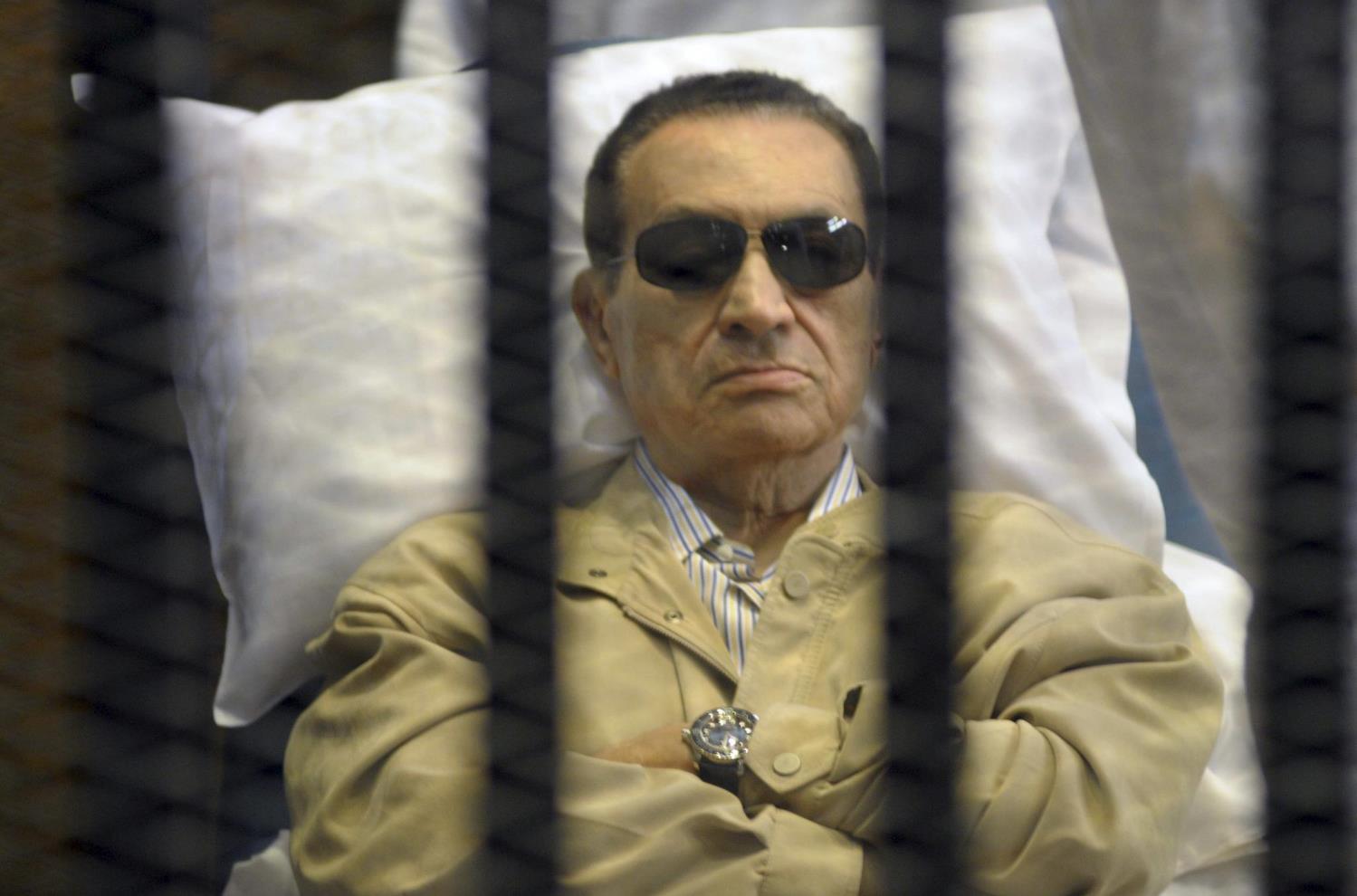 קפיטליזם – יישום על ידי חלק מסוכני הסדר האי-ליברלי
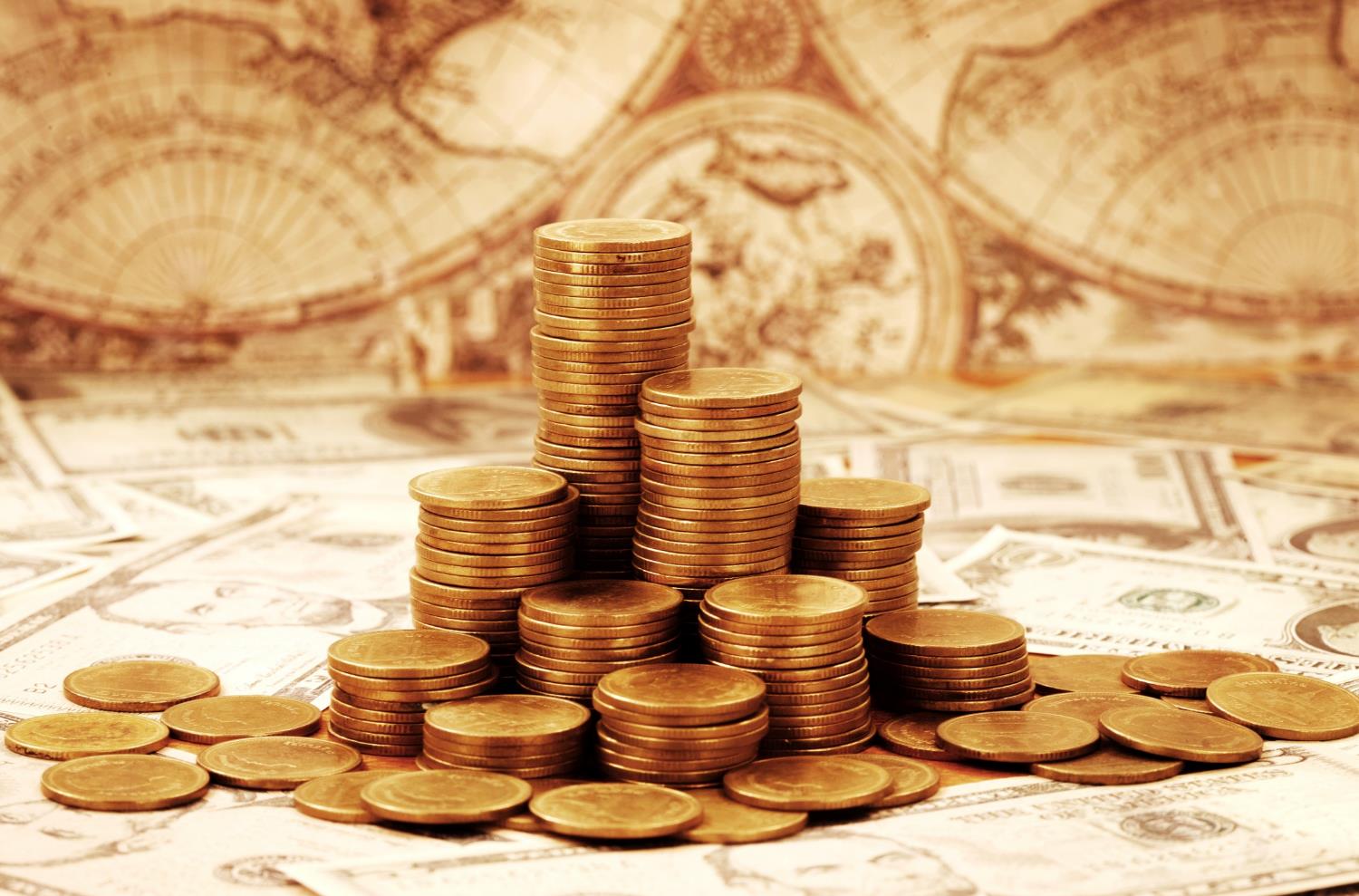 2
1
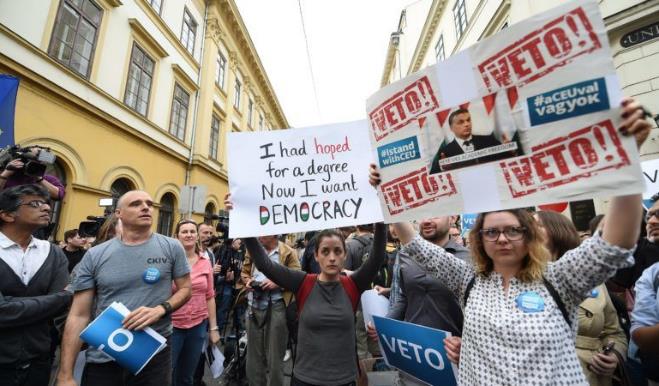 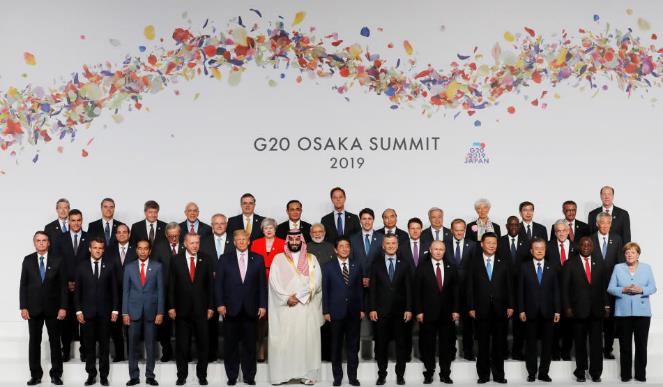 זירת מאבק #2 – הדמוקרטיות
זירת מאבק #1 – הסדר העולמי
4
3
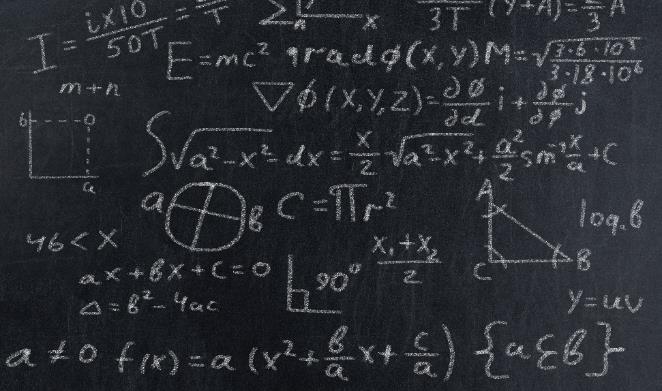 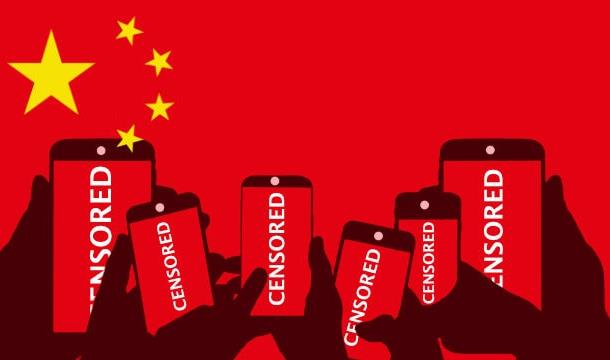 דיסציפלינות ותיאוריות
זירת מאבק #3 – האוטוקרטיות
הדיסציפלינות הרלבנטיות: היסטוריה, גיאוגרפיה, מדע-המדינה, כלכלה
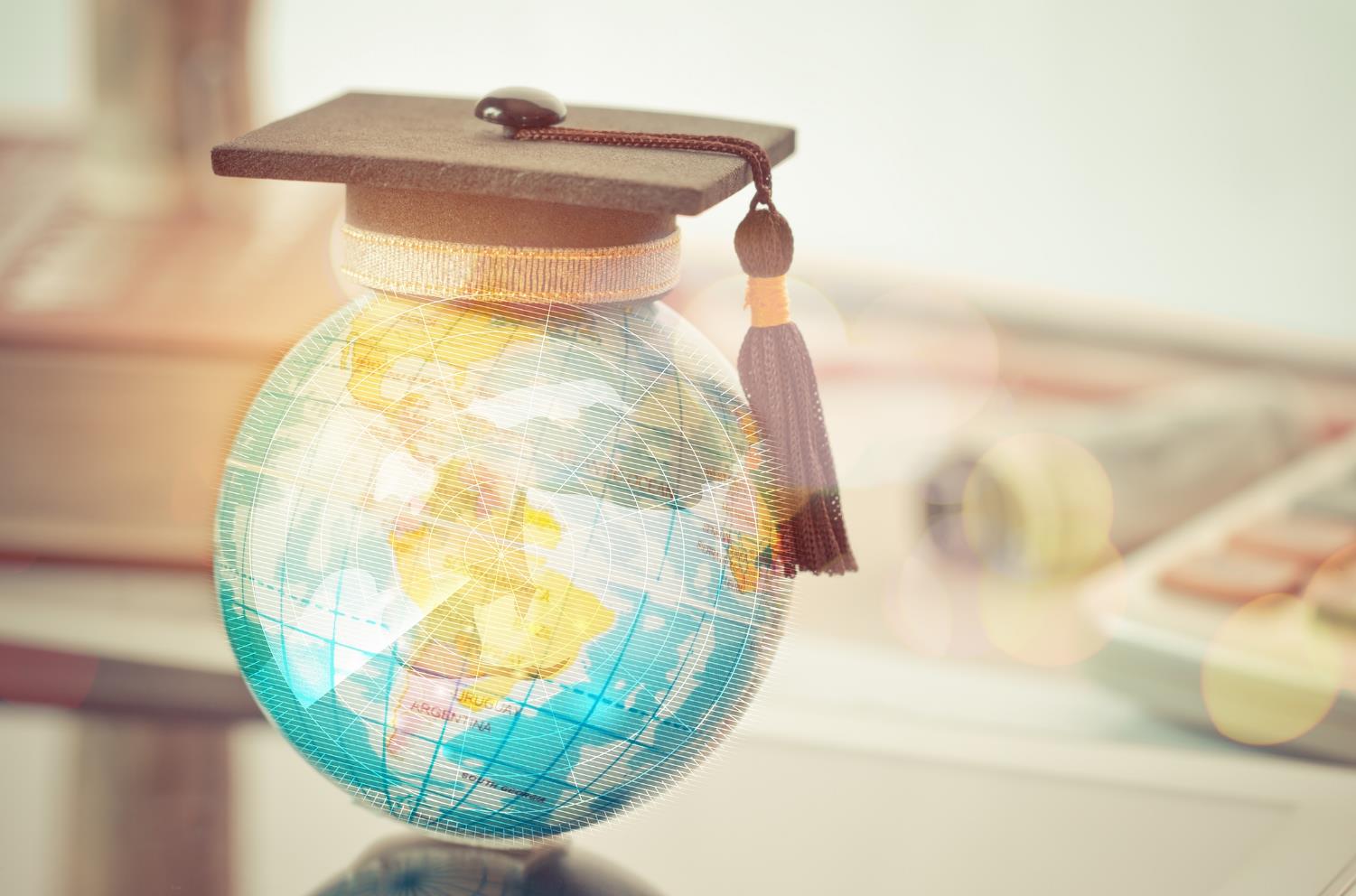 גישות מרכזיות ביחב"ל – ריאליזם | ליברליזם | קונסטרוקטיביזם
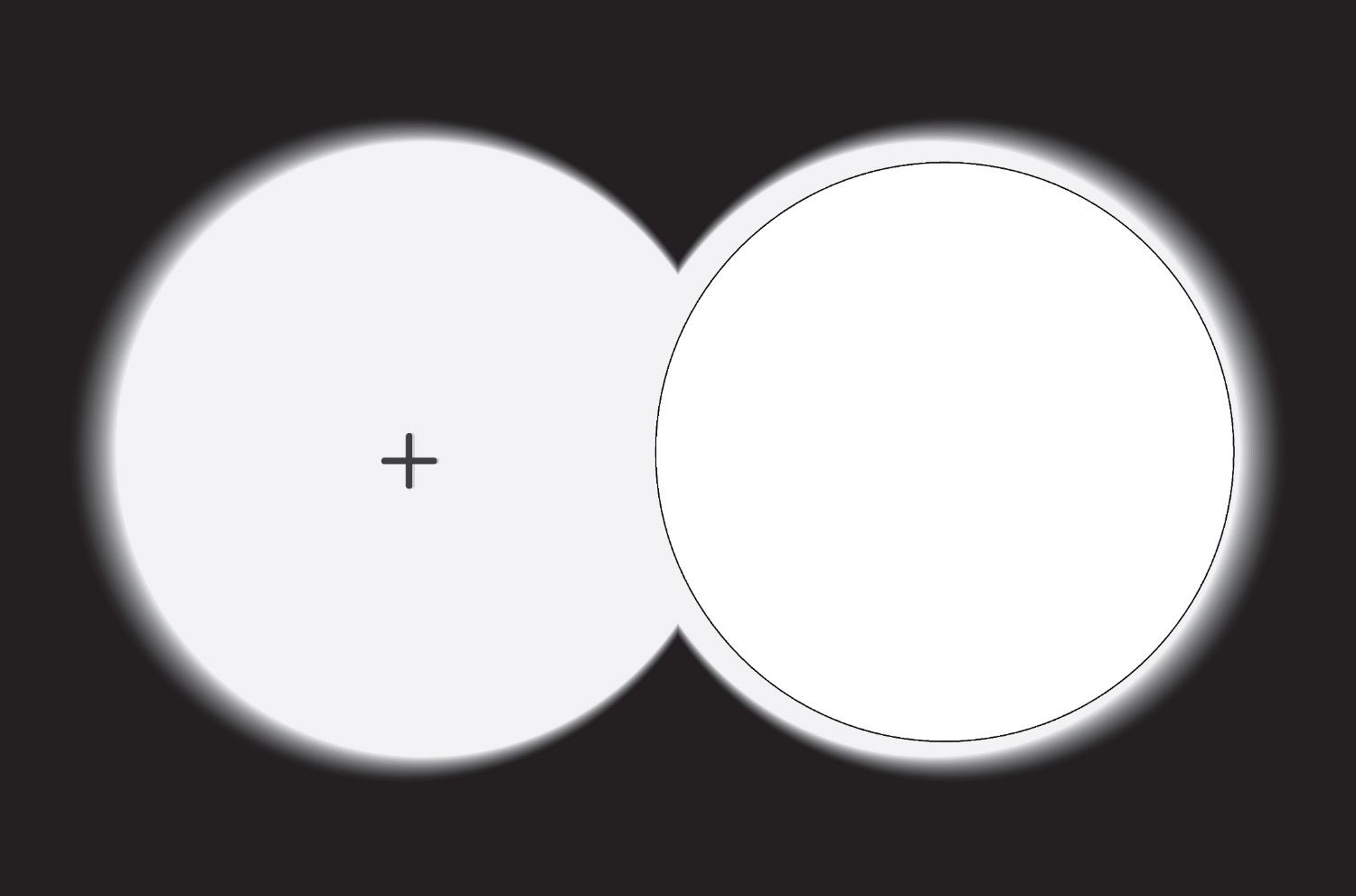 ריאליזם – מדינות ריבוניות | מאבק על עוצמה | אינטרסים לאומיים
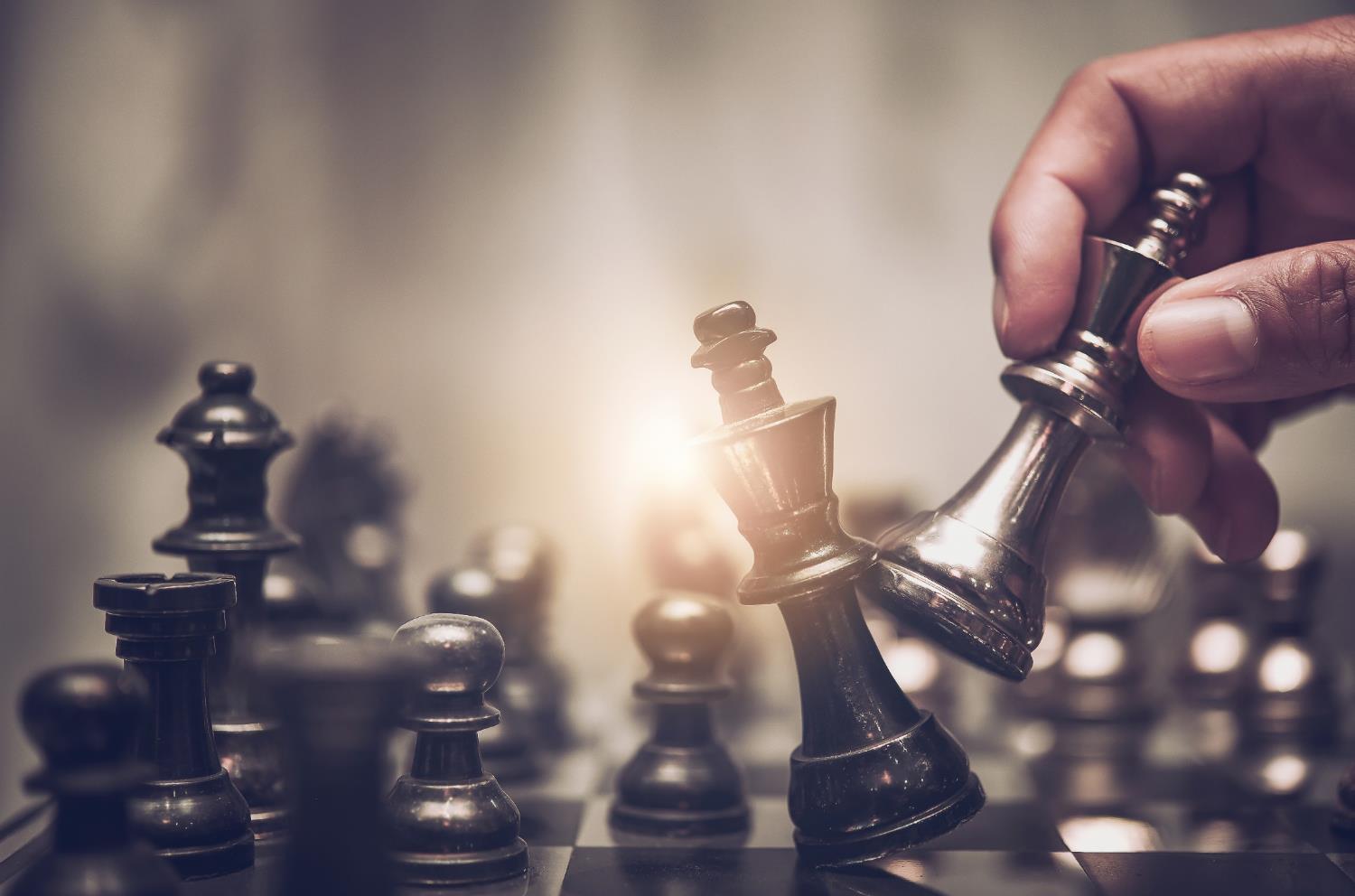 ליברליזם – נורמות | מוסדות | הסכמה | הדדיות | סחר | דיפלומטיה
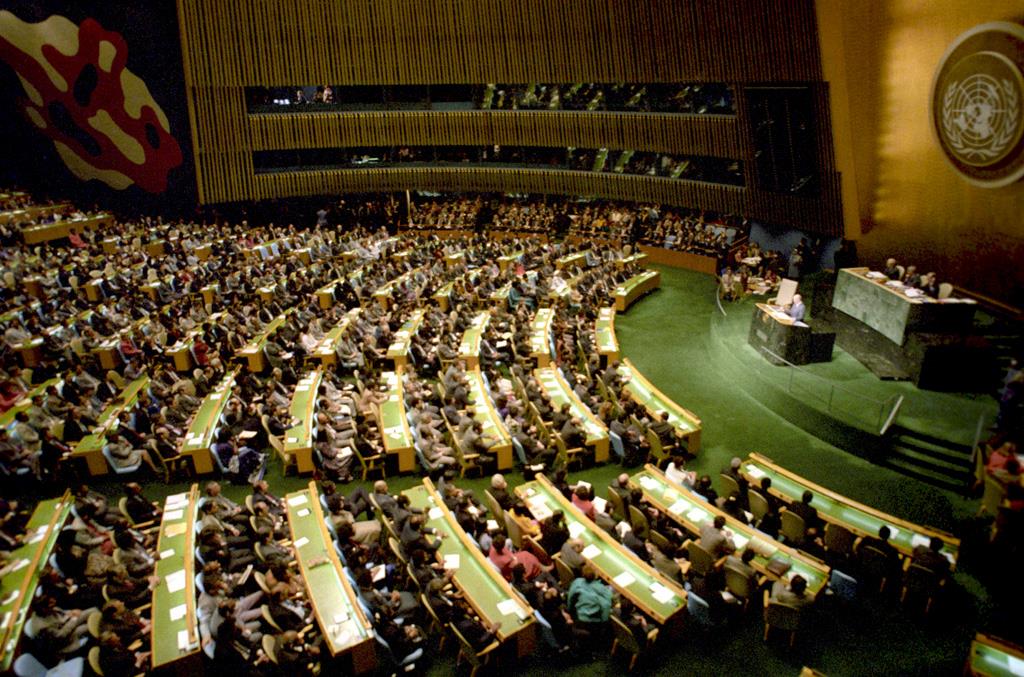 קונסטרוקטיביזם – משמעויות ודימויים | הקשר חברתי | הבניית משמעות
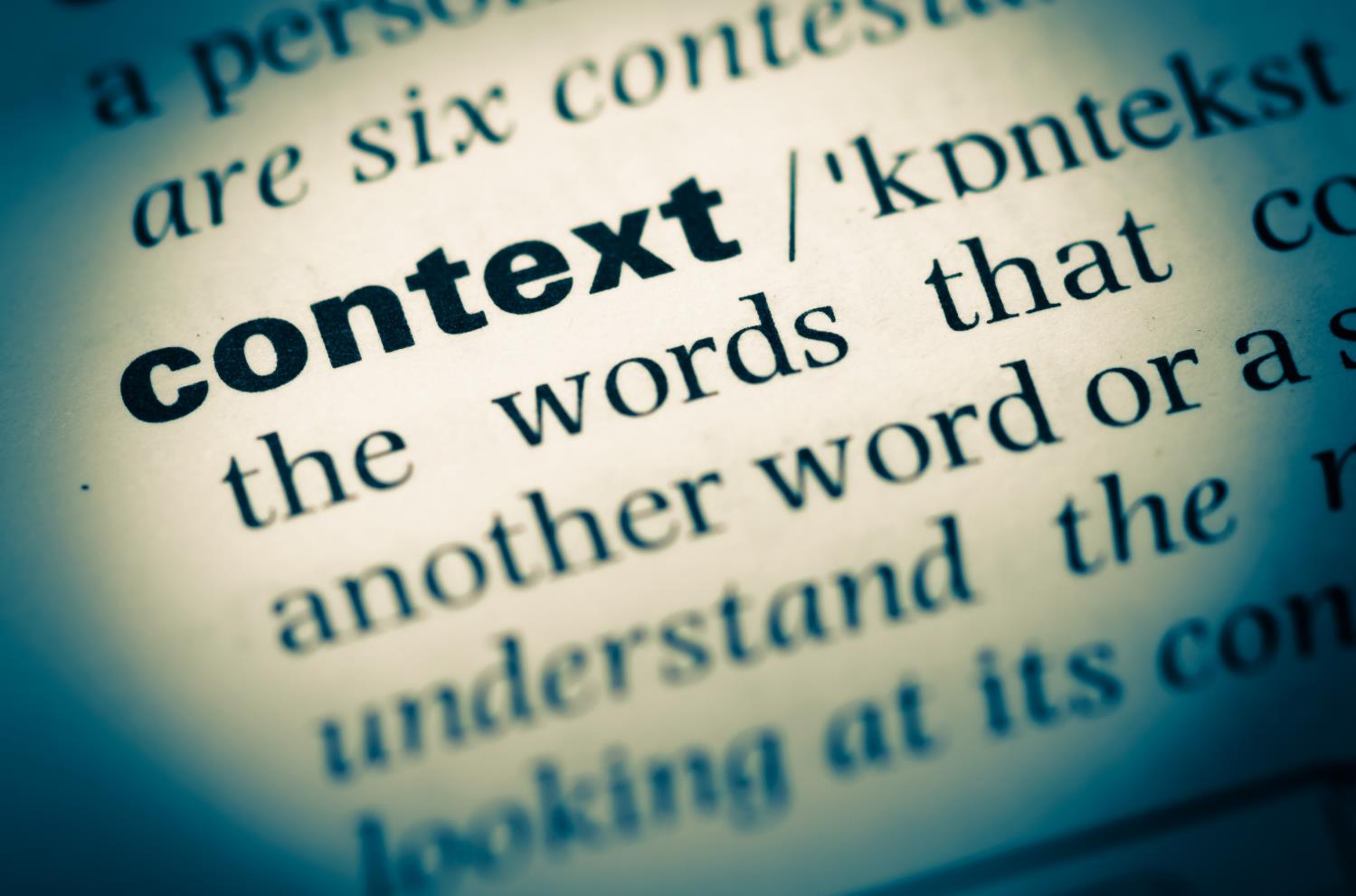 הסדר העולמי אחרי הקורונה – תרחישים אפשריים
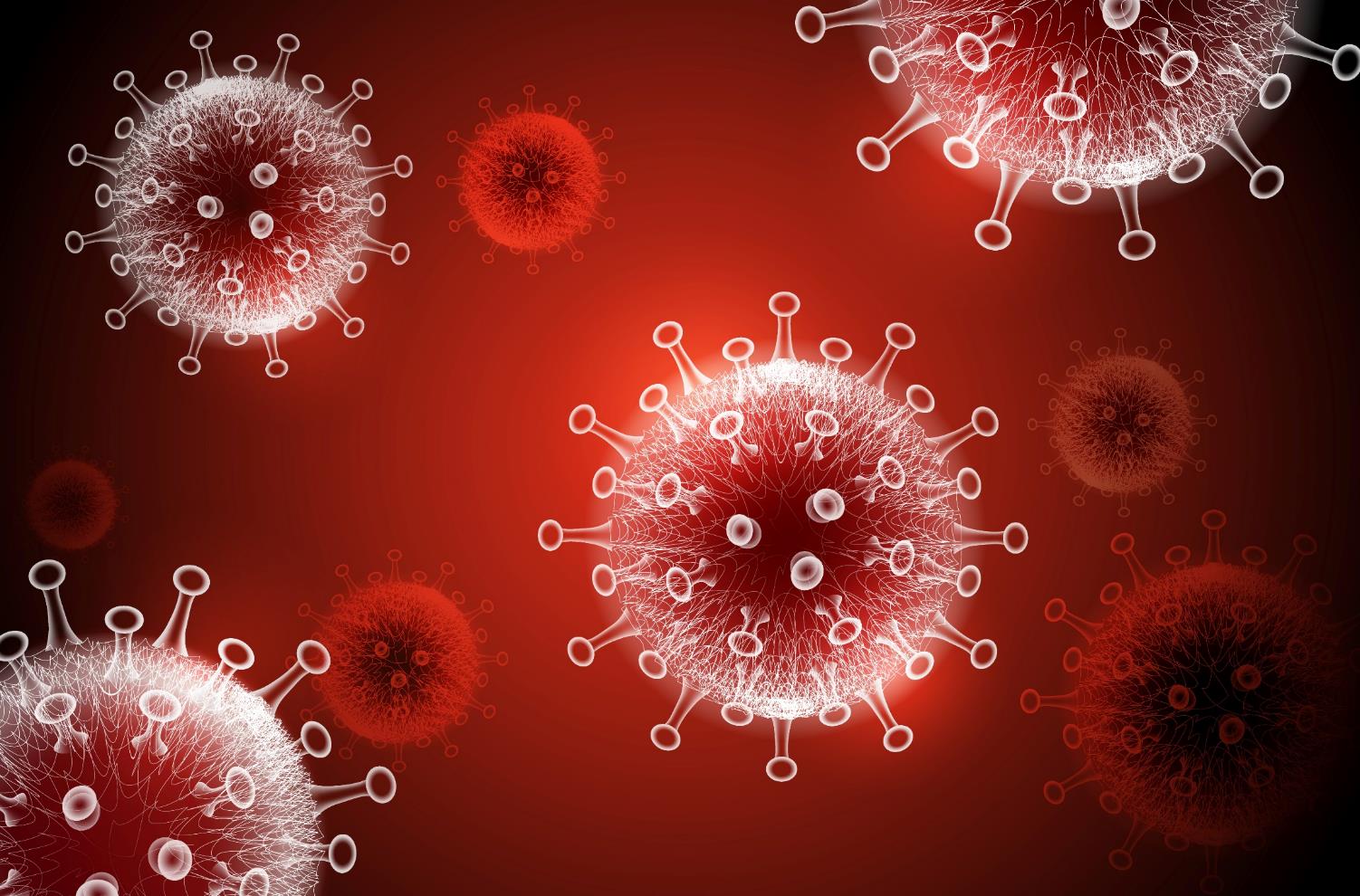 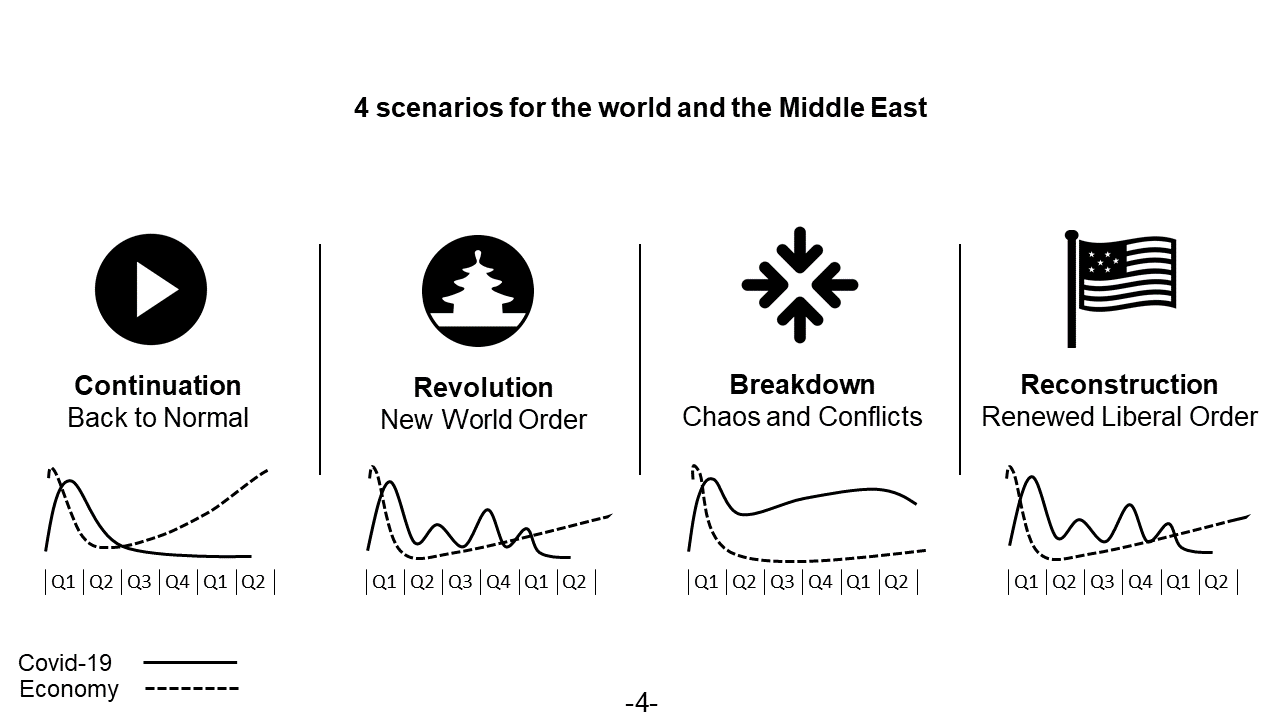